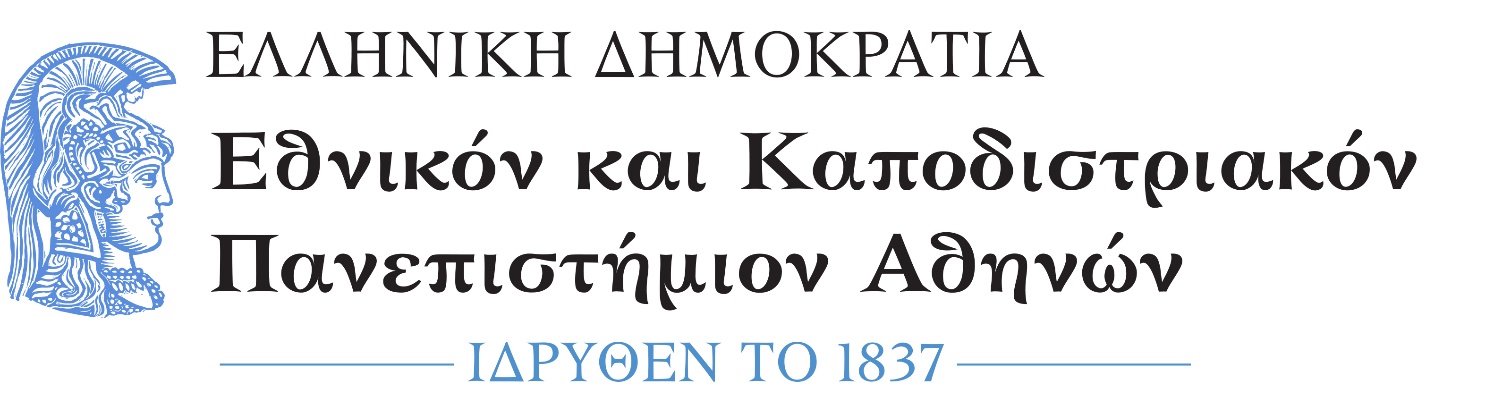 Οπτομαγνονικοί Κρύσταλλοι:
Διαμορφώνοντας το φως με 
κύματα σπιν
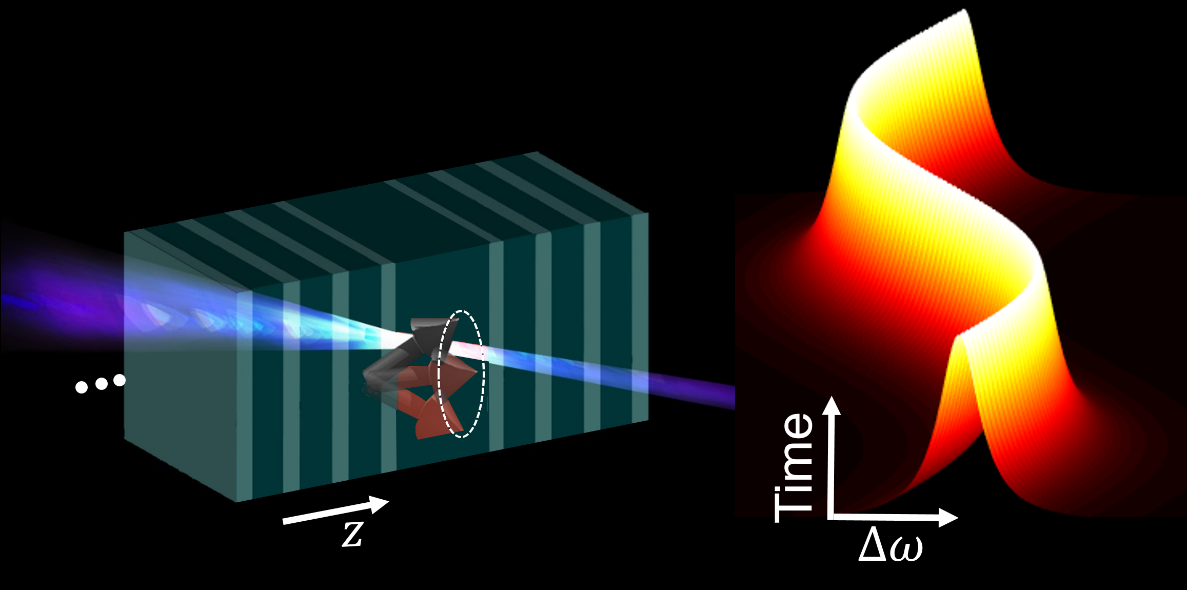 Πέτρος-Ανδρέας Πανταζόπουλος
Καθ. Ν. Στεφάνου
Αν. Καθ. Δ. Σταμόπουλος
Τριμελής Επιτροπή:
Επ. Καθ. Σ. Γλένης
Αθήνα, 8 Φεβρουαρίου 2019
Τεχνολογικές Εφαρμογές
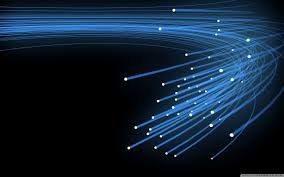 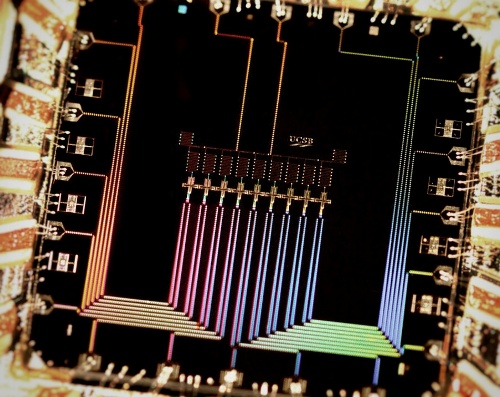 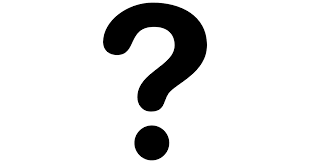 Υβριδικά Νανοκυκλώματα
02
Οπτομαγνονική
Σφαίρα YIG
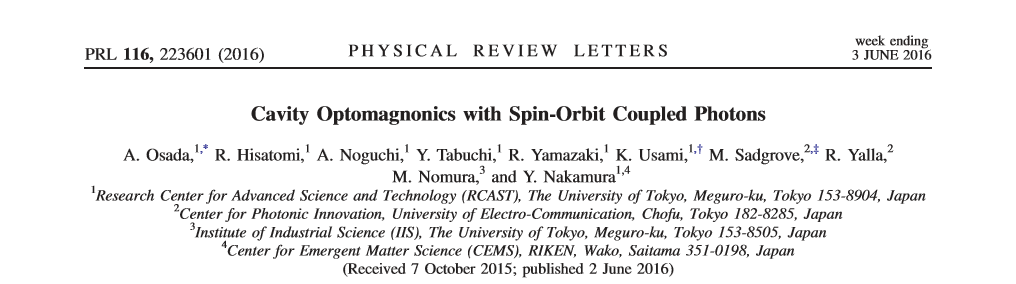 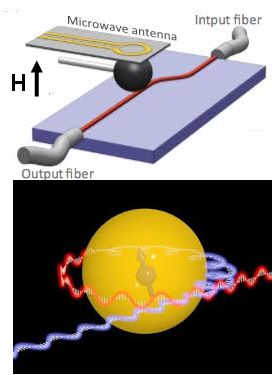 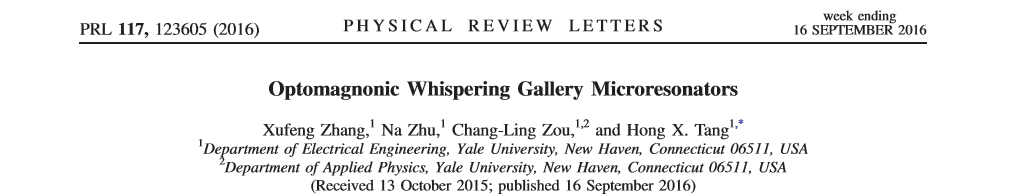 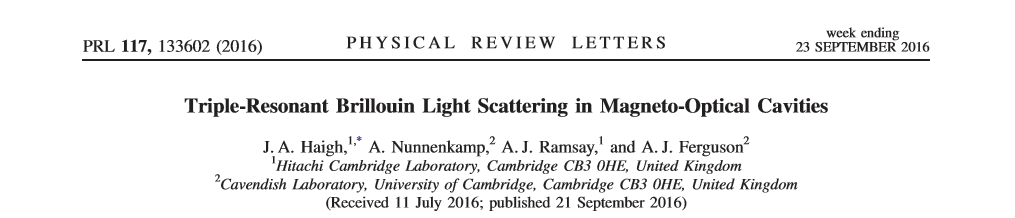 02
Φωτονικοί Κρύσταλλοι
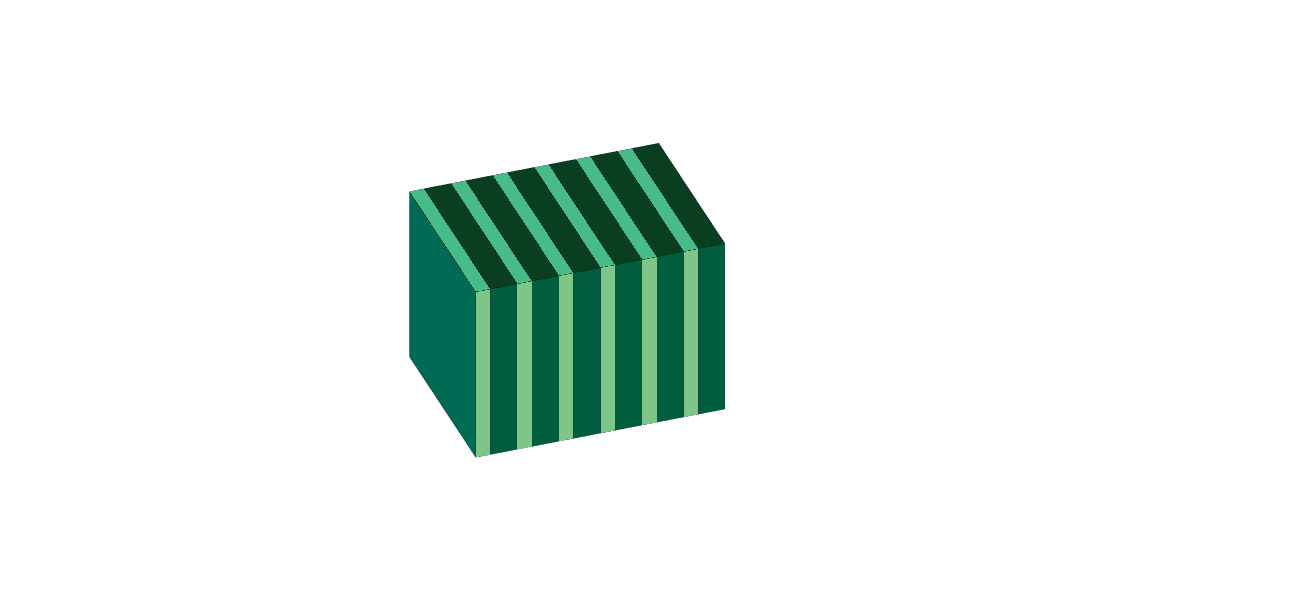 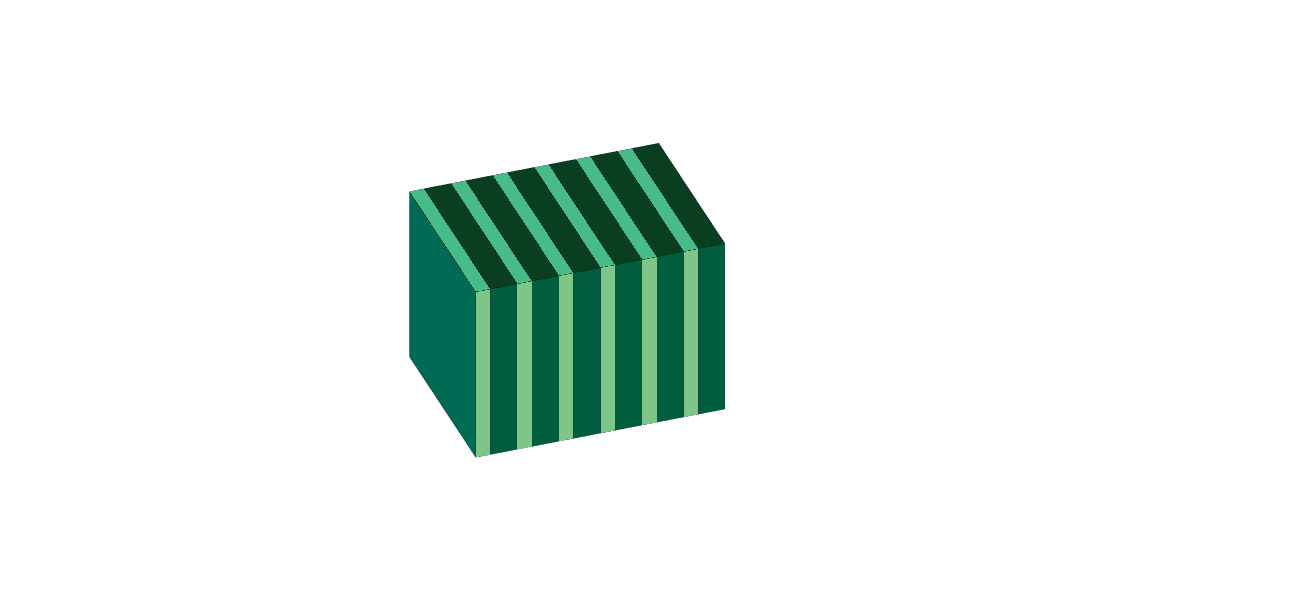 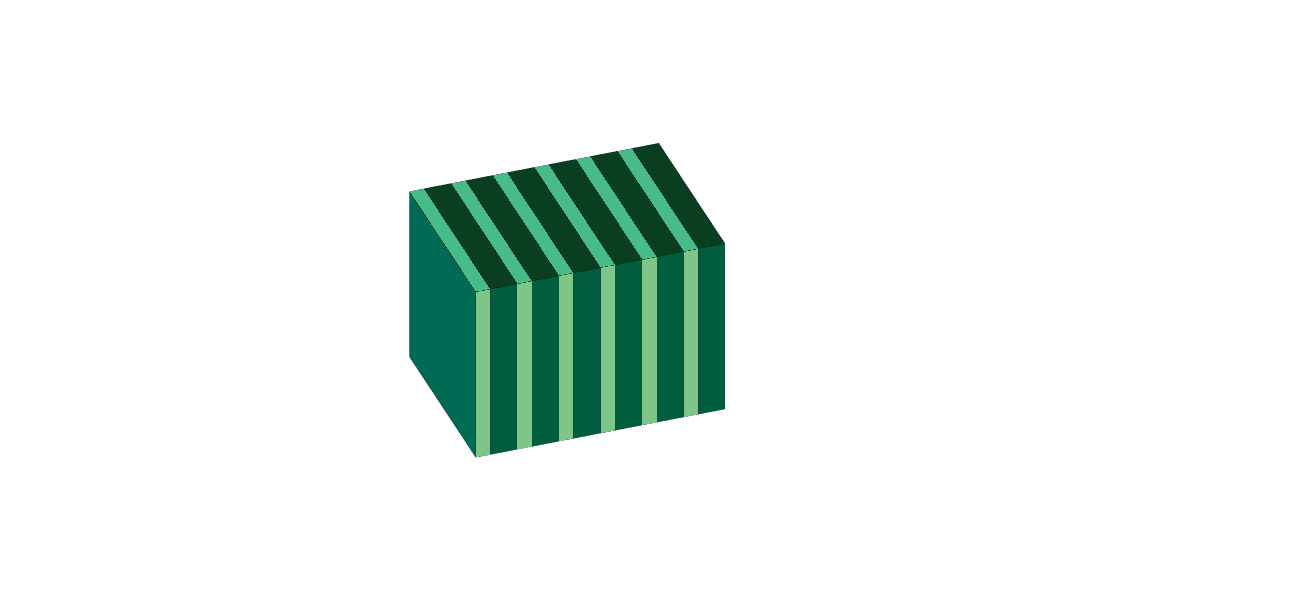 03
04
Φωτονικοί Κρύσταλλοι
Φωτονικοί Κρύσταλλοι
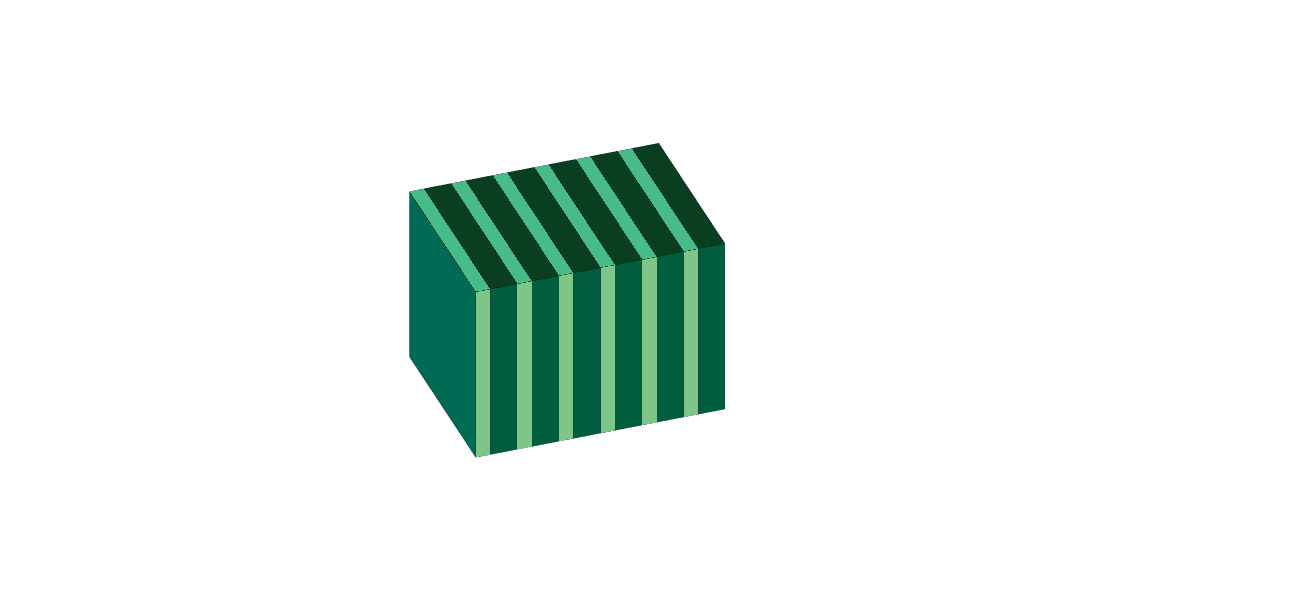 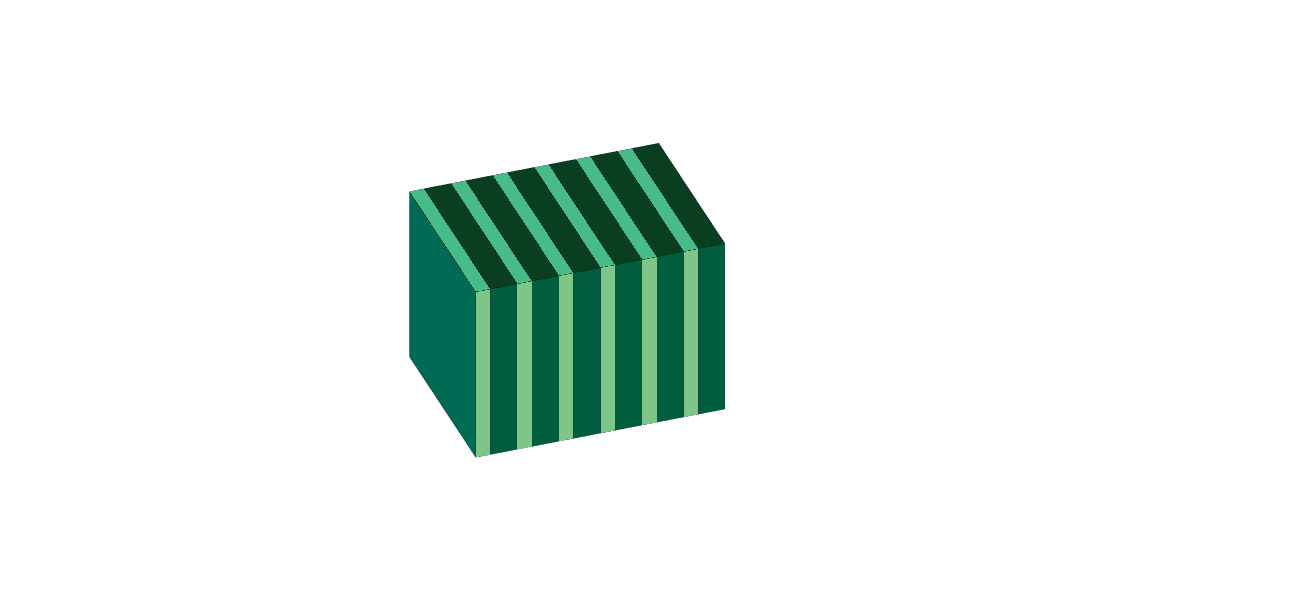 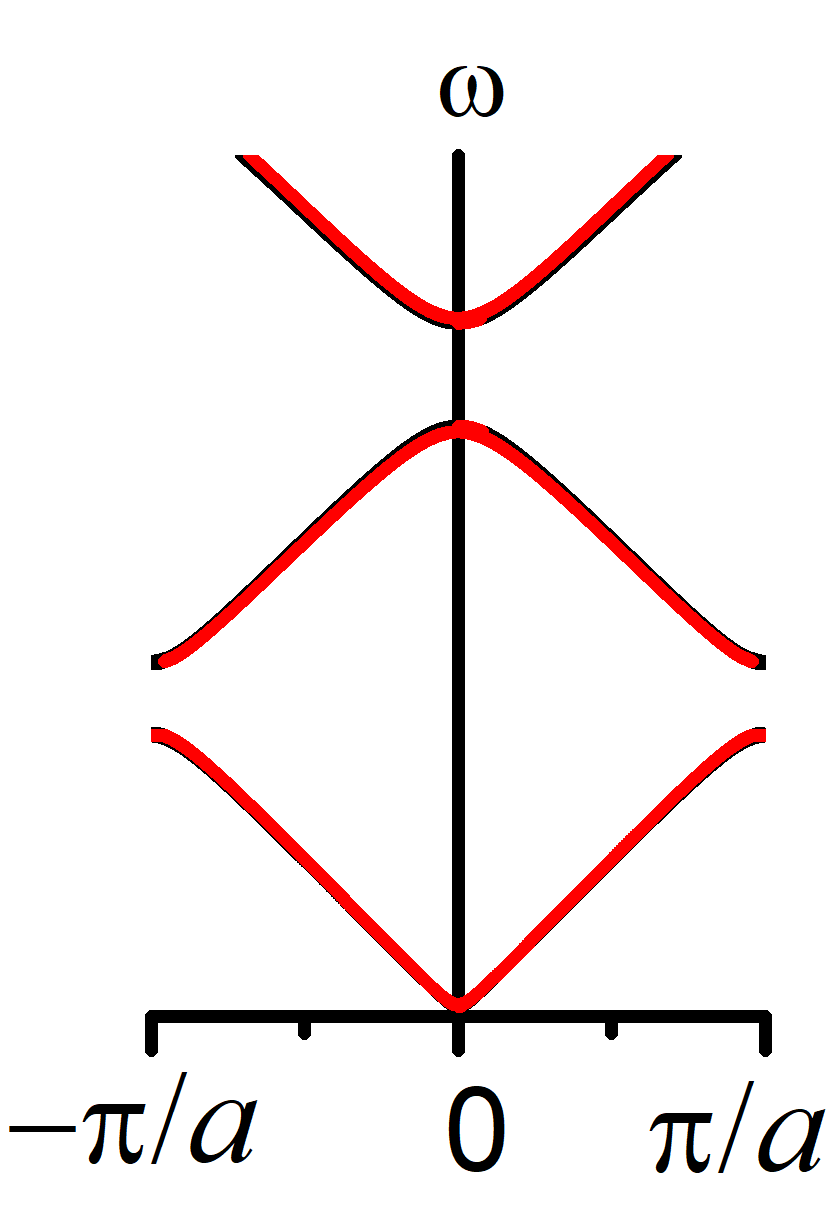 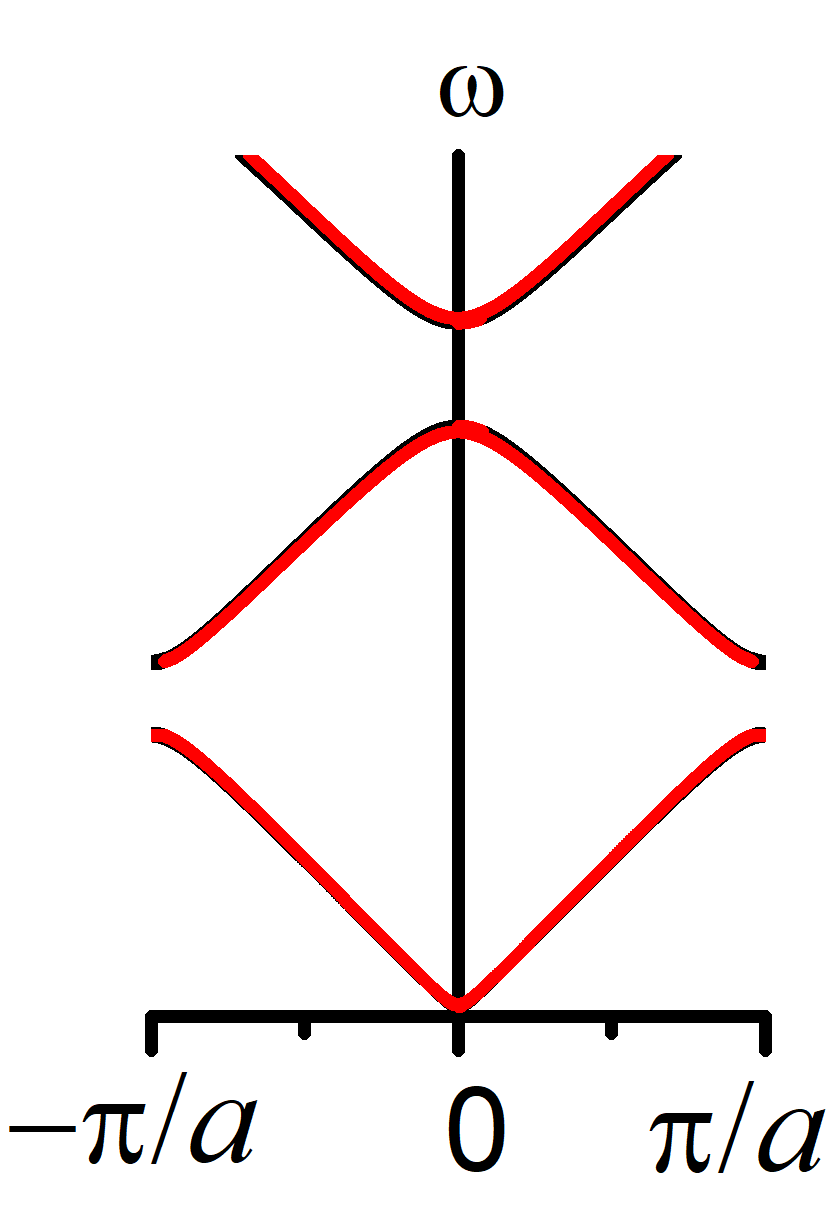 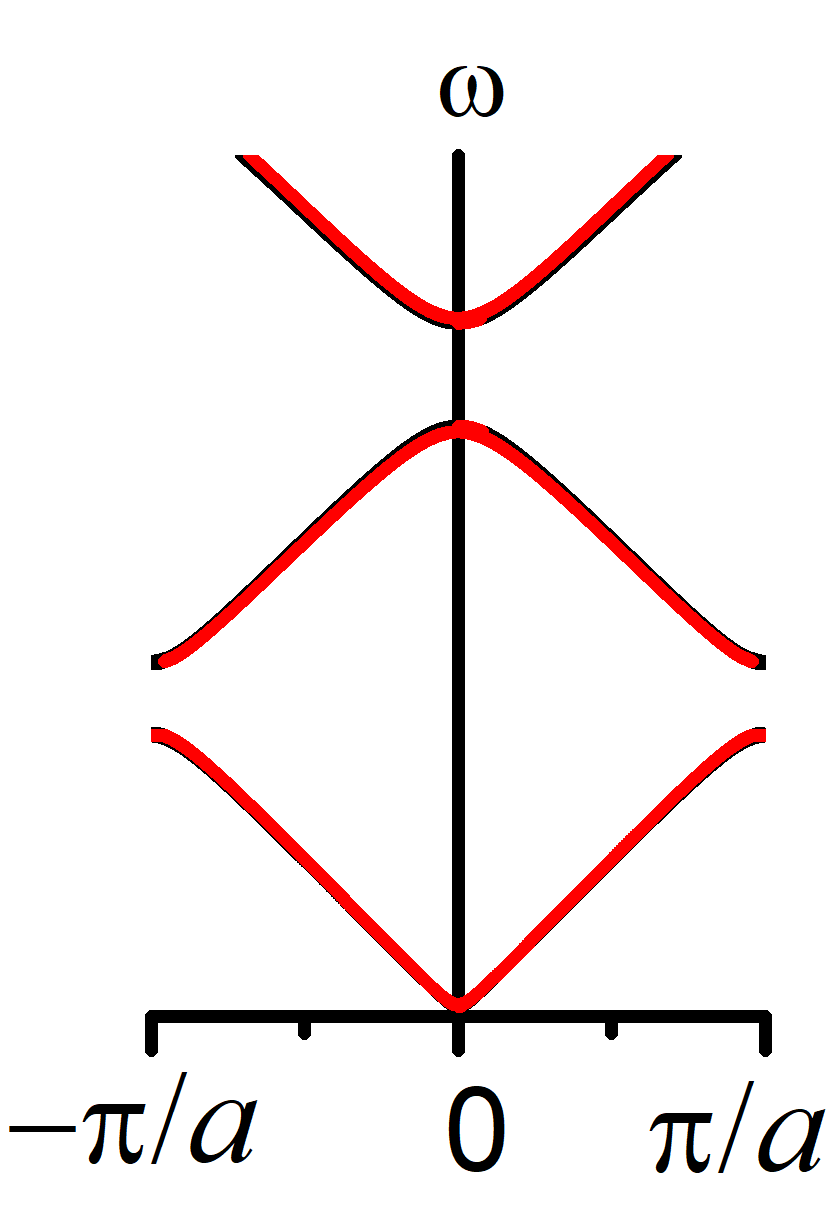 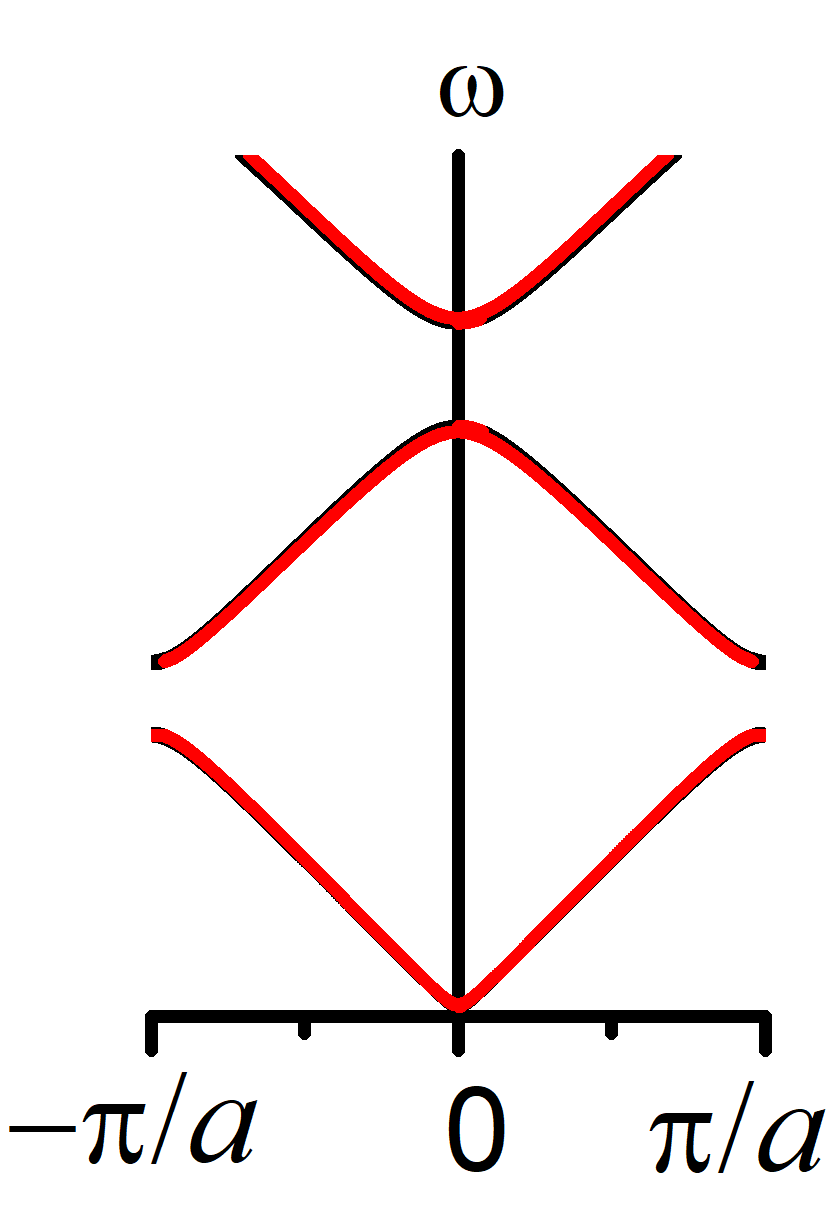 03
04
03
04
Φωτονικοί Κρύσταλλοι
Μαγνονικοί Κρύσταλλοι
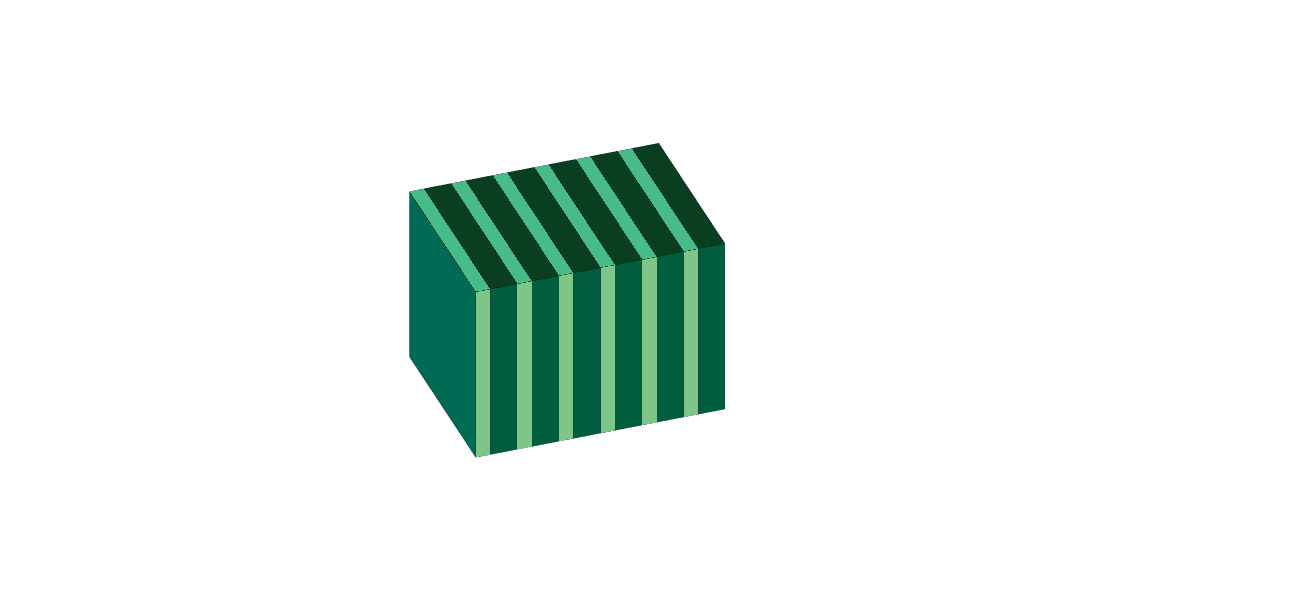 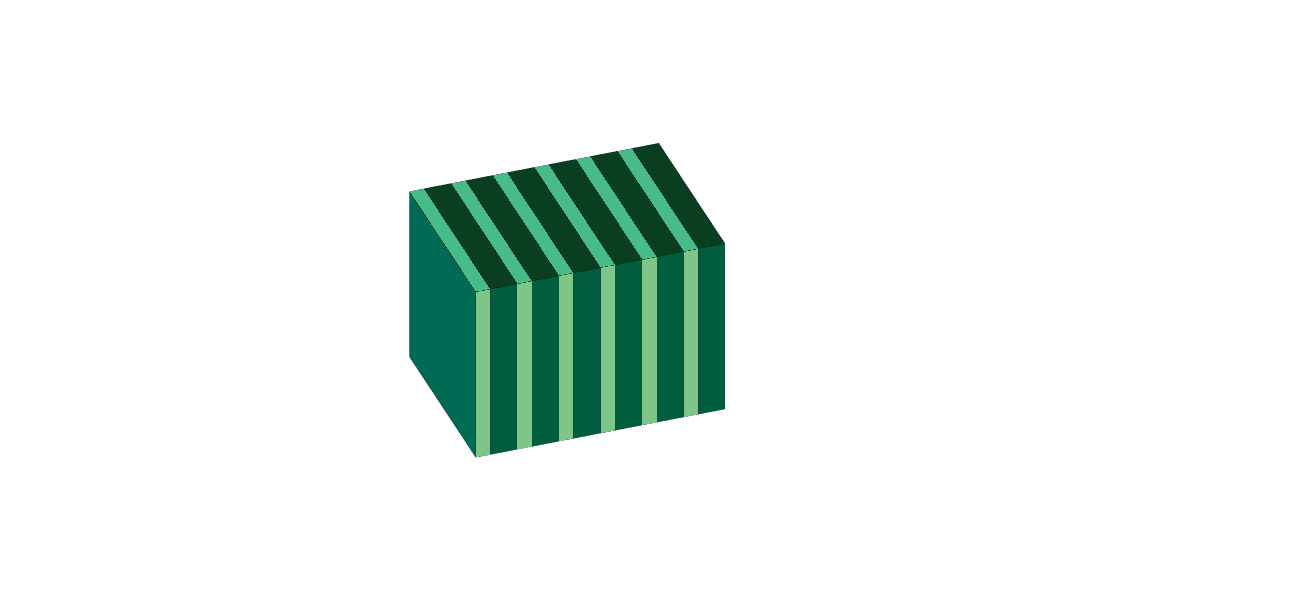 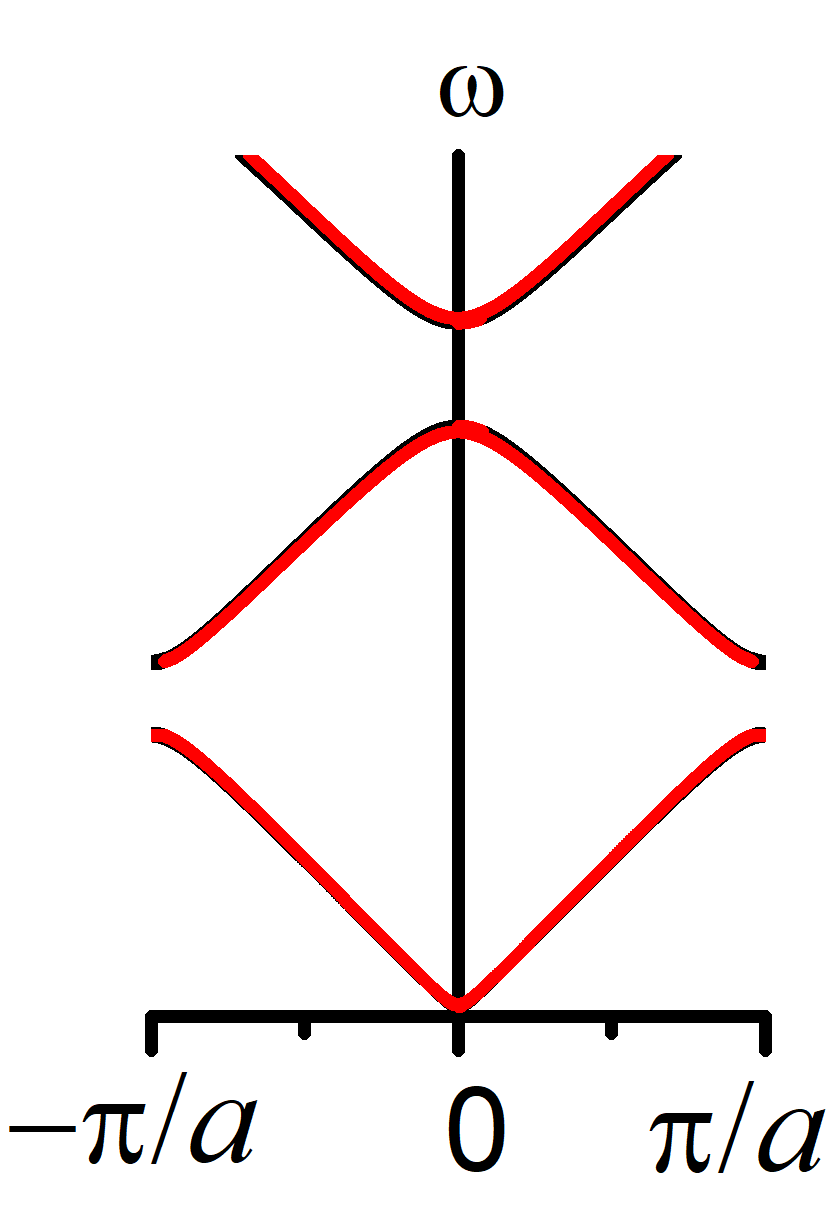 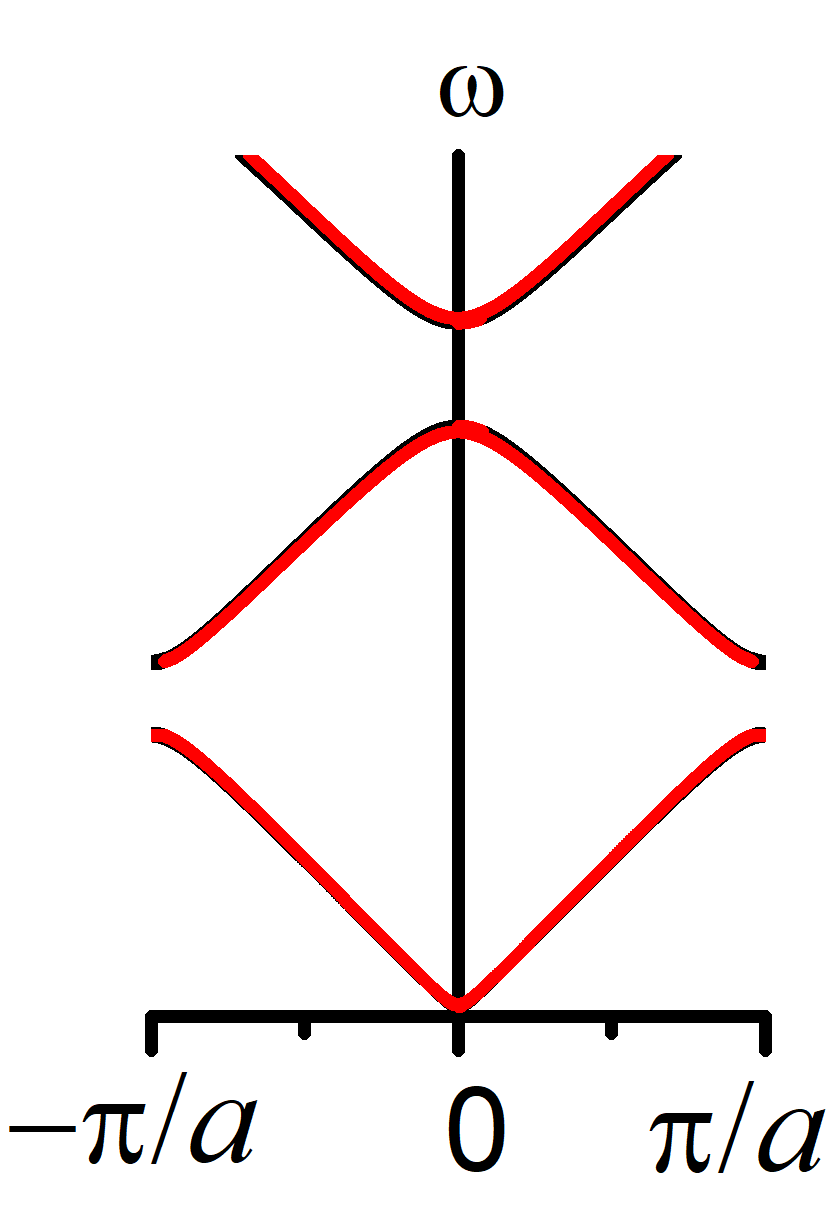 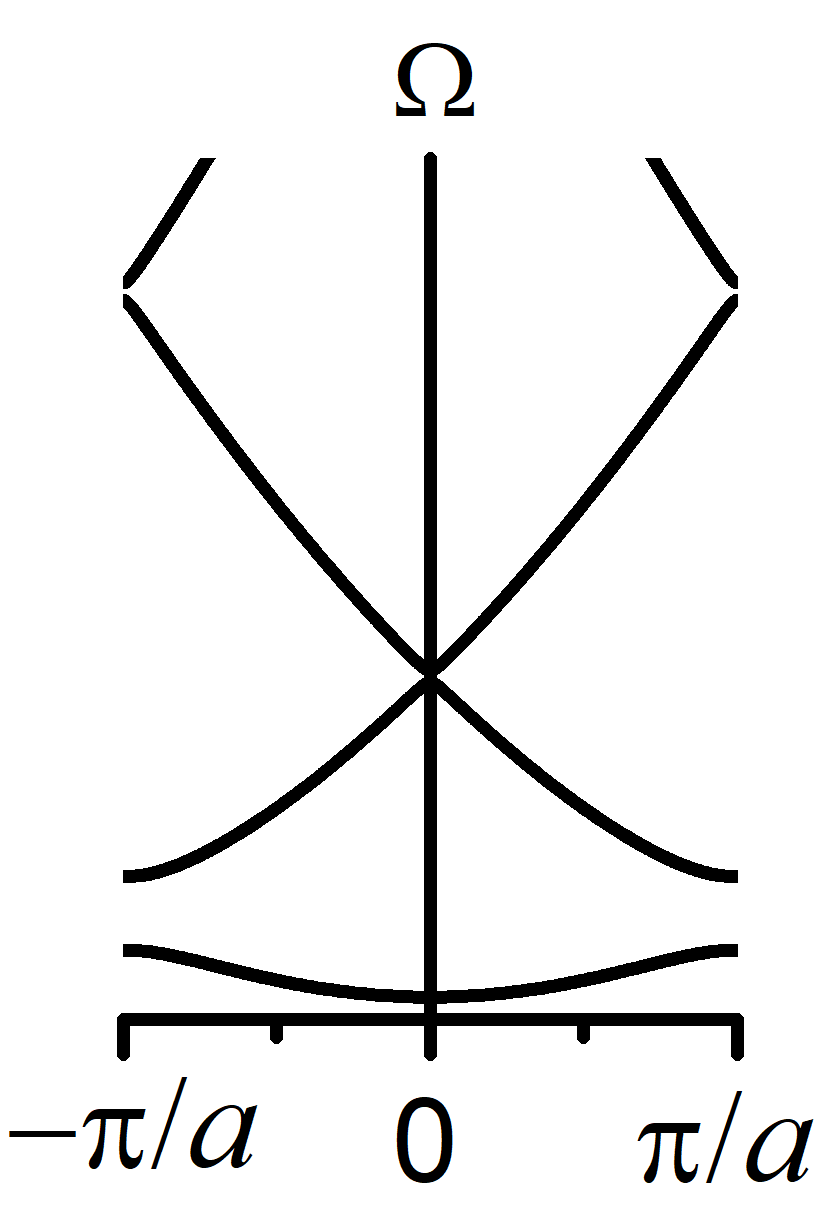 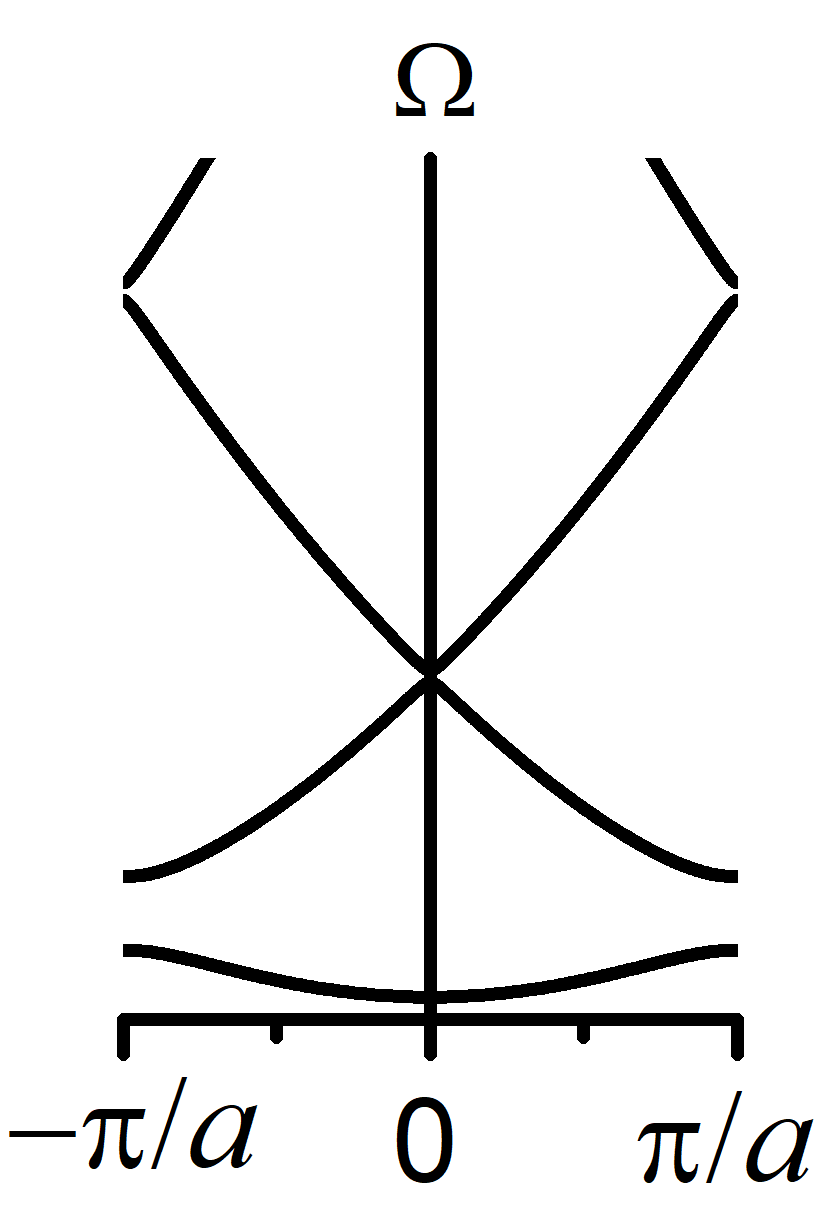 03
04
Φωτονικοί Κρύσταλλοι
Μαγνονικοί Κρύσταλλοι
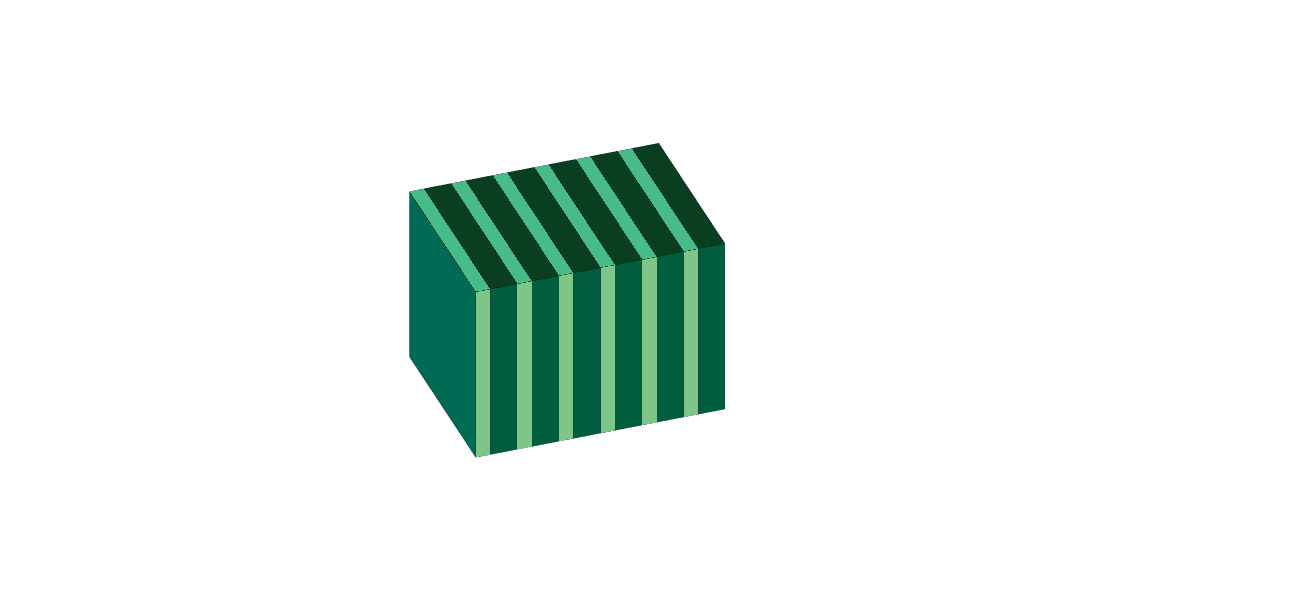 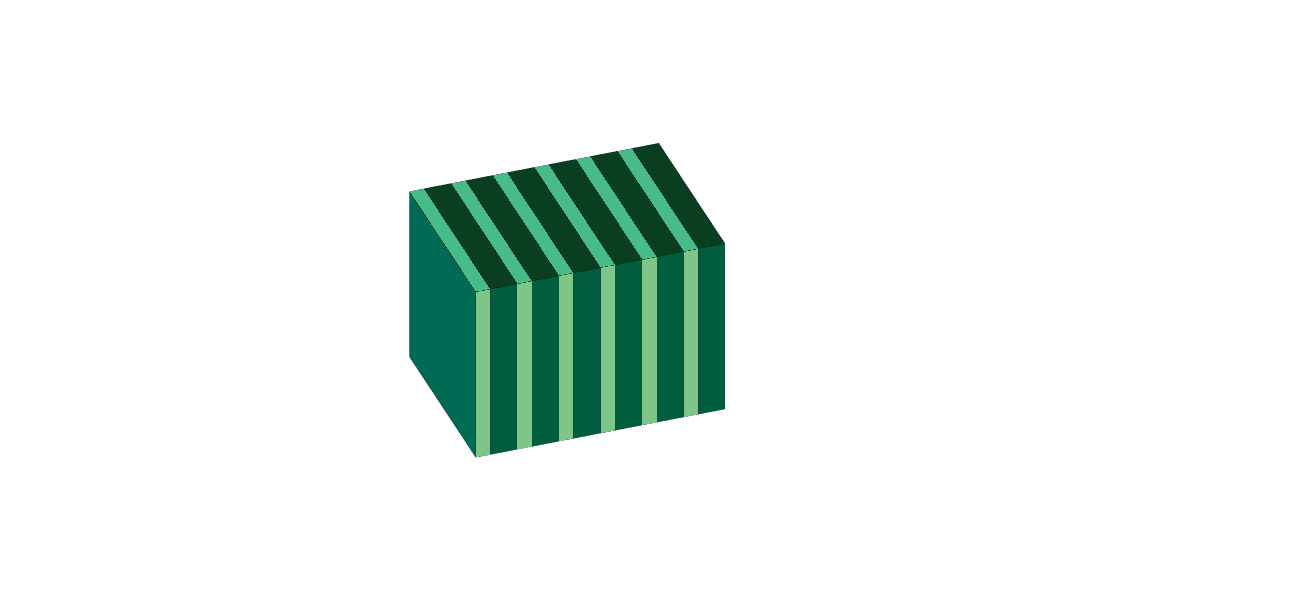 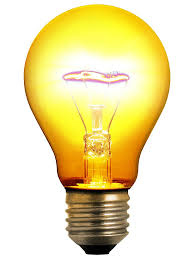 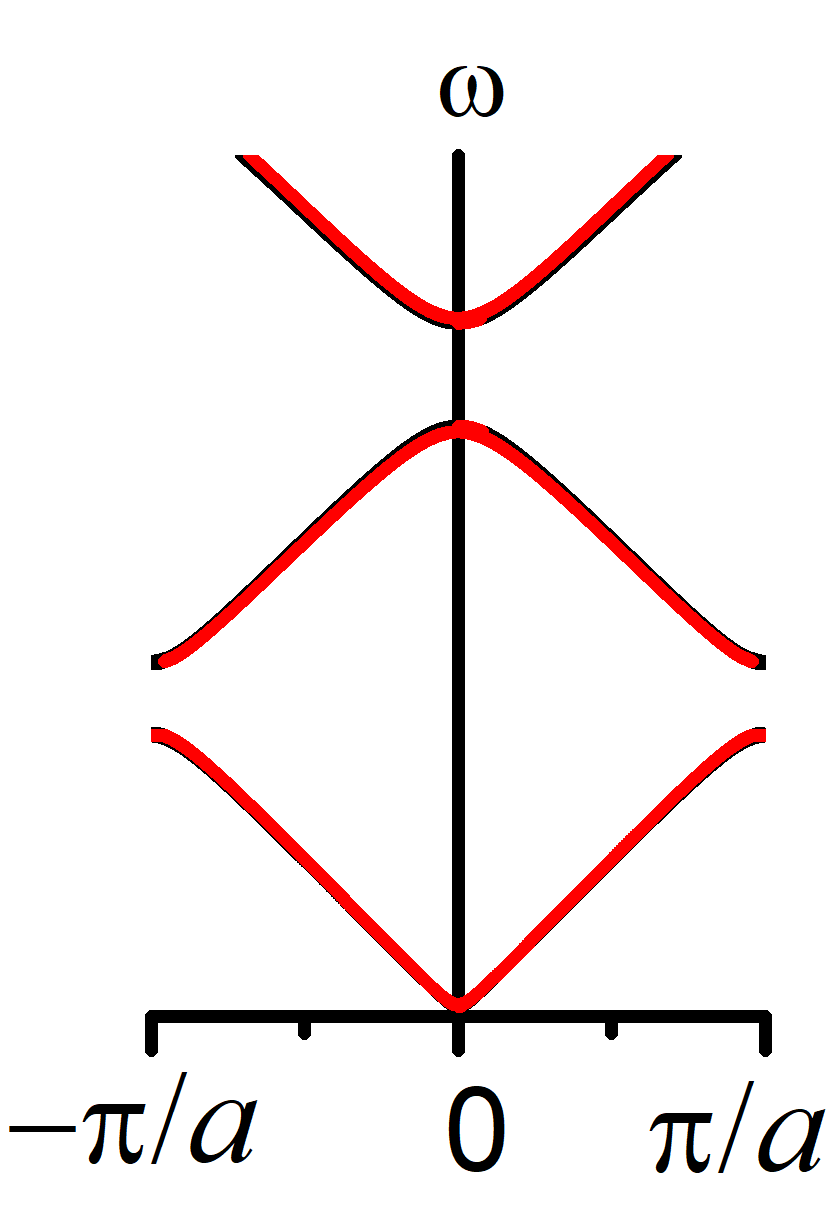 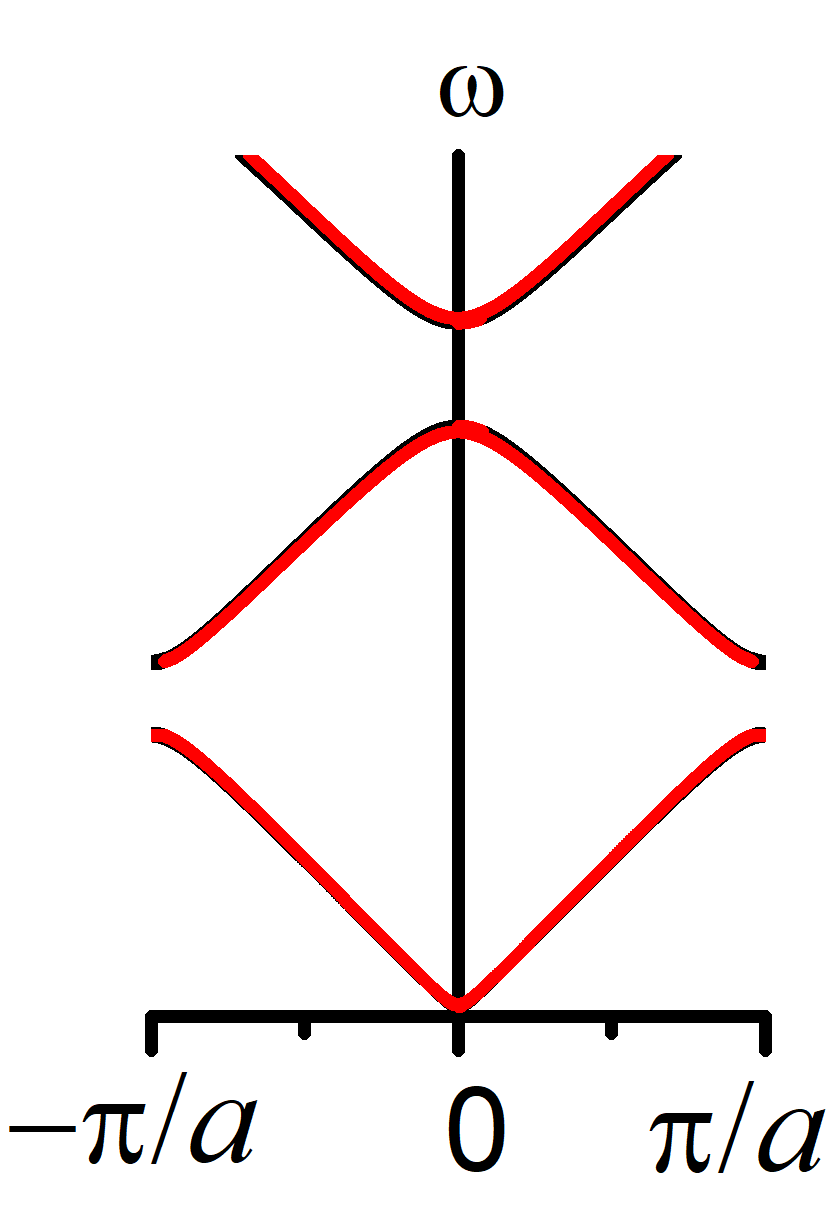 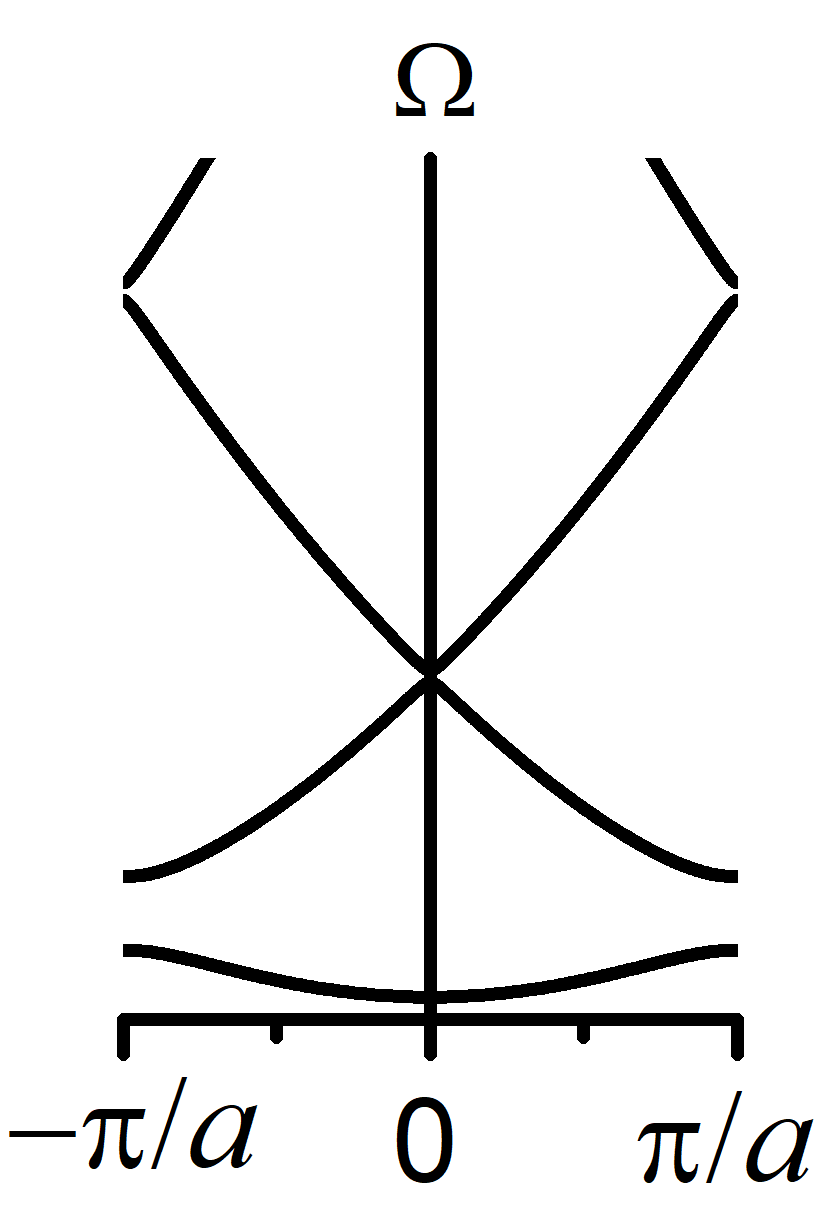 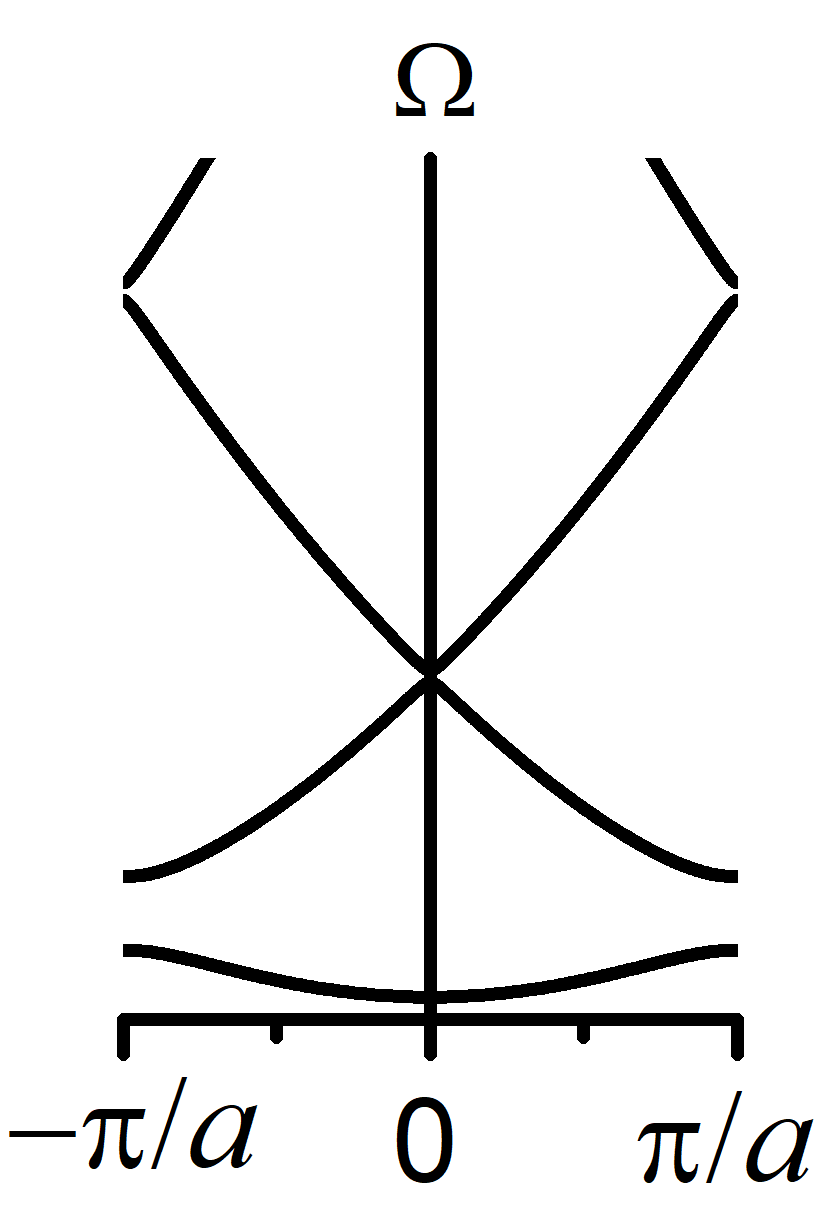 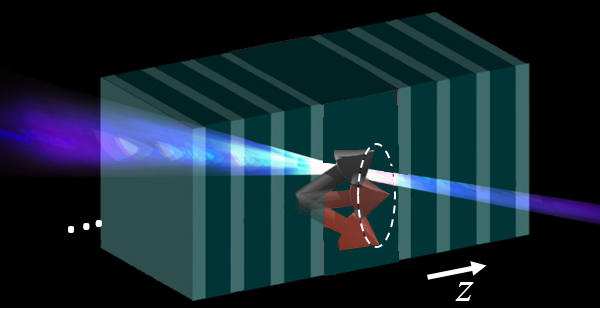 «Οπτομαγνονικός» Κρύσταλλος
03
04
Δυναμική Μαγνήτισης
05
Δυναμική Μαγνήτισης
10-9
10-6
Dipolar
Exchange - Anisotropy
05
Δυναμική Μαγνήτισης
10-9
10-6
Dipolar
Exchange - Anisotropy
05
Διάδοση Κυμάτων Σπιν σε Στρωματικές Δομές
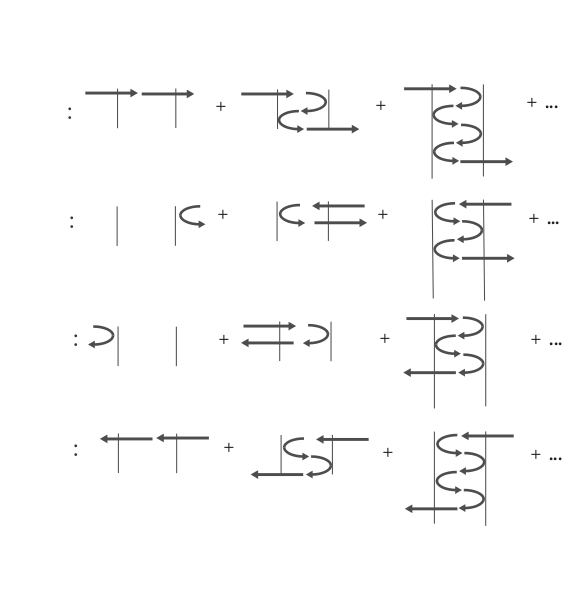 H0, z
06
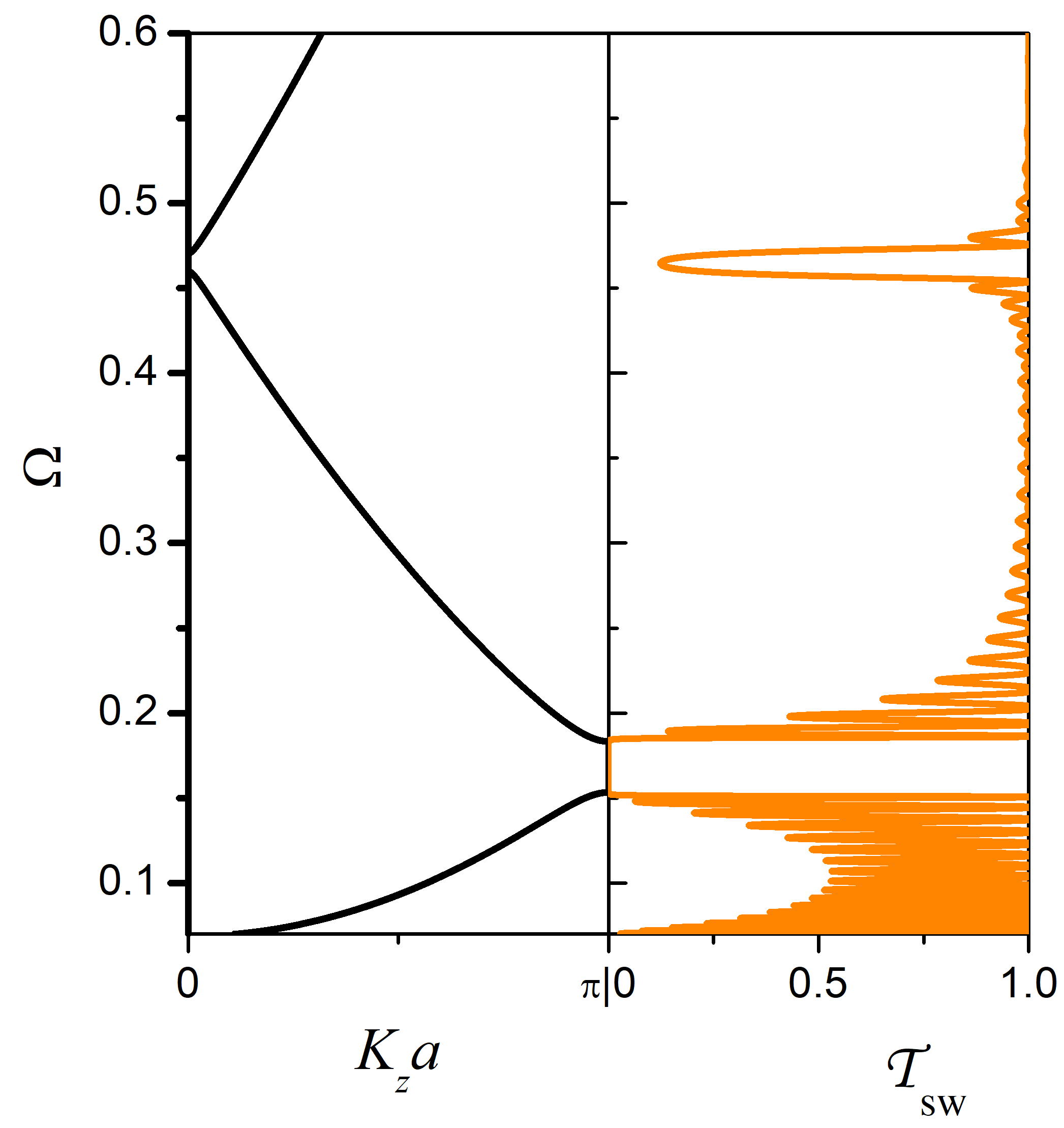 40 δομικές μονάδες
a
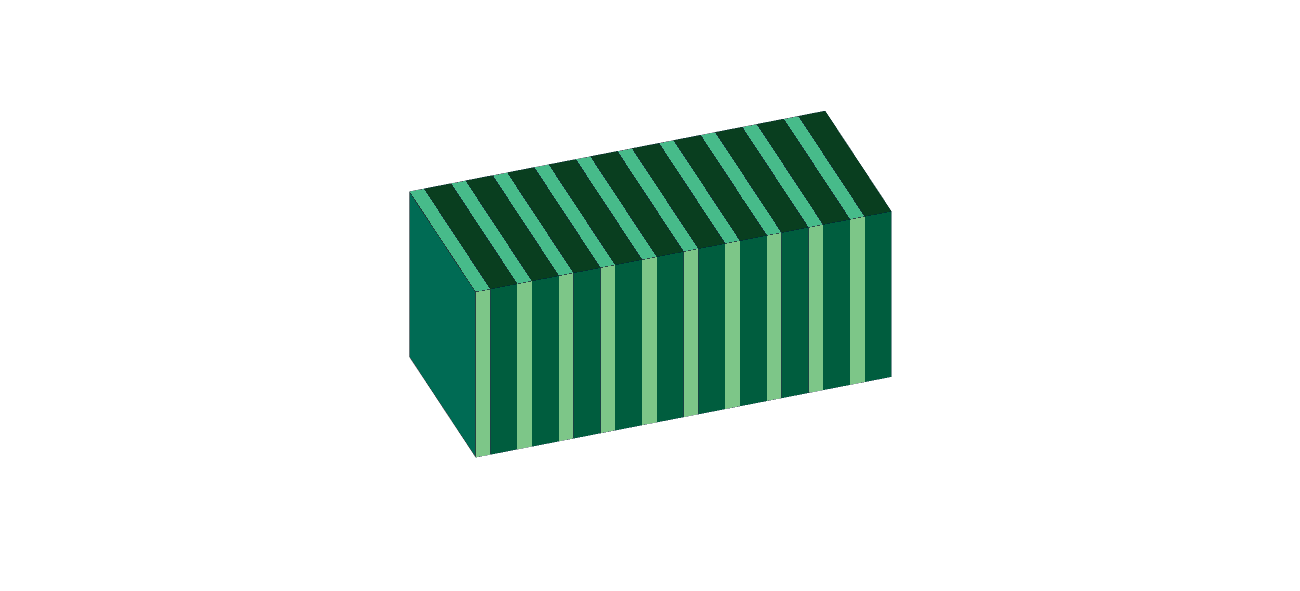 …
2
1
H0, z
Κάθετη Διάδοση
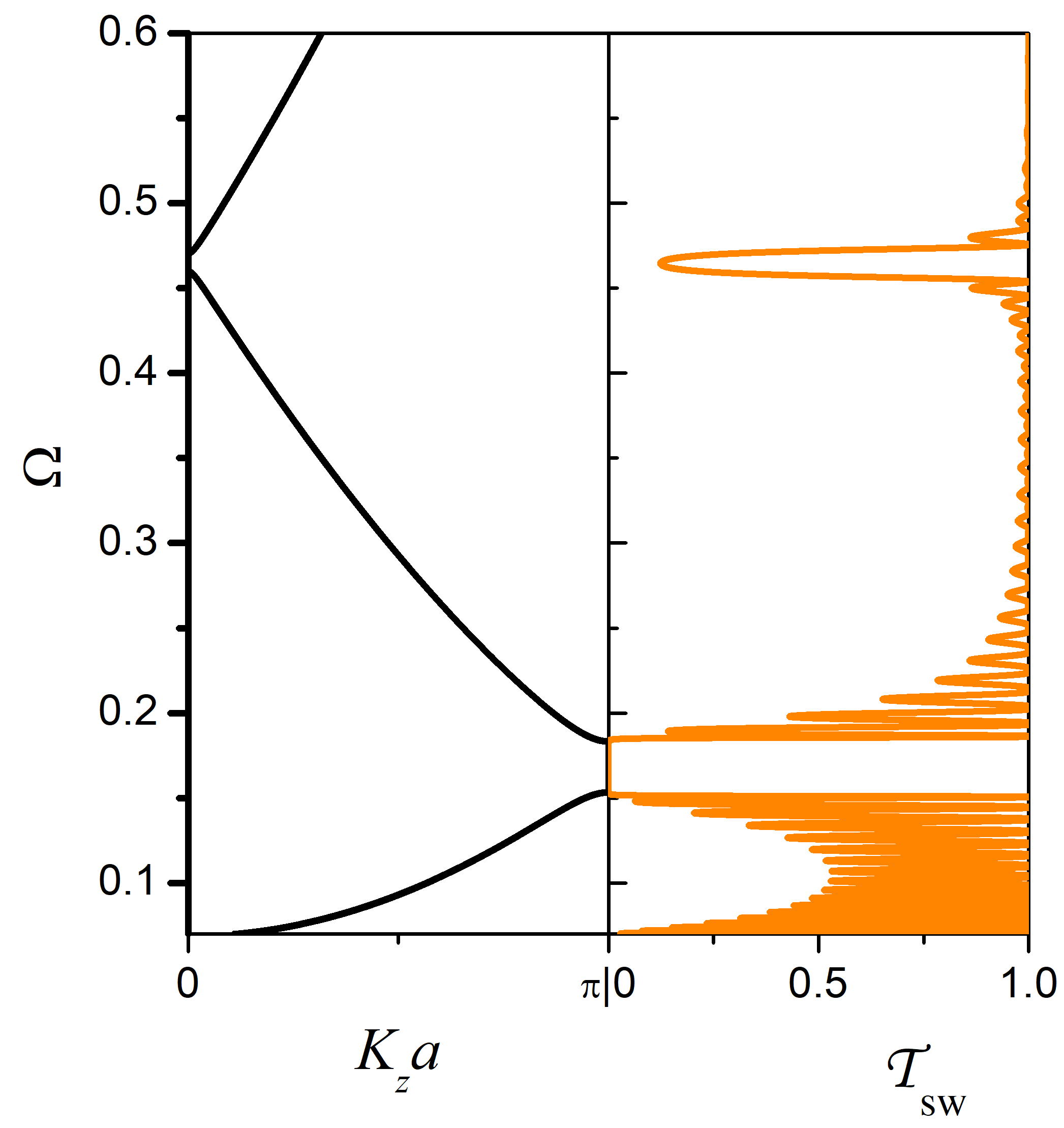 07
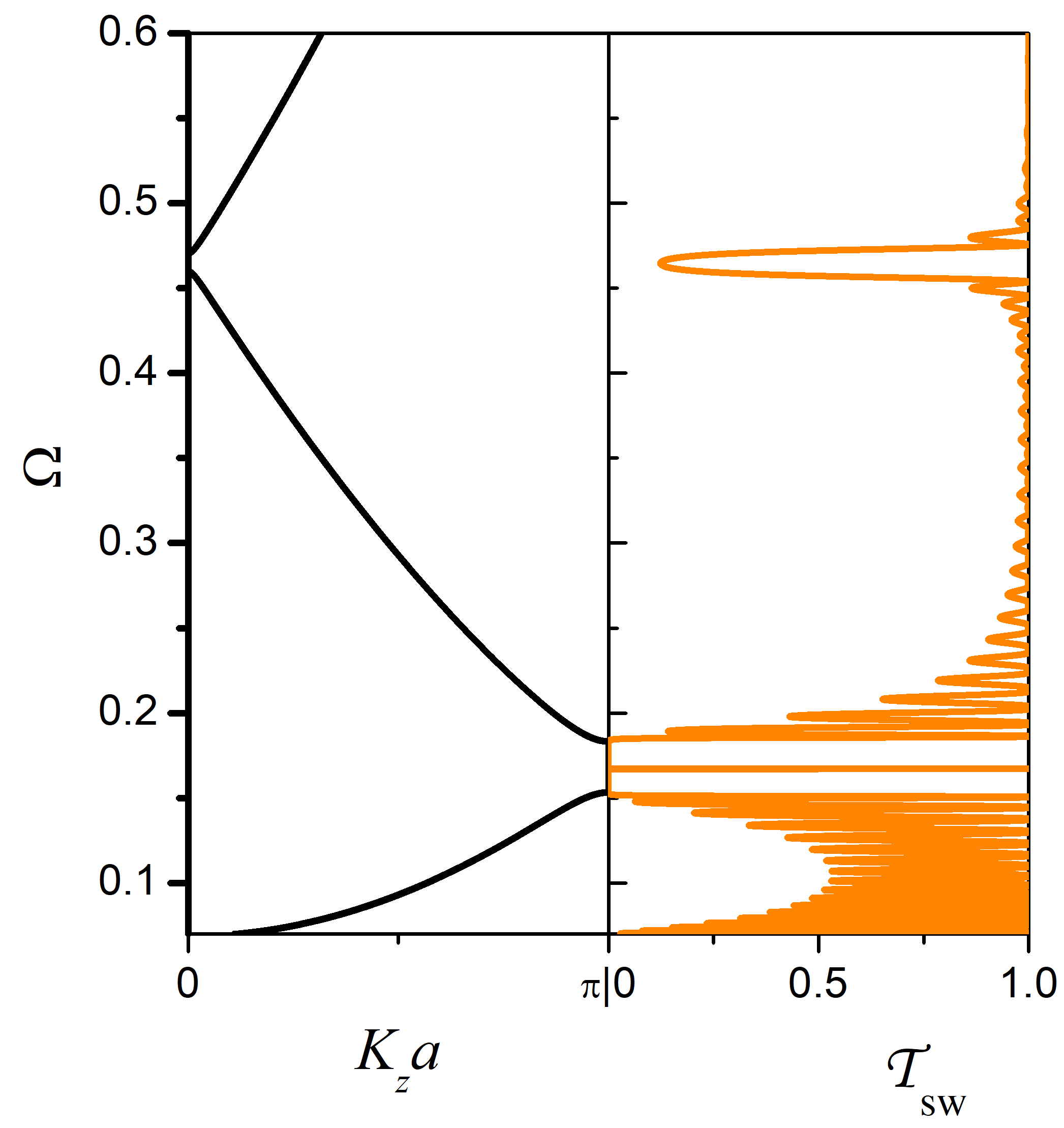 40 δομικές μονάδες
a
Ατέλεια
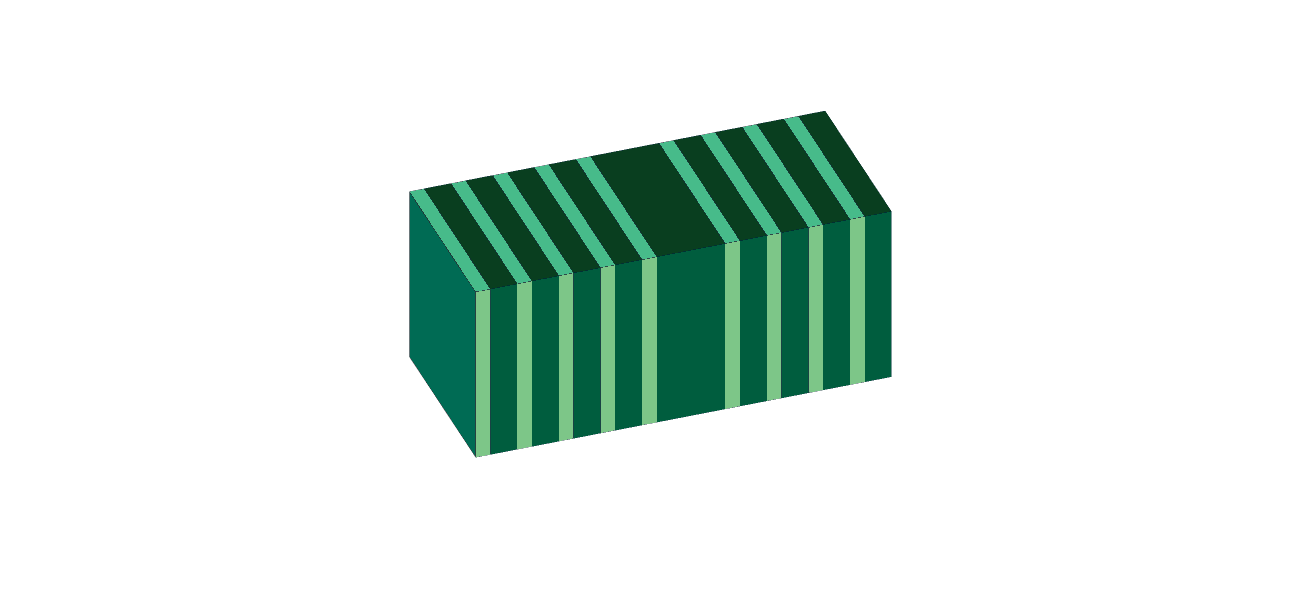 …
2
1
H0, z
Κάθετη Διάδοση
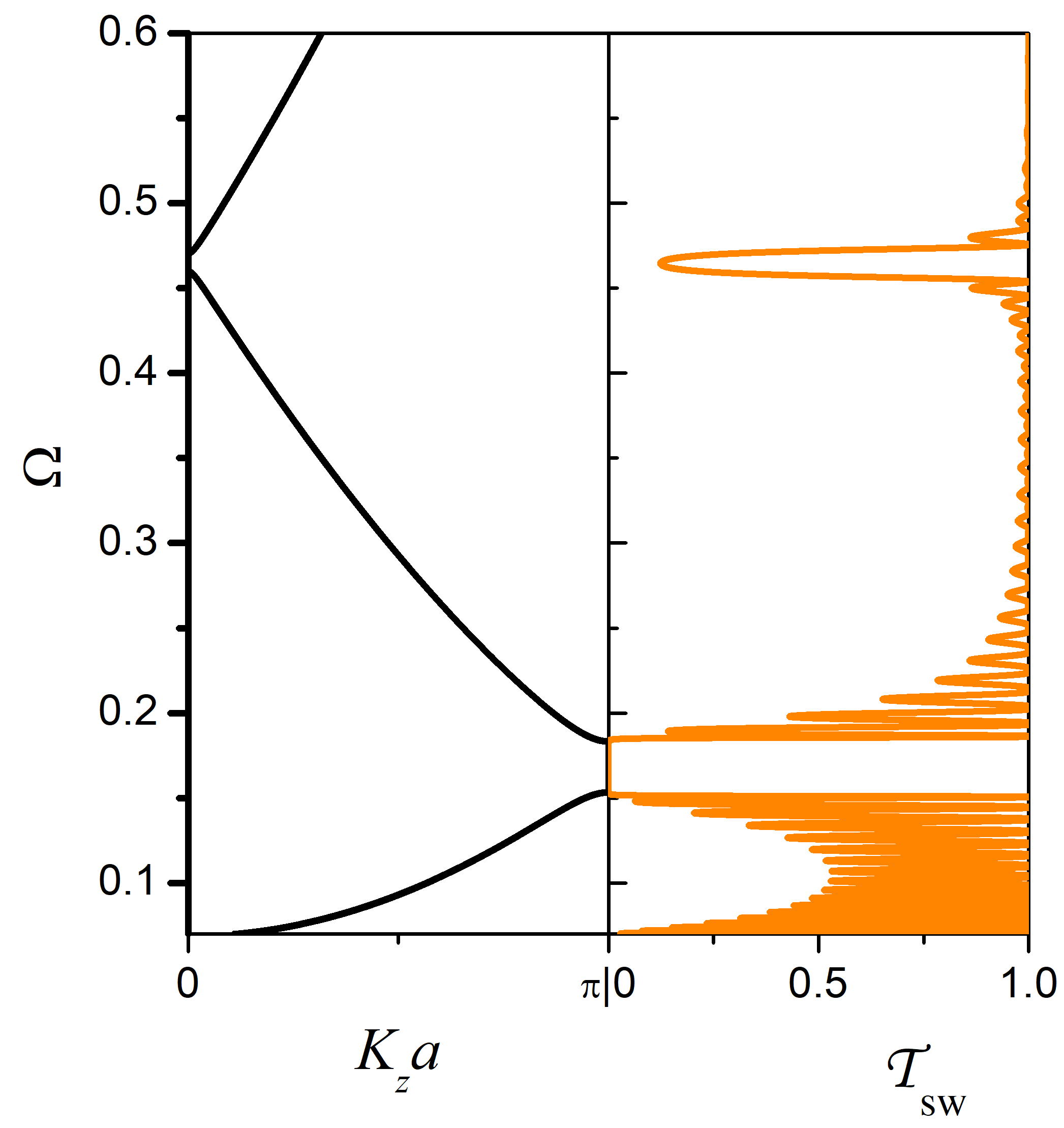 06
07
Προσπίπτον πλάτος
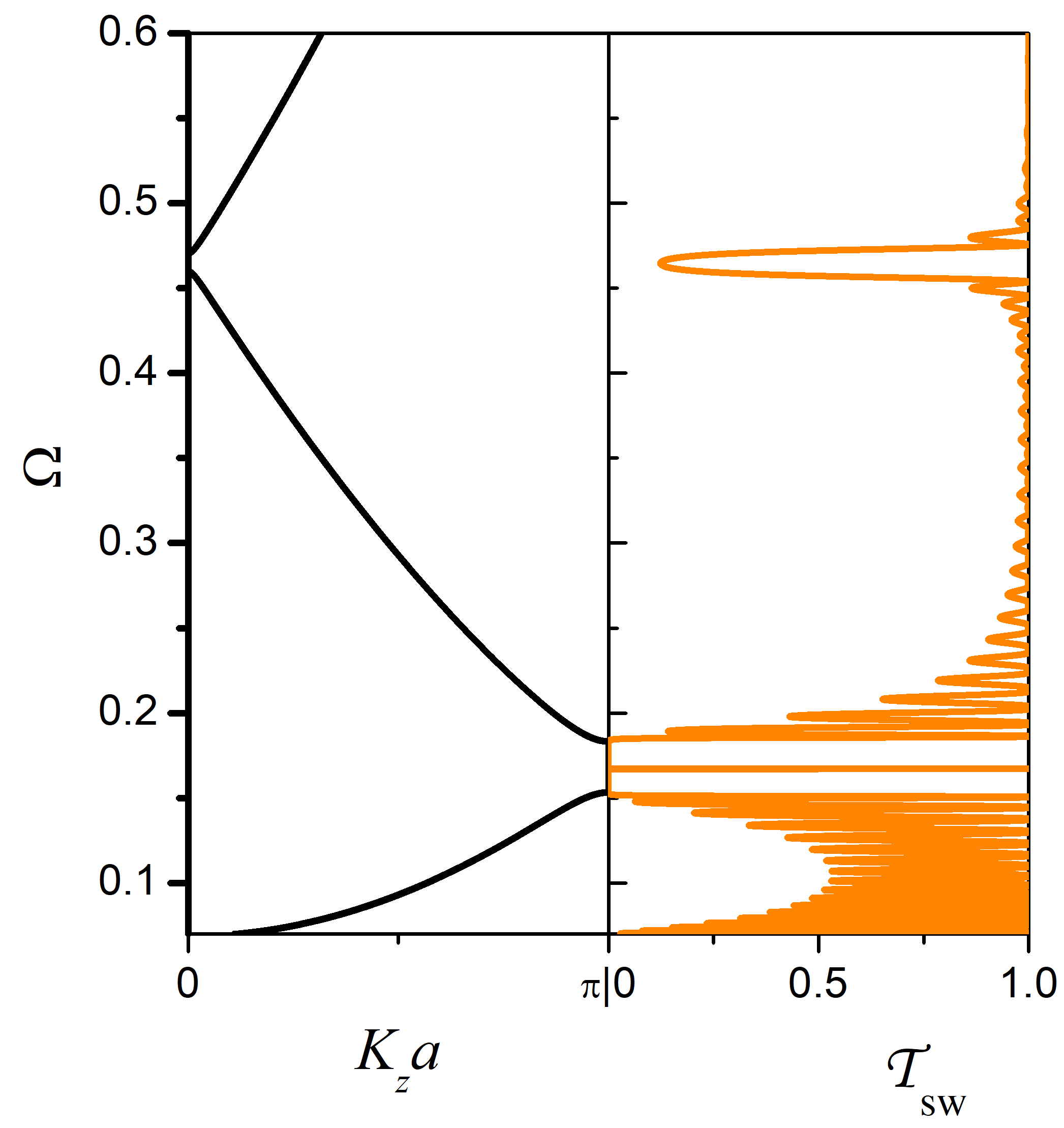 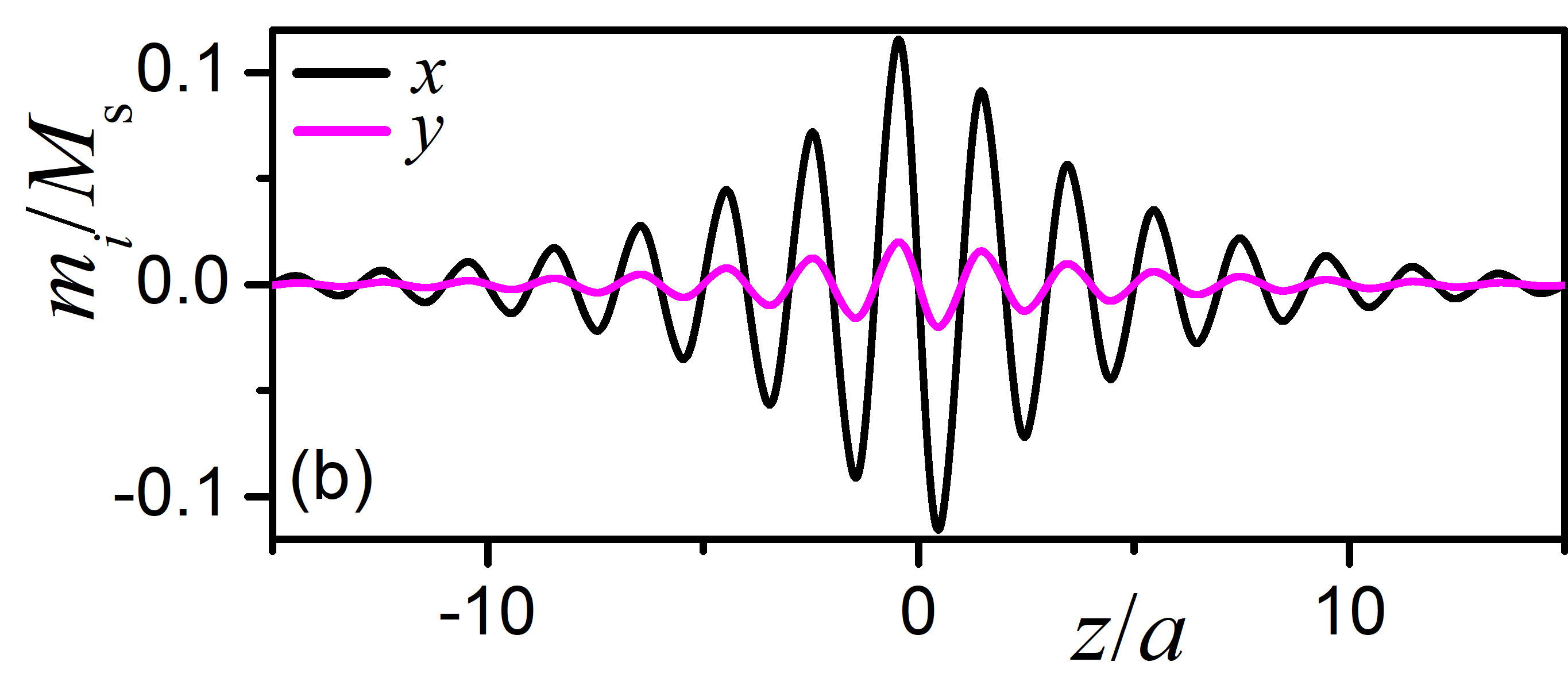 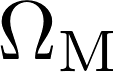 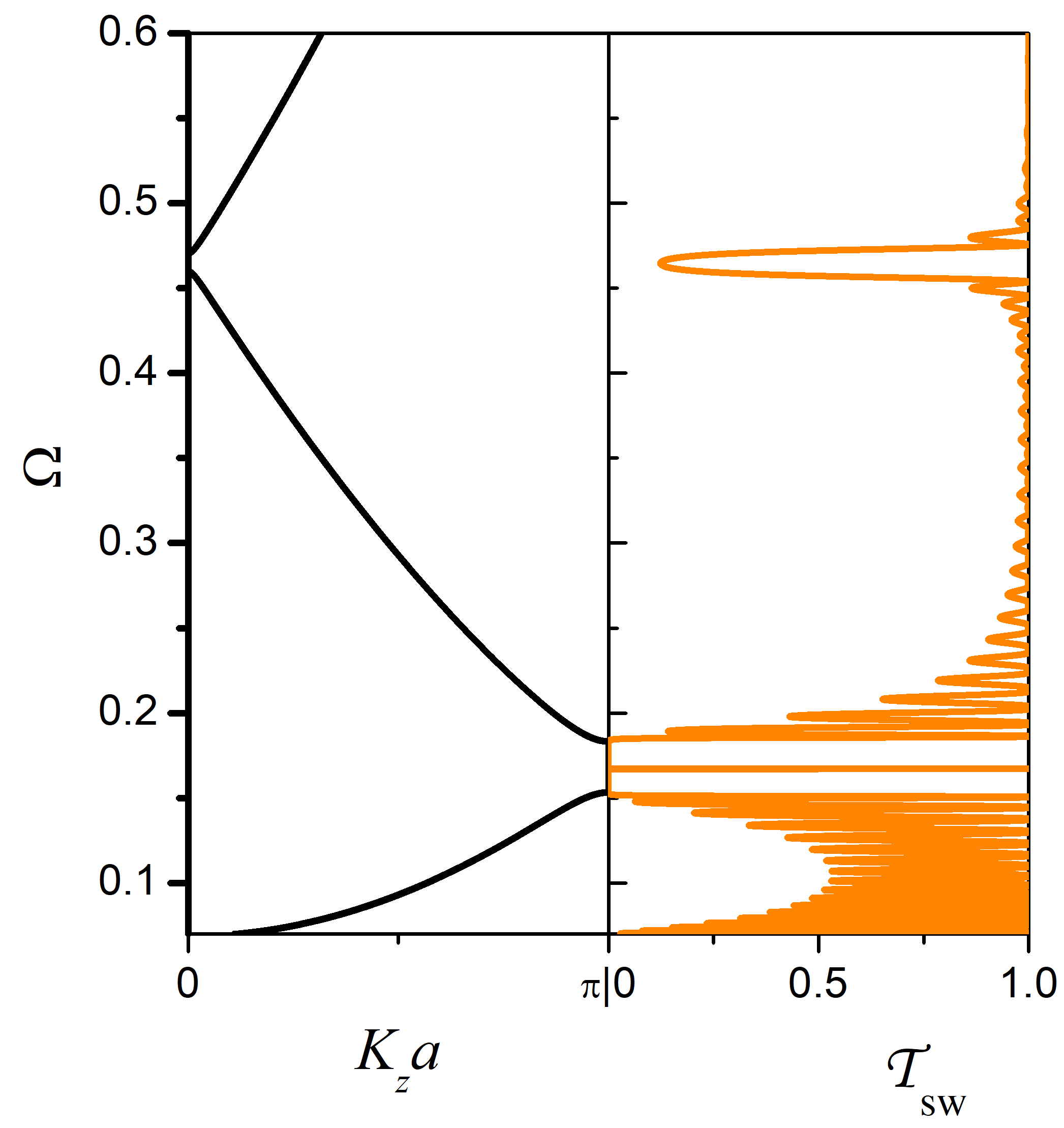 08
Προσπίπτον πλάτος
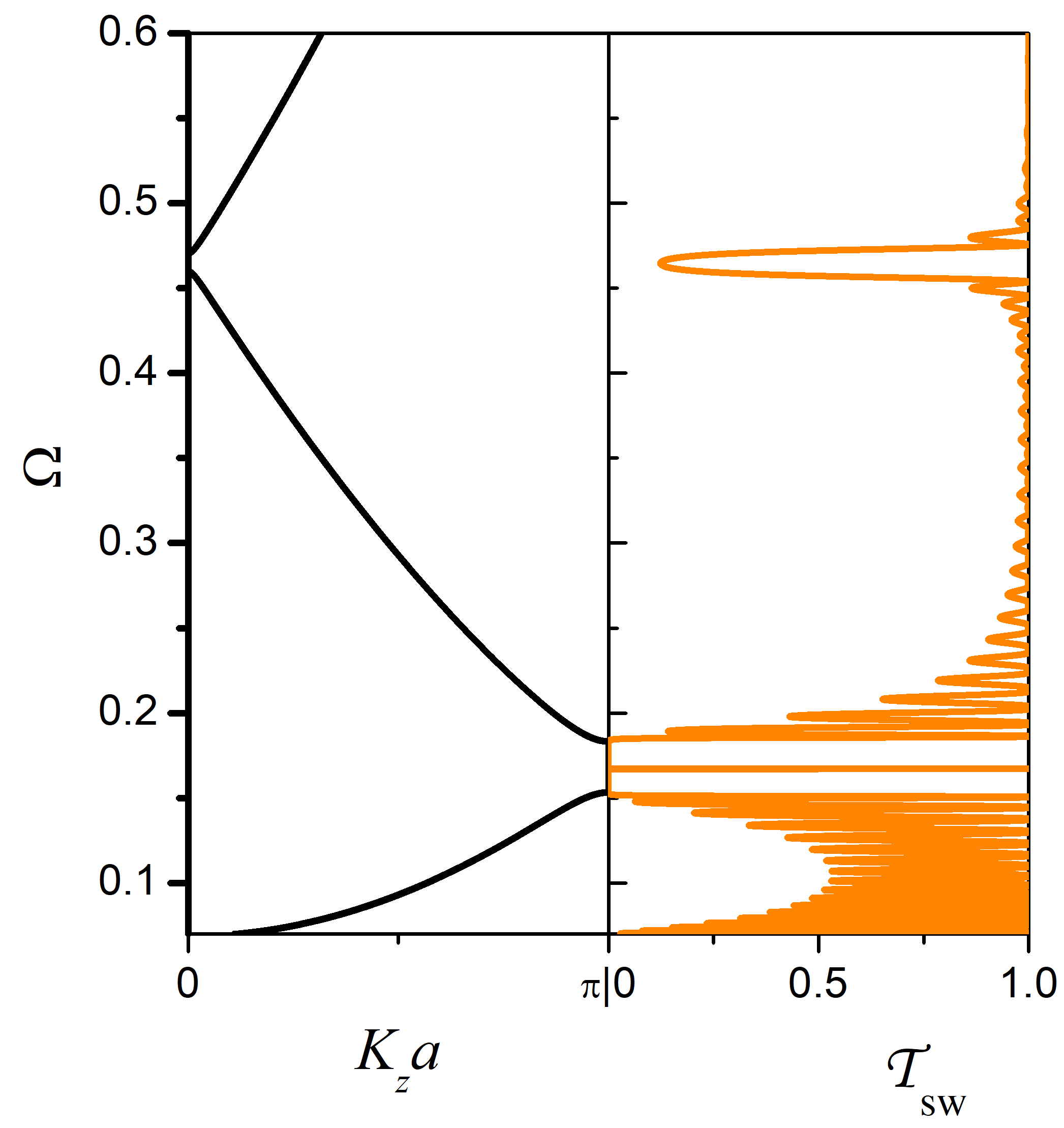 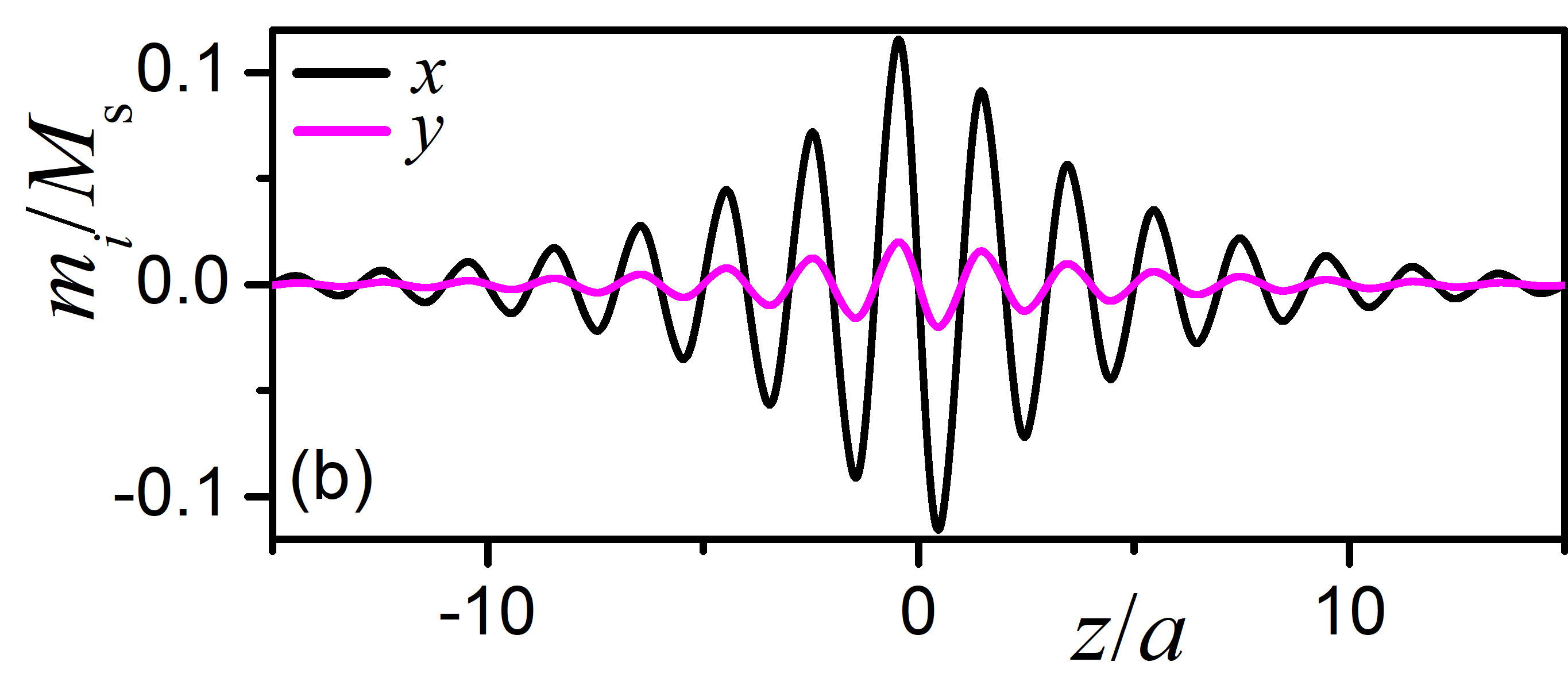 Αντισυμμετρικό
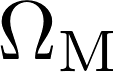 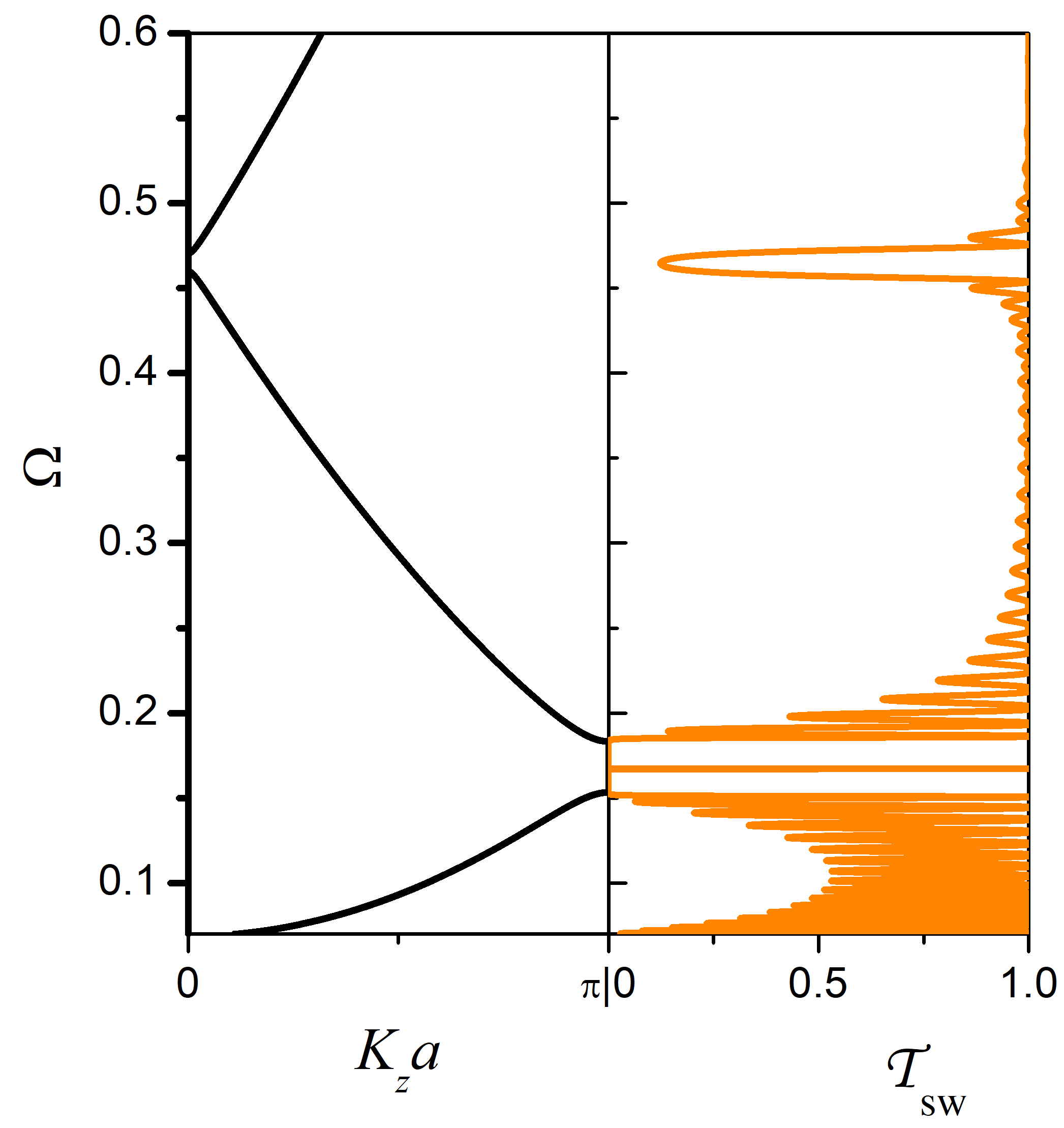 08
Οπτομαγνονική Αλληλεπίδραση
Στατική Μαγνήτιση
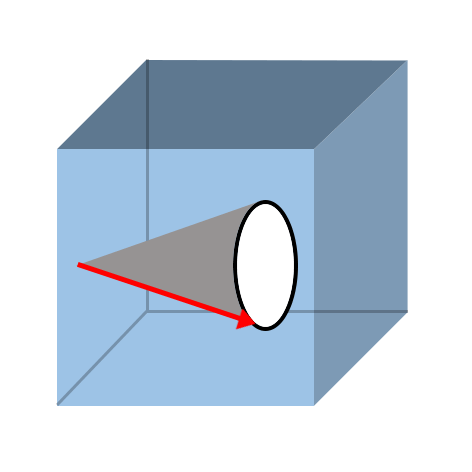 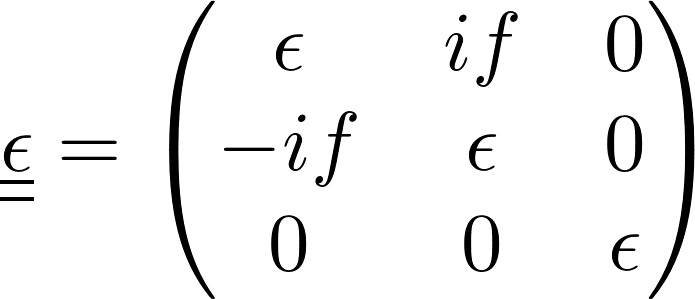 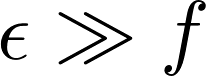 Συντελεστής Faraday
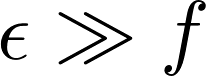 08
09
Οπτομαγνονική Αλληλεπίδραση
Στατική Μαγνήτιση
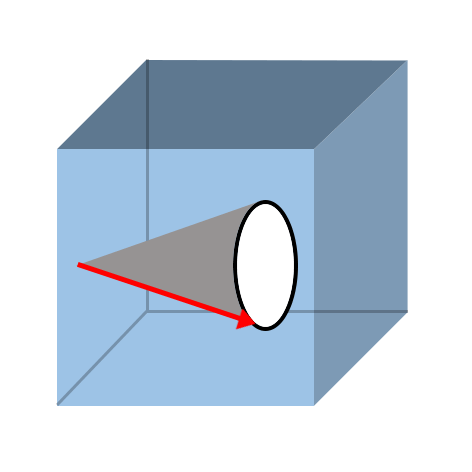 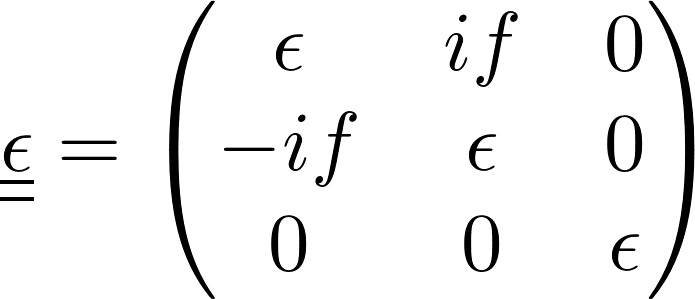 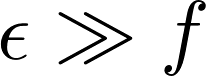 Συντελεστής Faraday
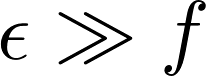 Δυναμική Mαγνήτιση (Κύματα Σπιν)
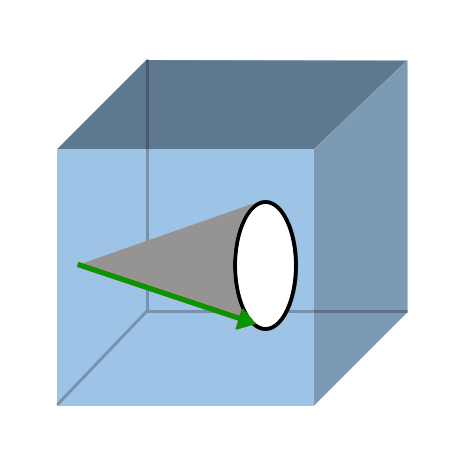 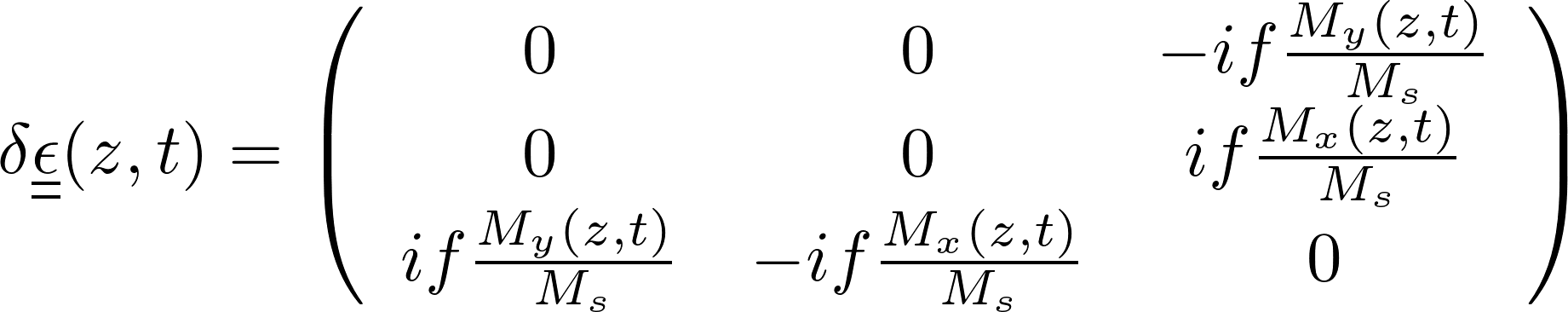 08
09
Μεθοδολογία
1 Υμένιο
Μη ομοιογενές, Ανισοτροπικό
Χρονικά μεταβαλλόμενο
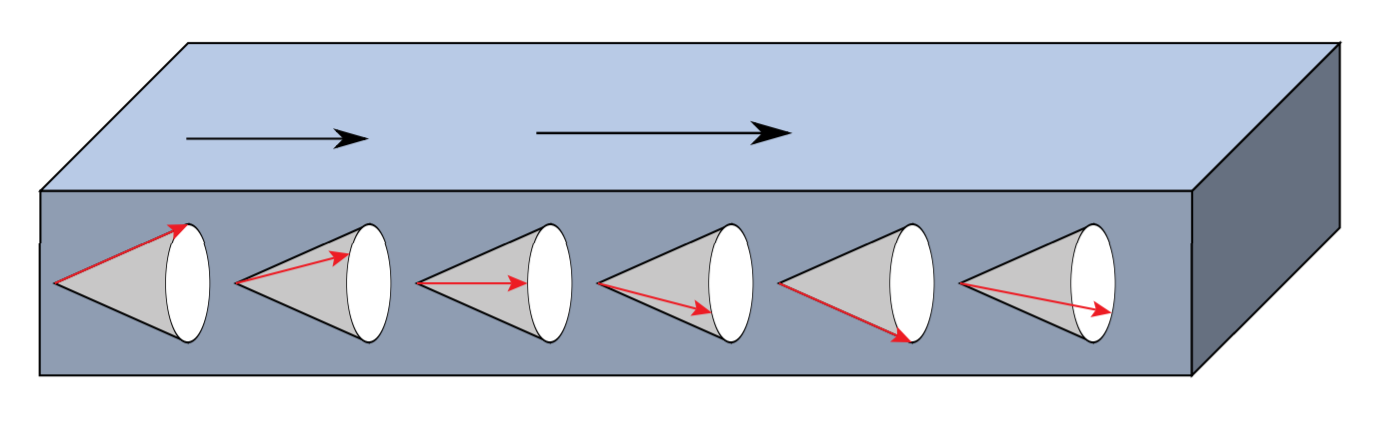 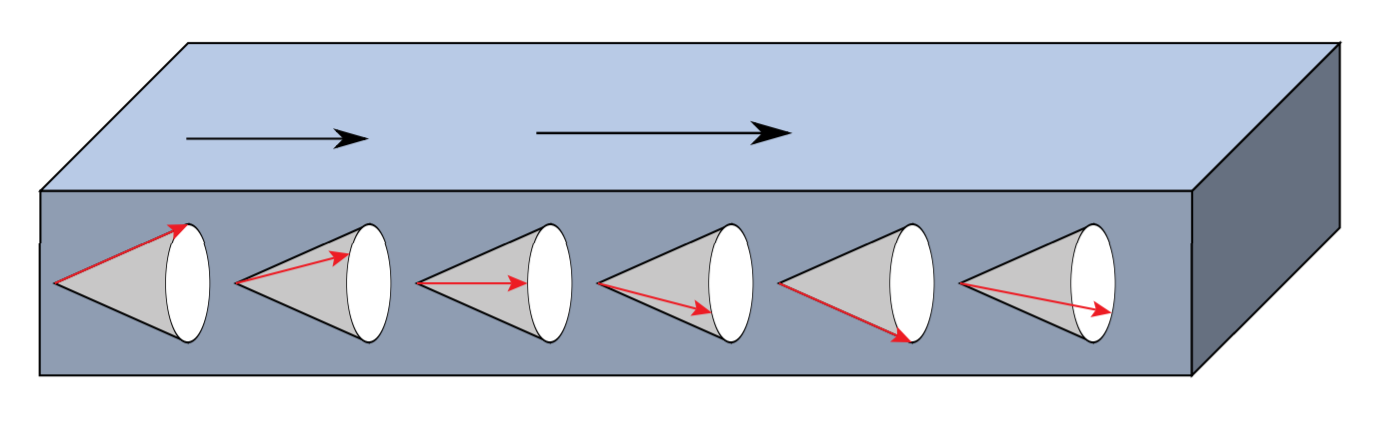 Αδιαβατική Ημιστατική
Προσέγγιση
Ν Υμένια
Ομοιογενή, Ανισοτροπικά
Διακριτά στιγμιότυπα
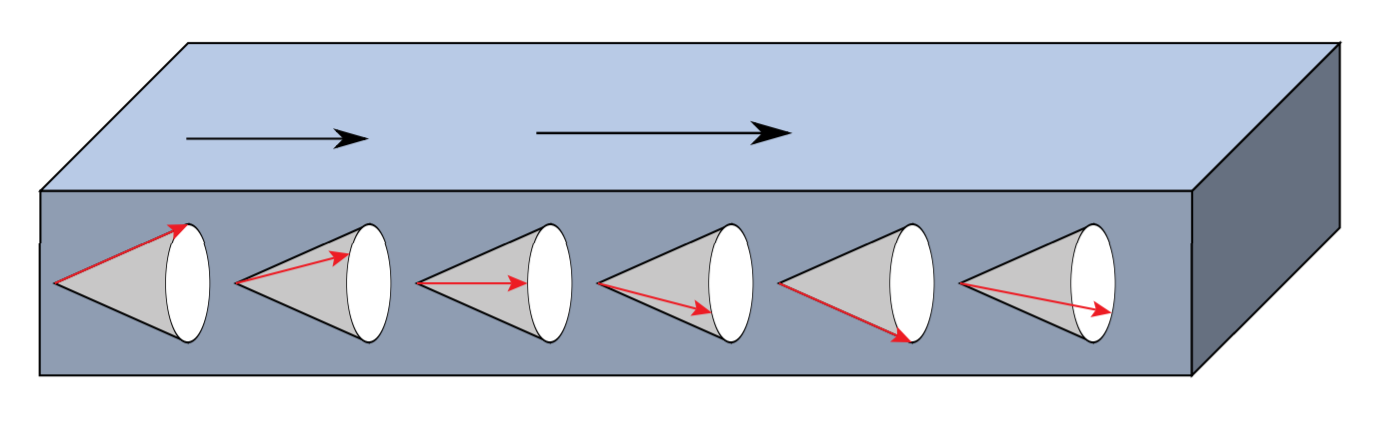 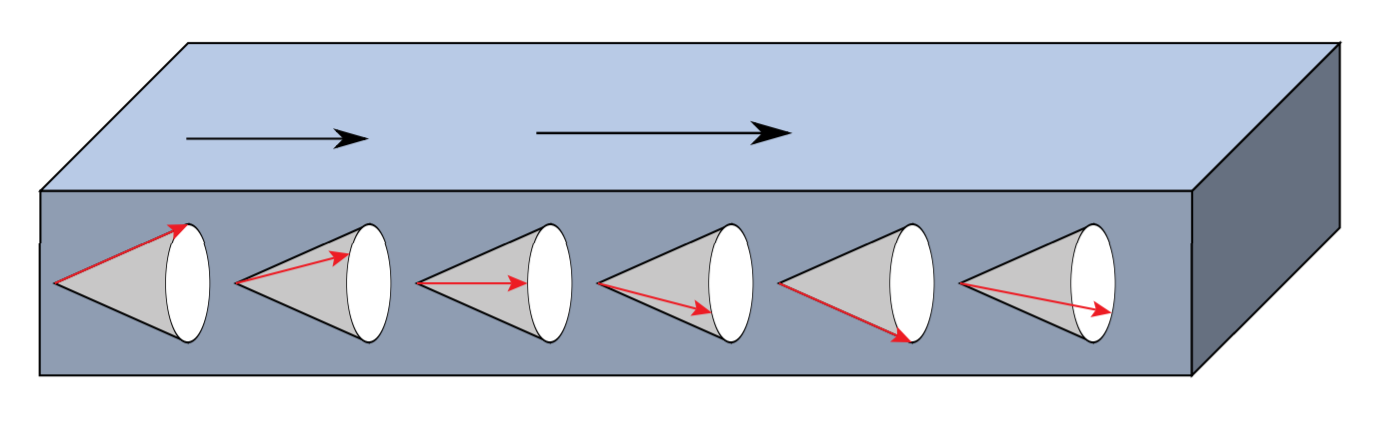 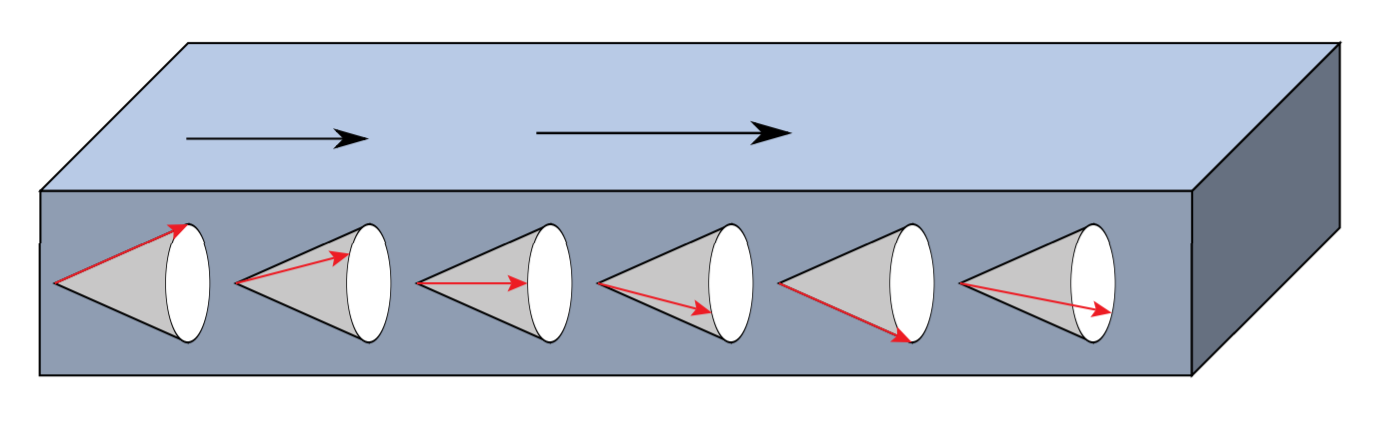 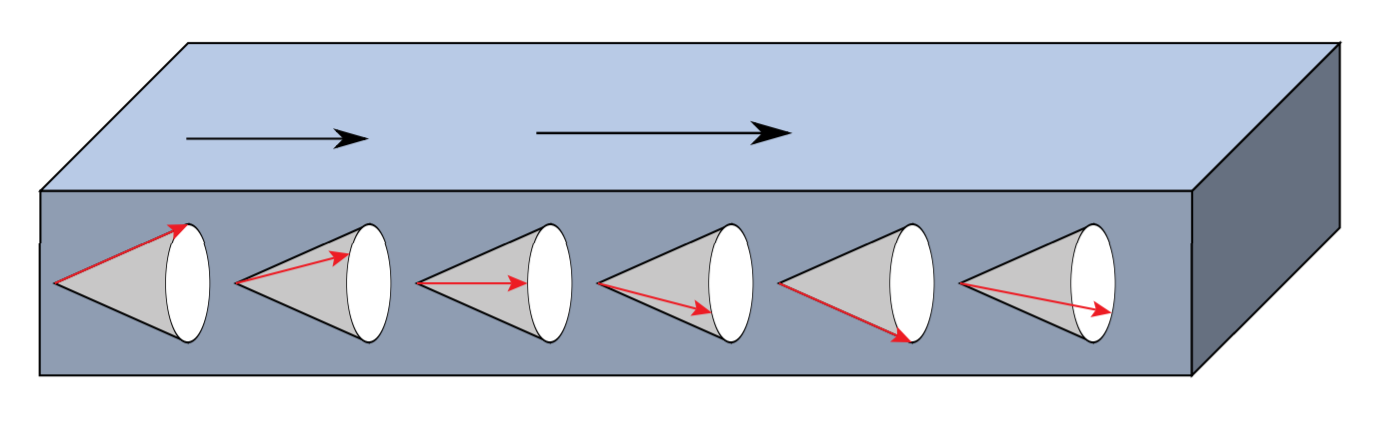 10
Διάδοση φωτός σε στρωματικές δομές με αυθαίρετη ανισοτροπία
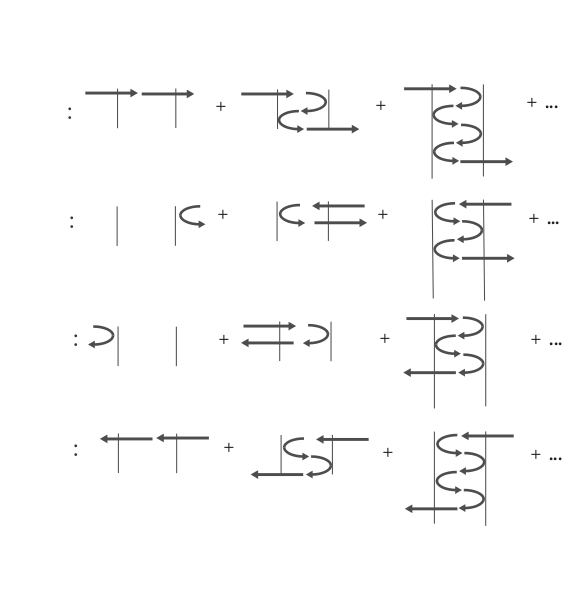 z
11
11
Οπτική Απόκριση
Ταυτόχρονος Εντοπισμός Φωτός και Κυμάτων Σπιν
a
Ατέλεια
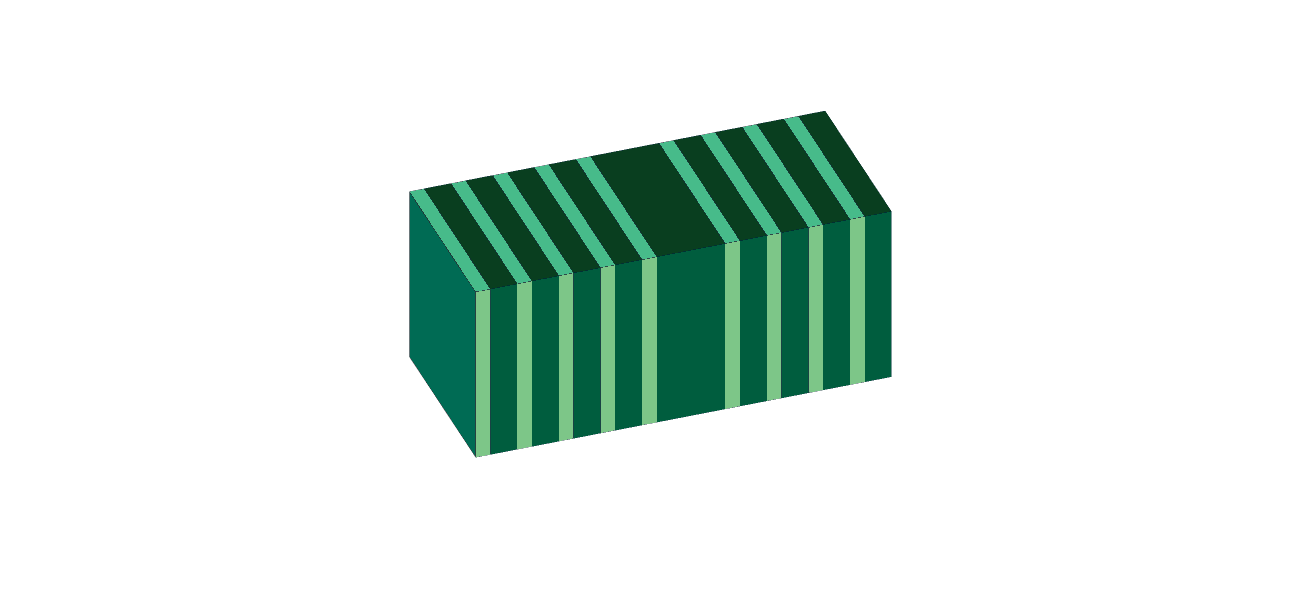 s
s
p
p
2
1
z, H0
12
Οπτική Απόκριση
Ταυτόχρονος Εντοπισμός Φωτός και Κυμάτων Σπιν
a
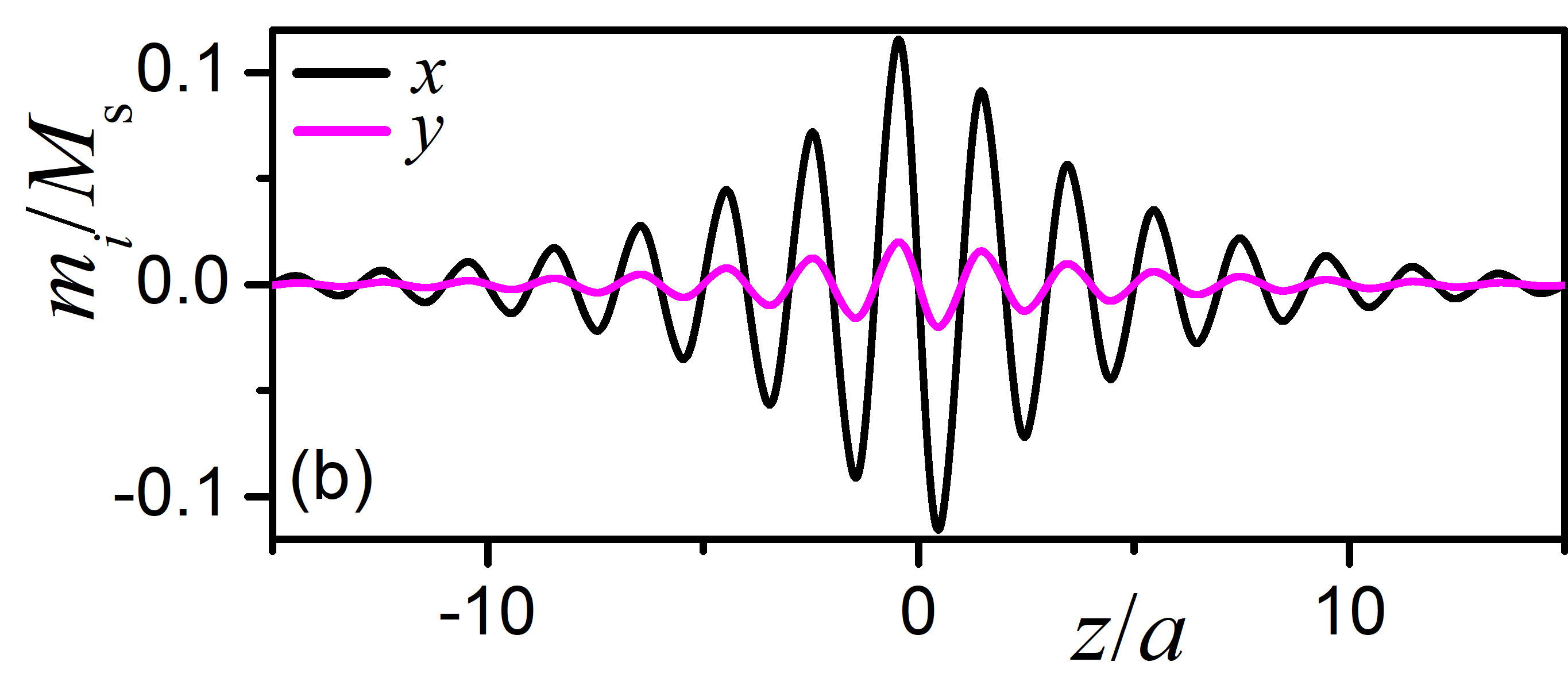 Ατέλεια
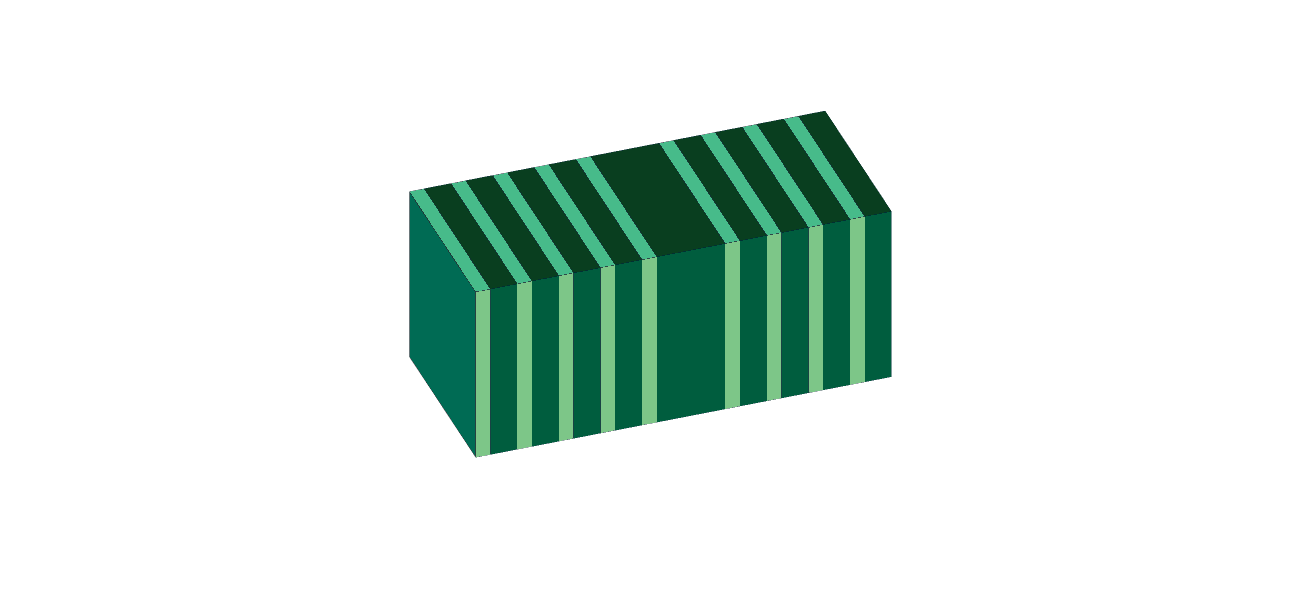 s
s
p
p
2
1
z, H0
11
12
Οπτική Απόκριση
Ταυτόχρονος Εντοπισμός Φωτός και Κυμάτων Σπιν
a
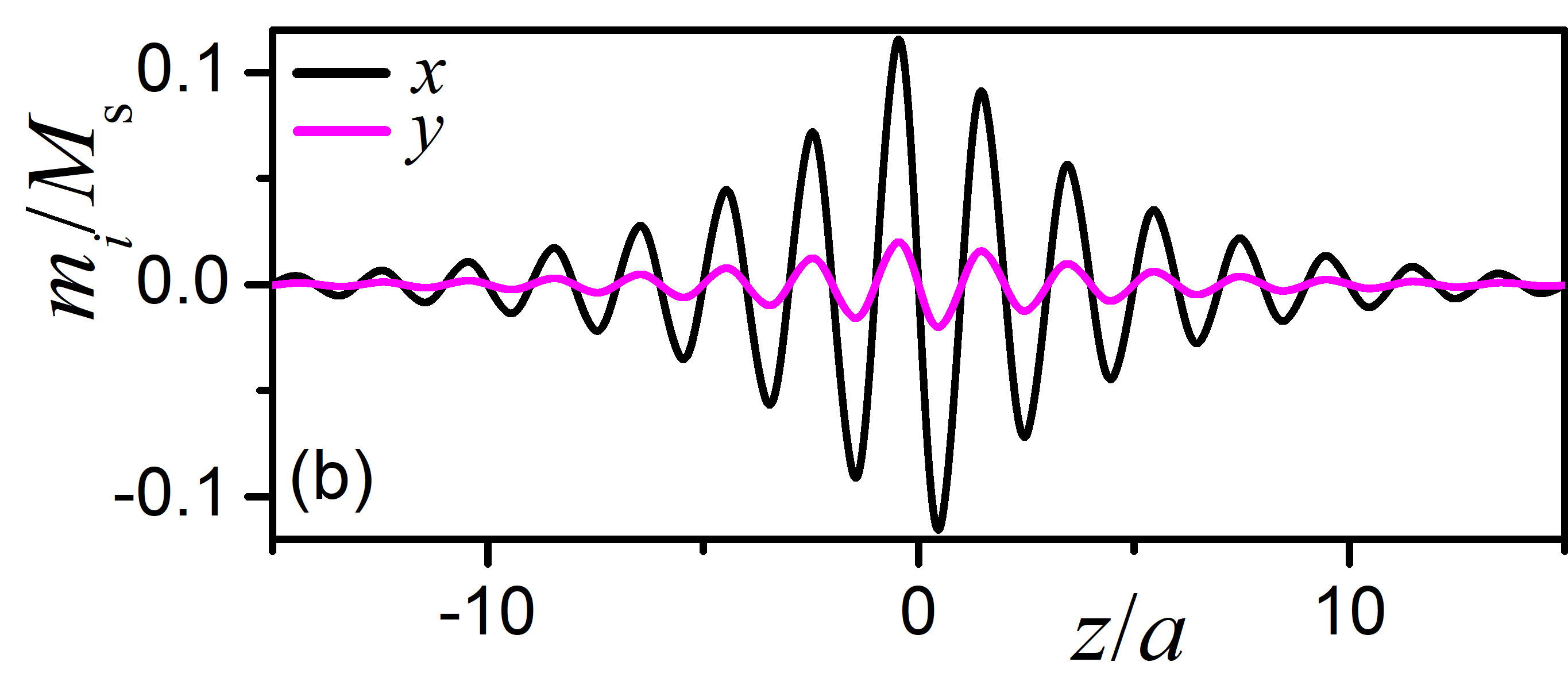 Ατέλεια
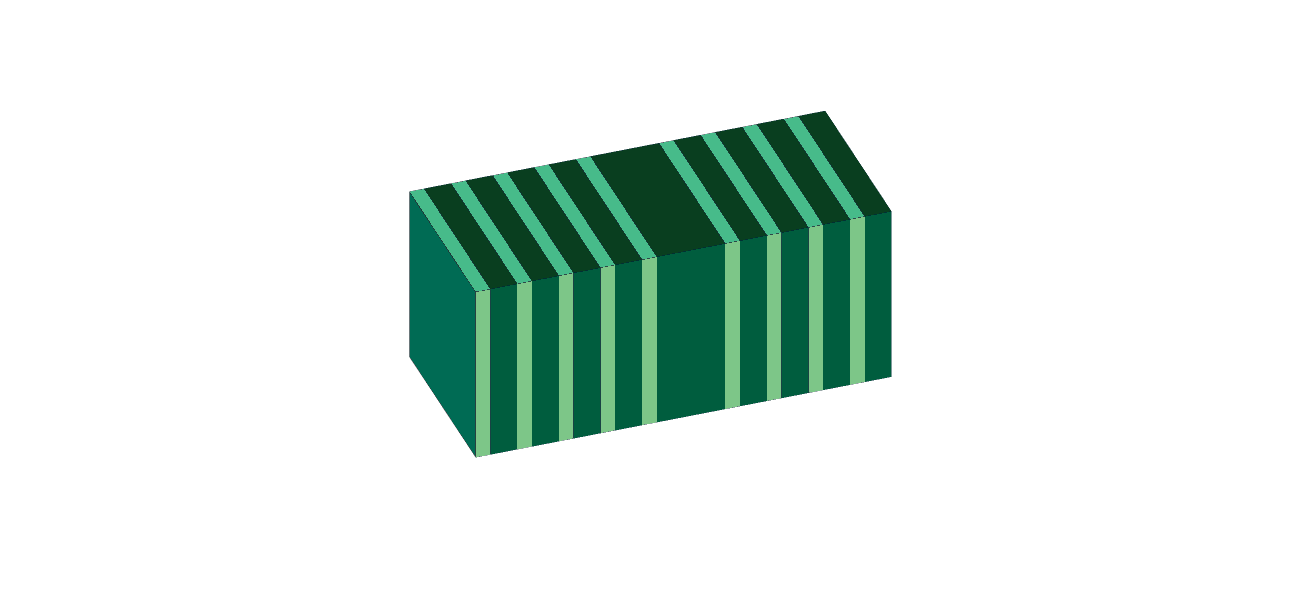 s
p
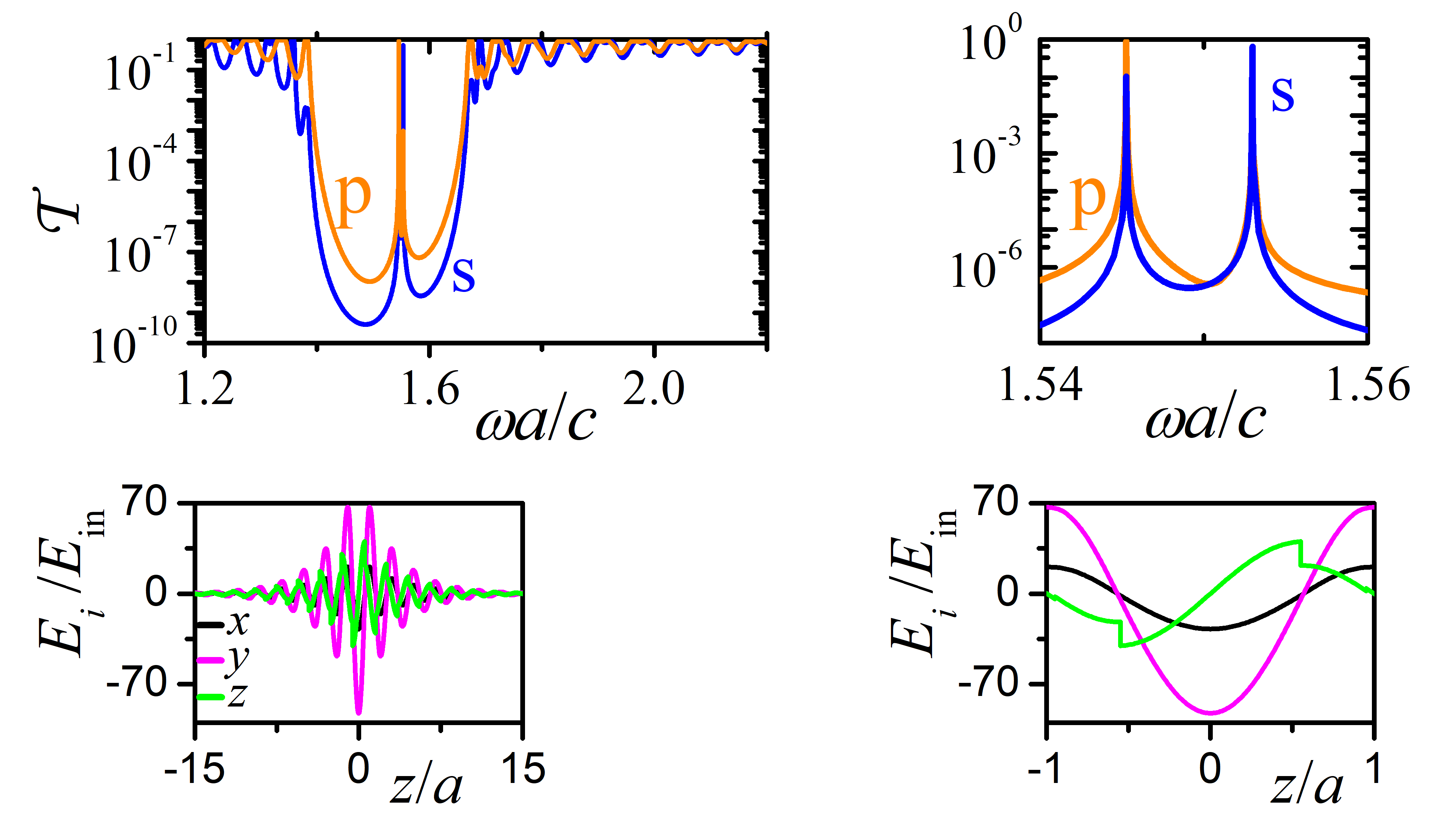 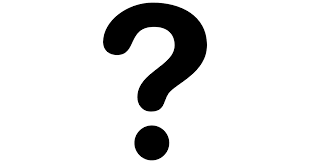 2
1
z, H0
Μαγνητικοί Γρανάτες
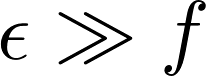 11
12
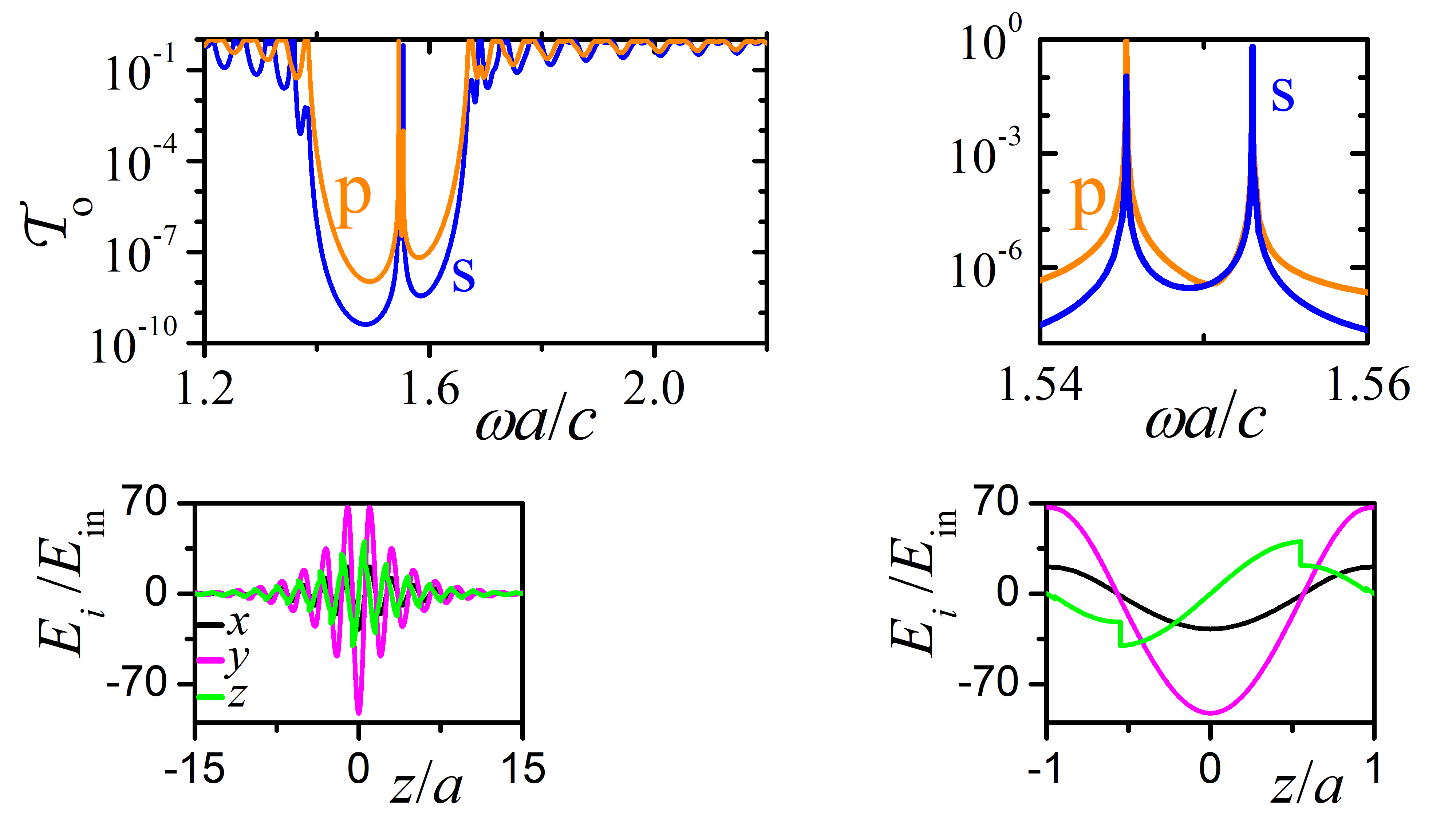 13
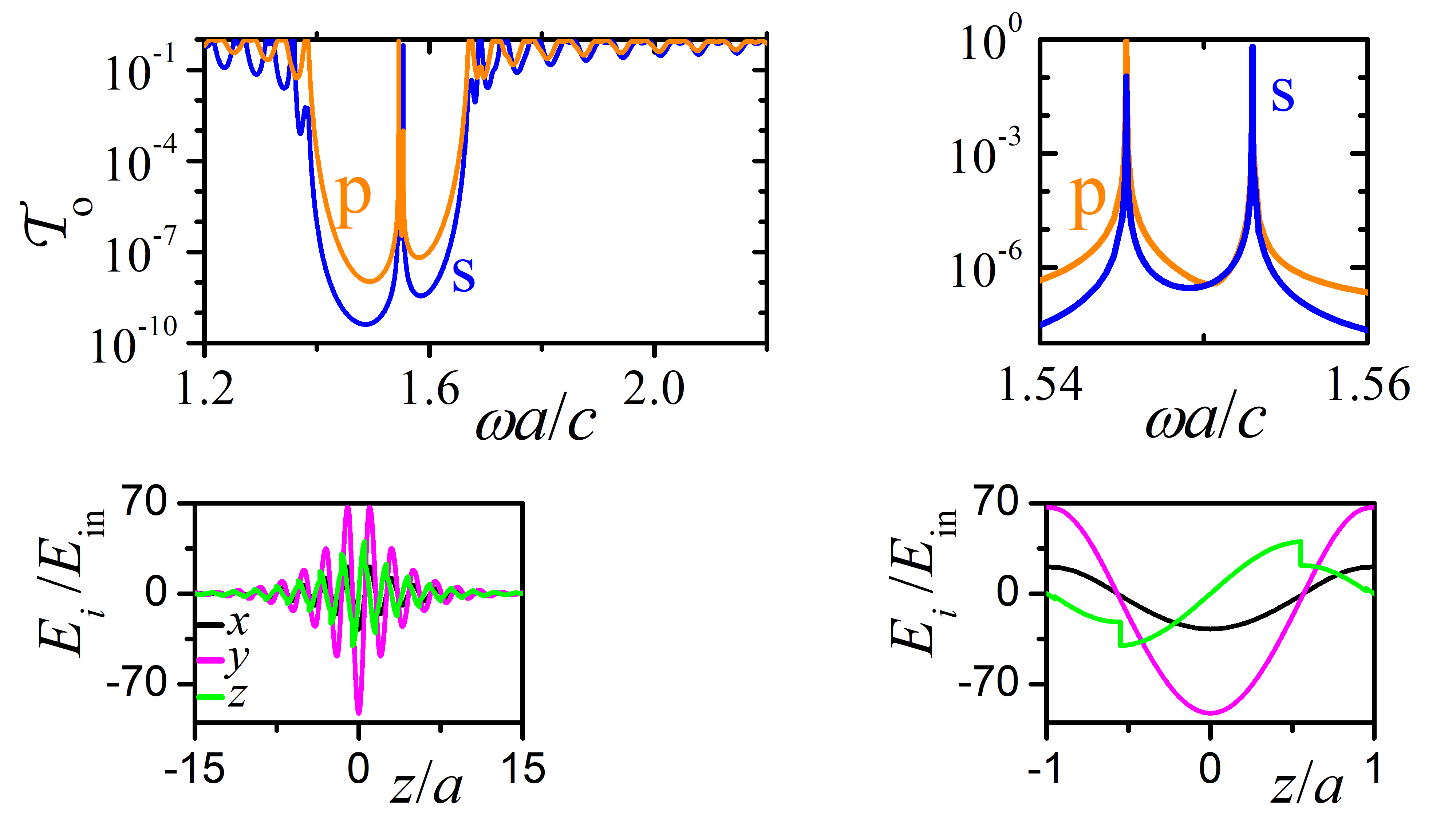 12
13
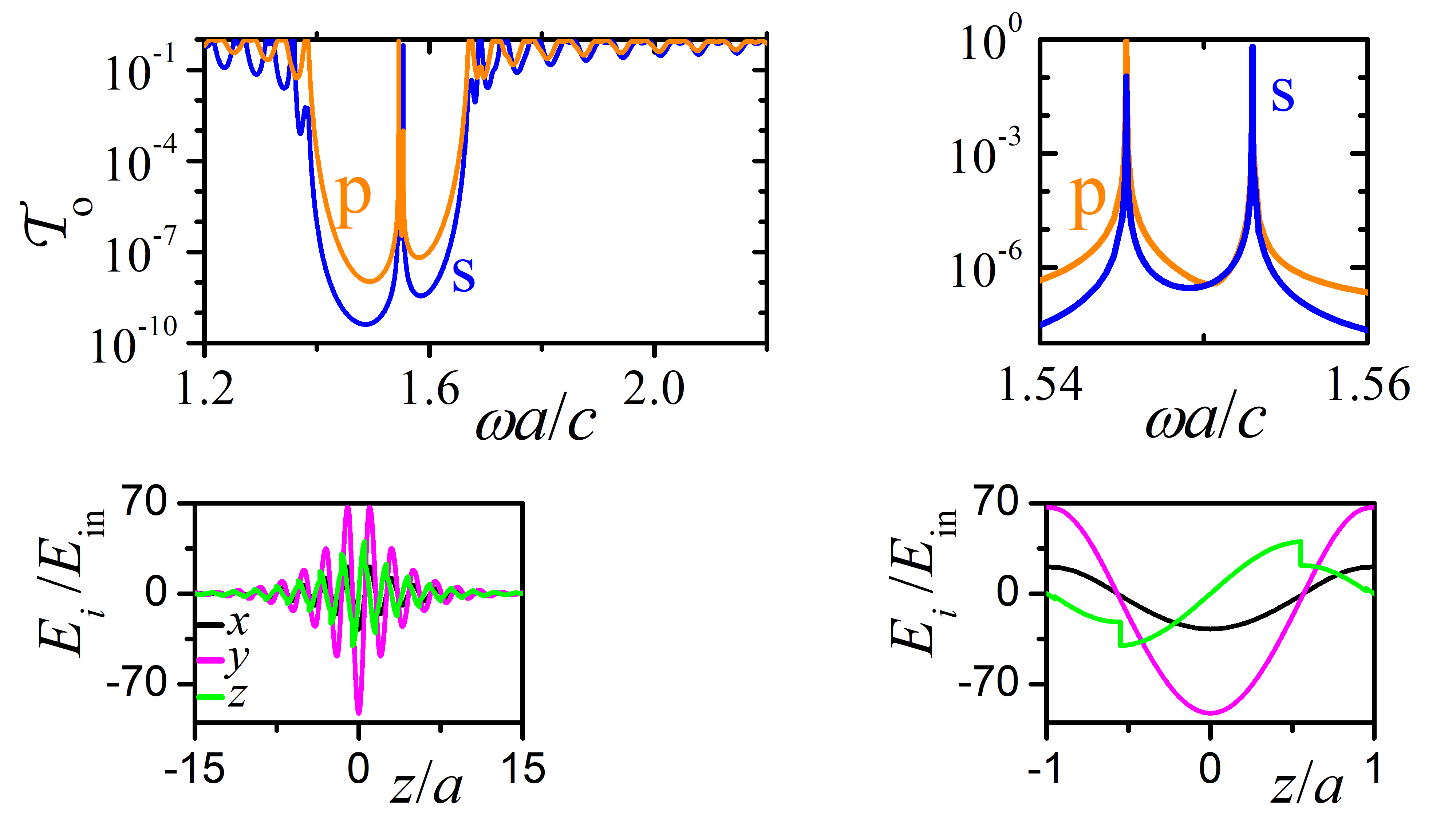 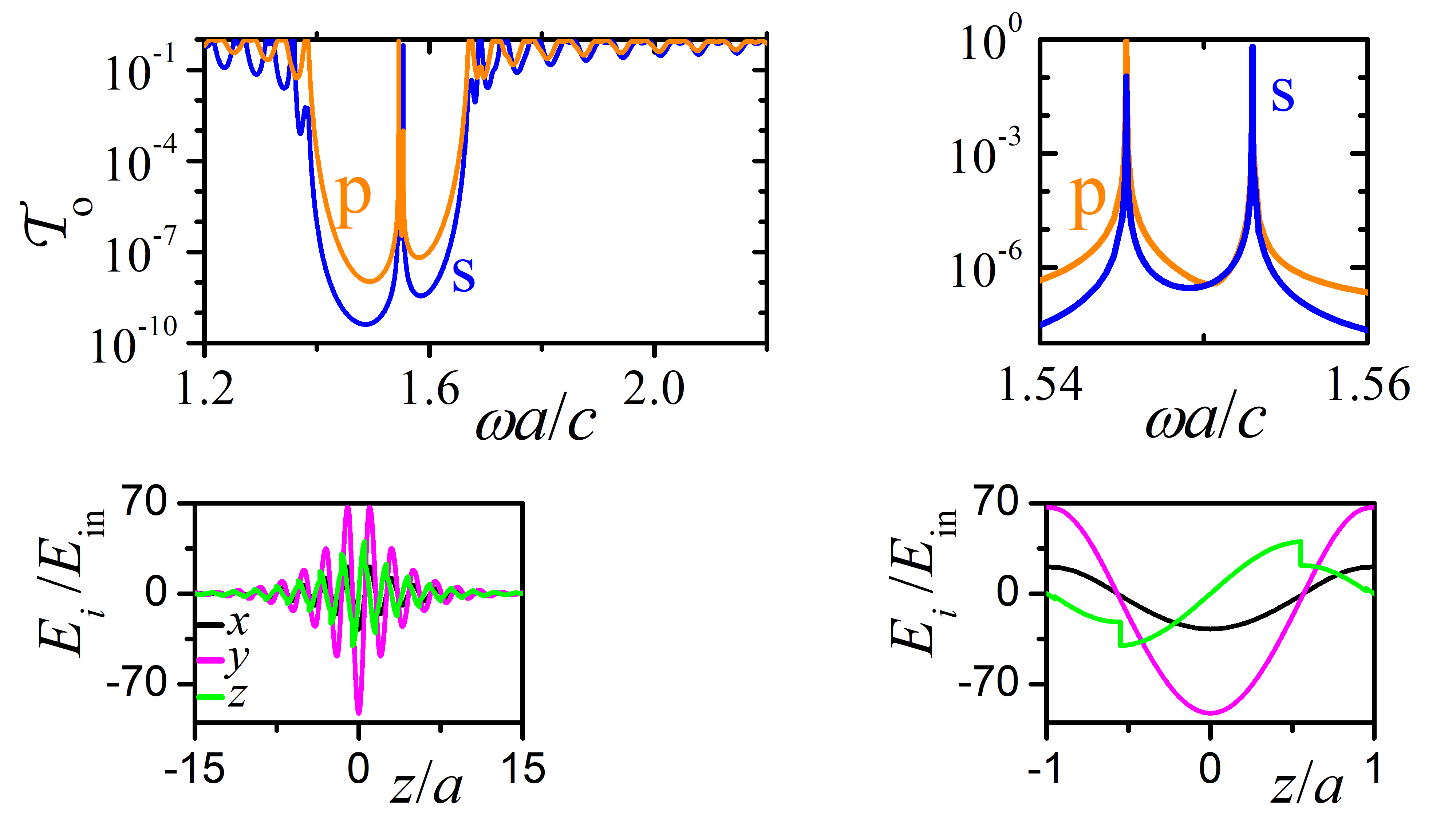 Αντισυμμετρικές
13
12
13
Πλάτος Σκέδασης Φωτονίου-Μαγνονίου
Προσέγγιση 1ης Τάξης
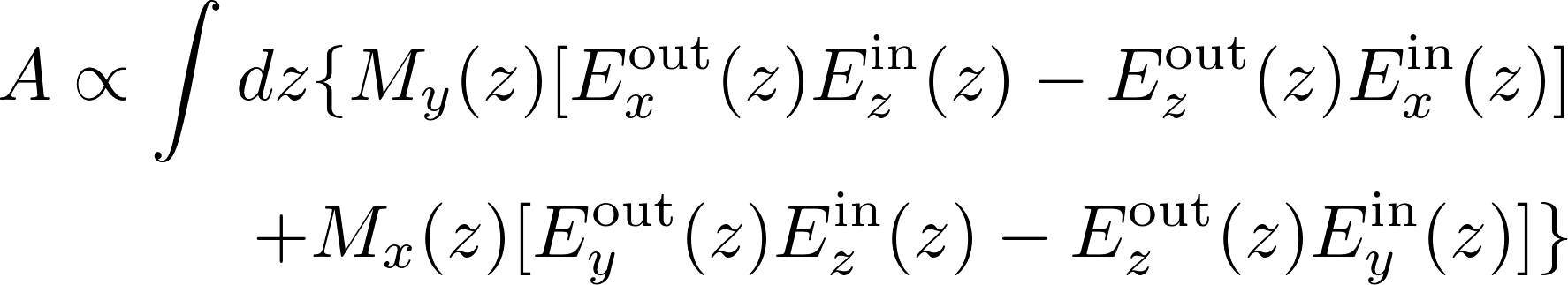 14
Πλάτος Σκέδασης Φωτονίου-Μαγνονίου
Προσέγγιση 1ης Τάξης
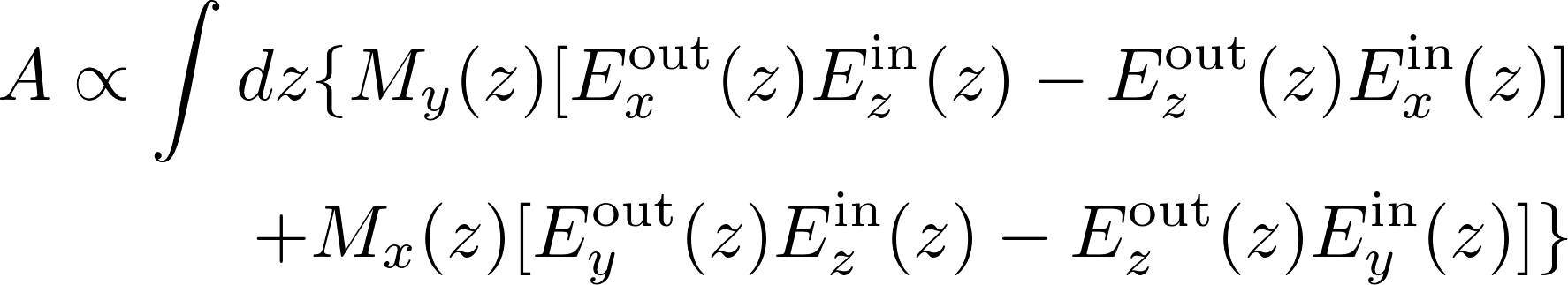 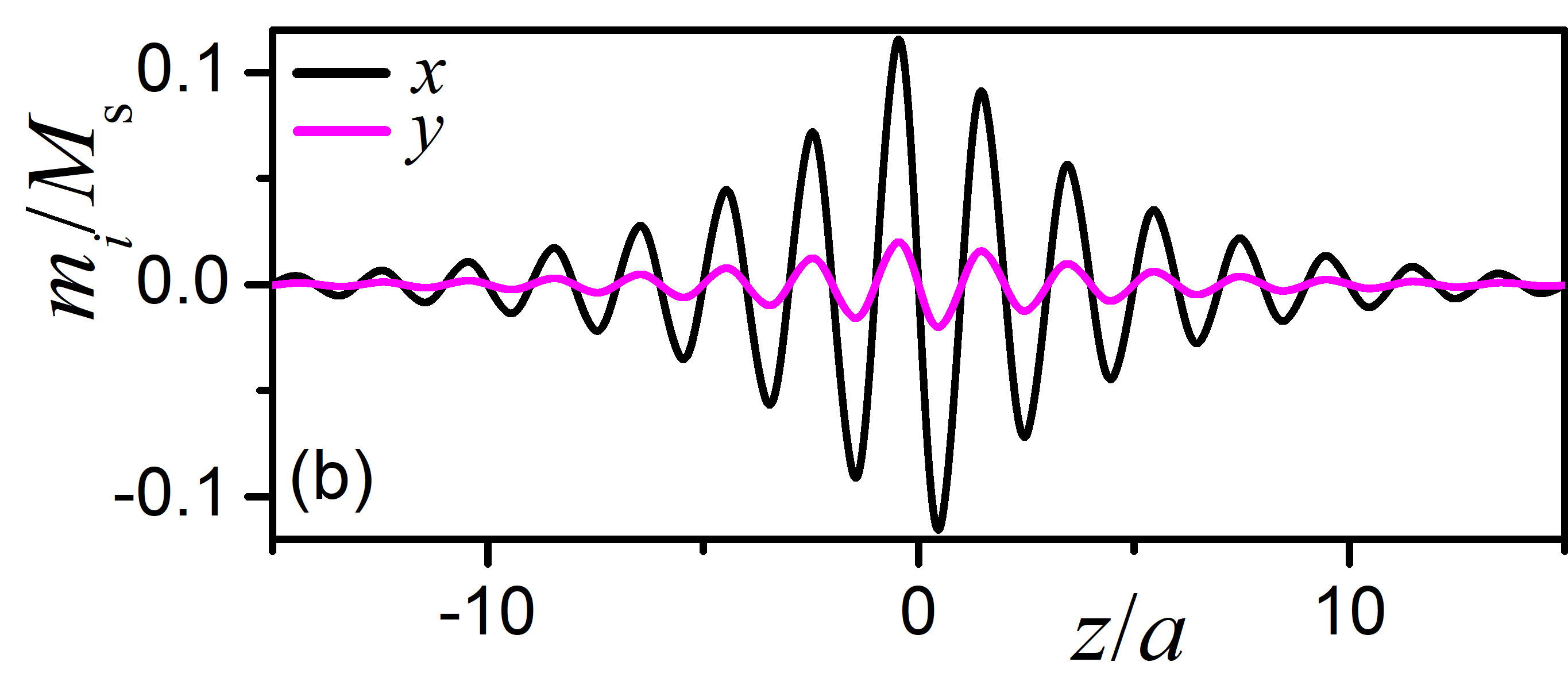 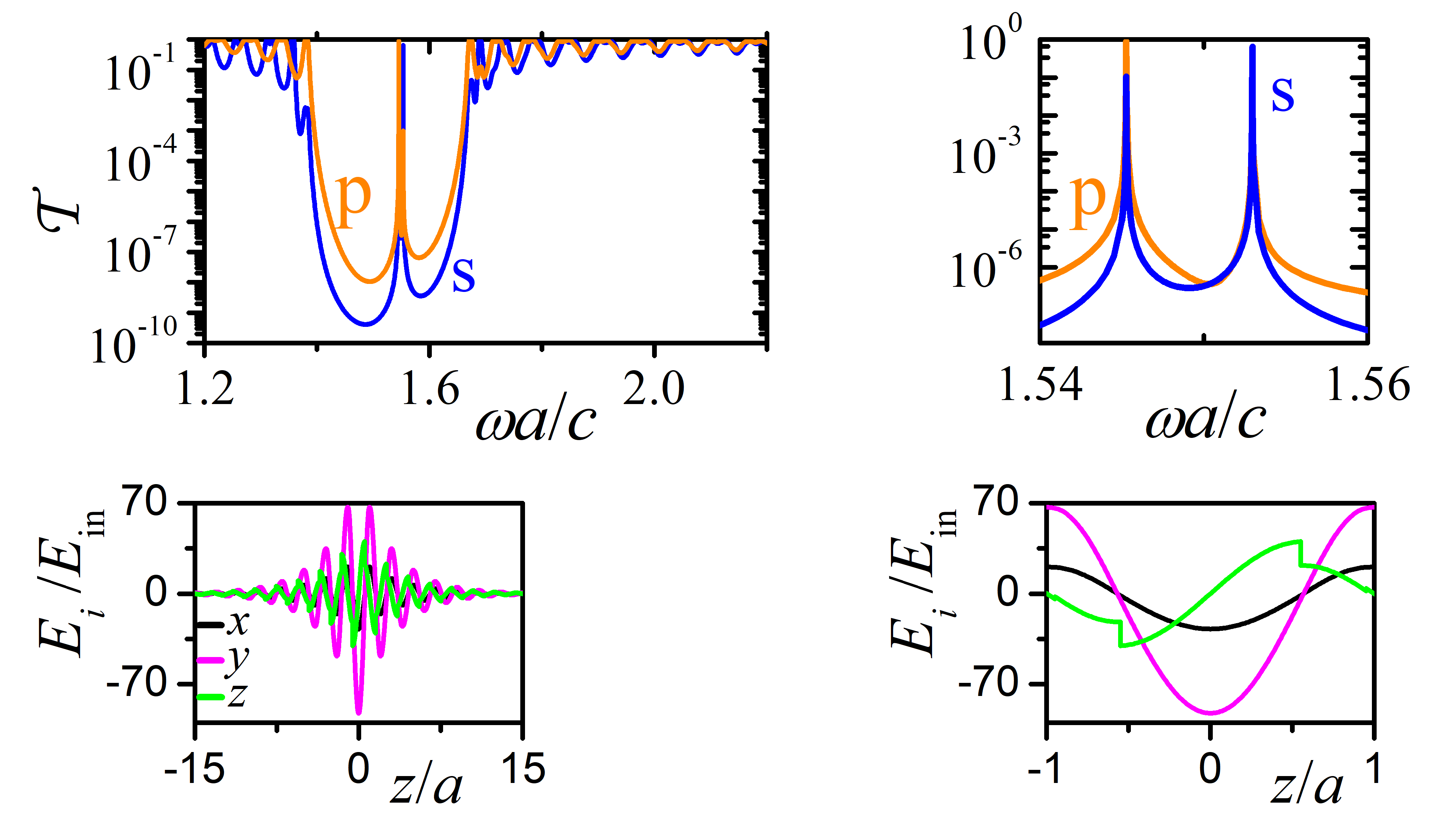 14
Κύματα Σπιν
Φως
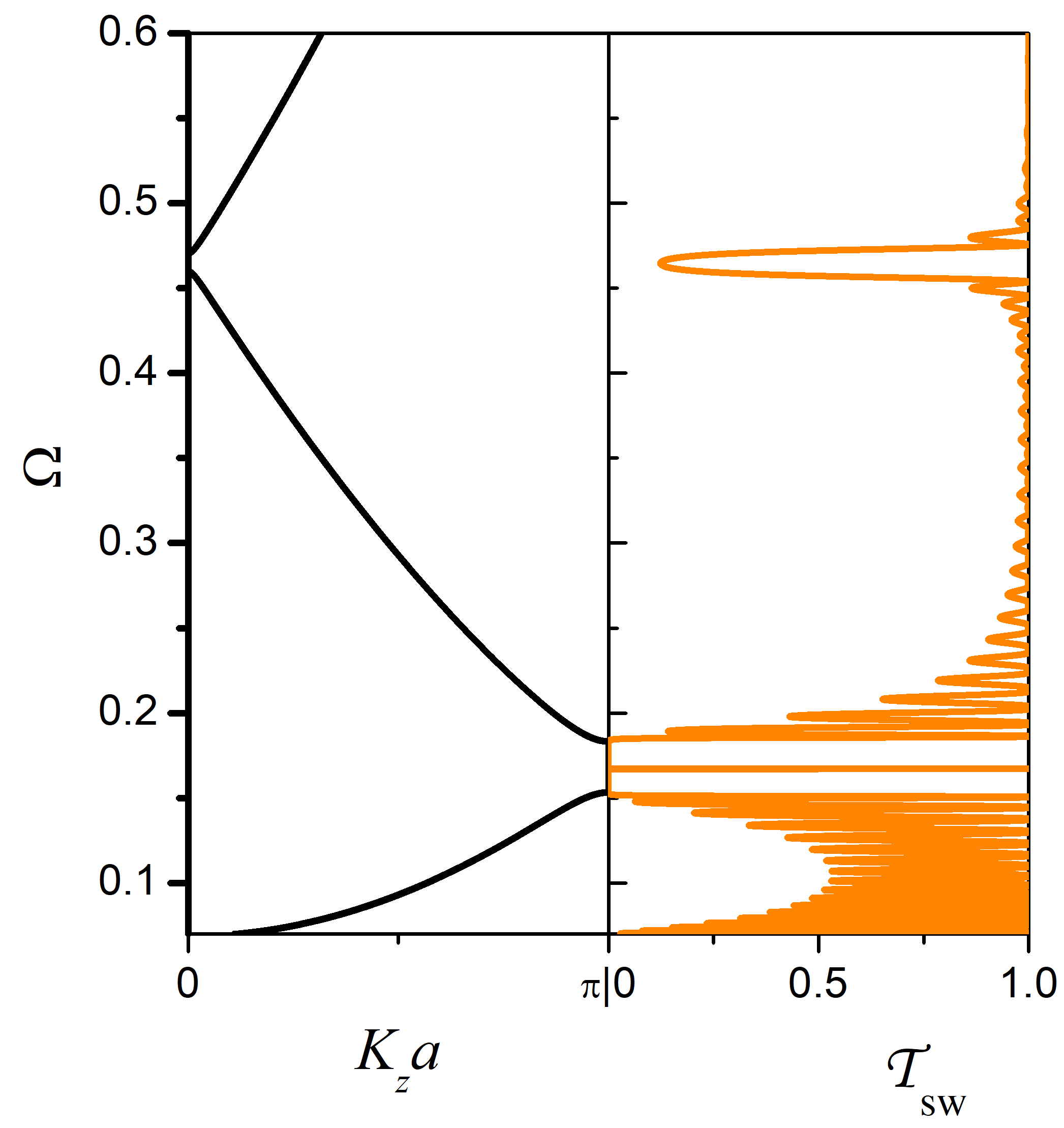 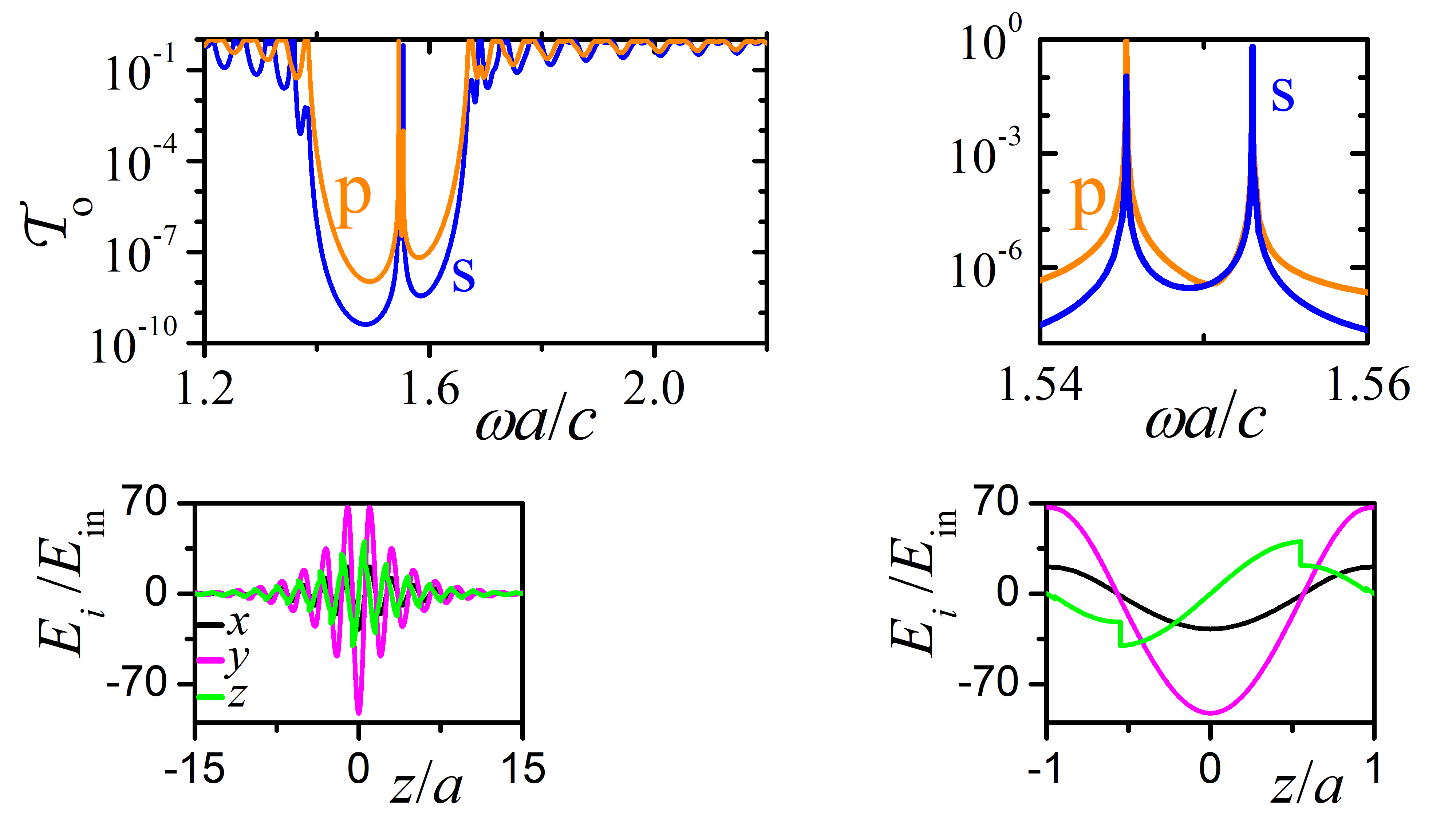 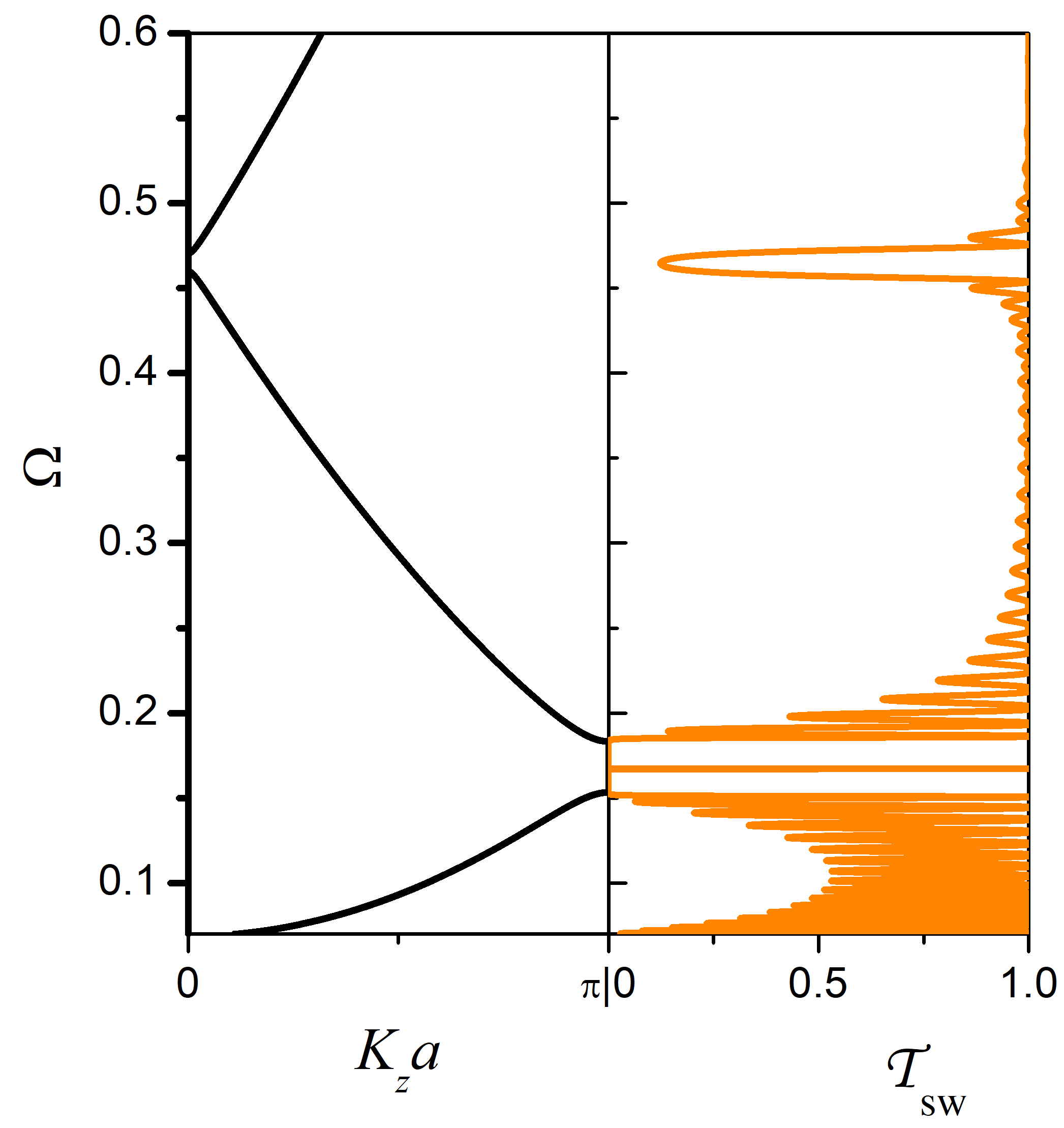 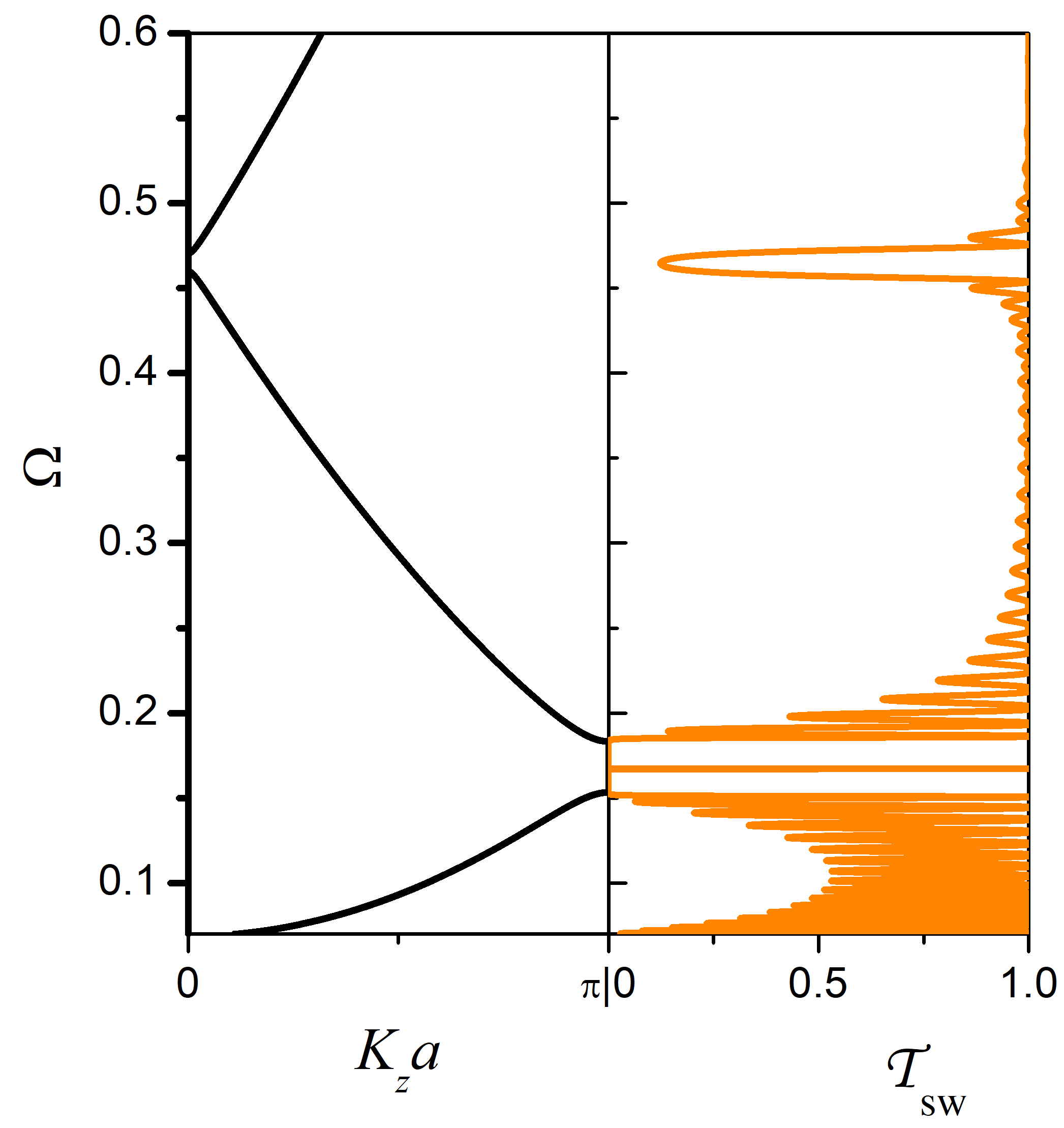 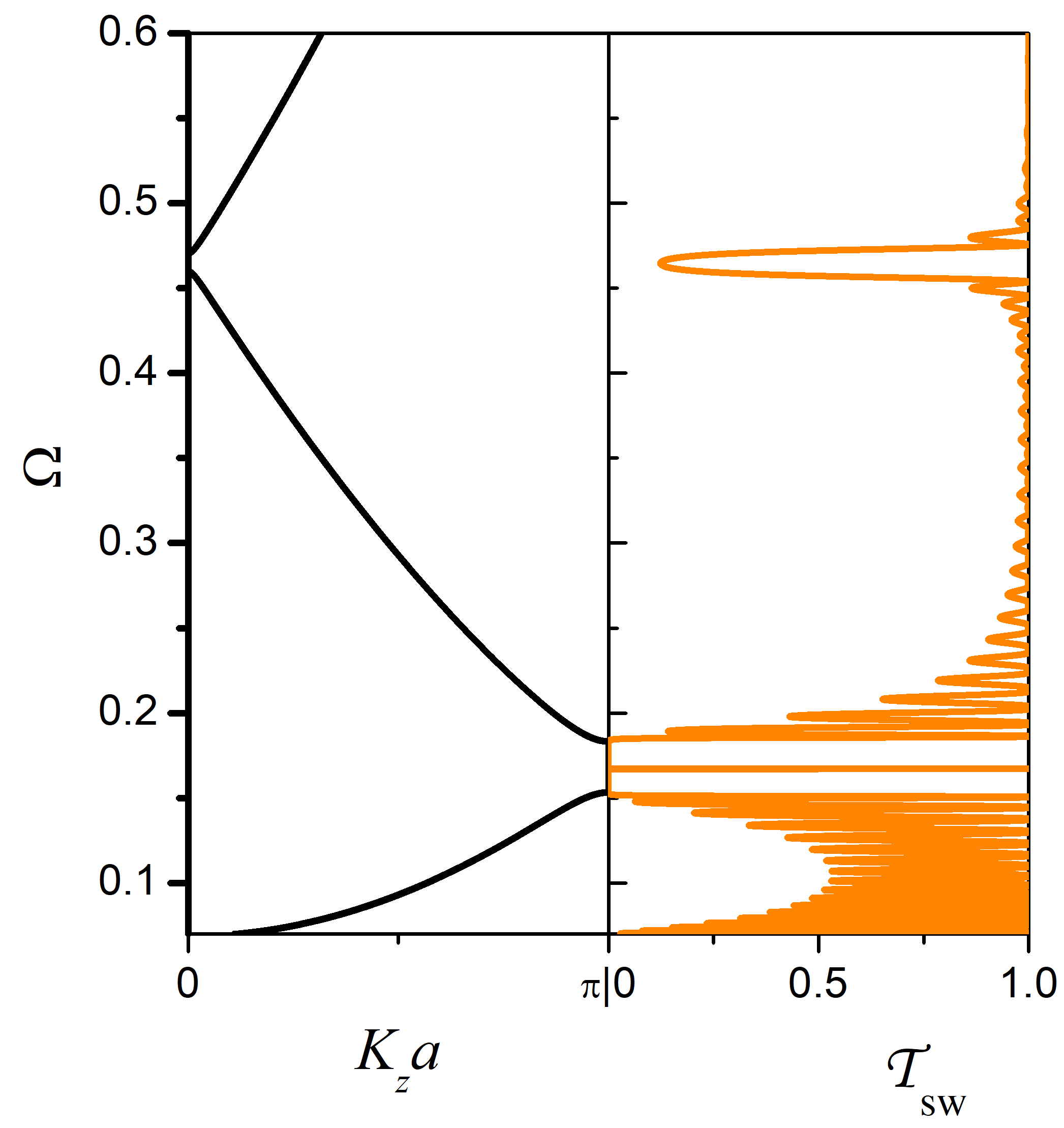 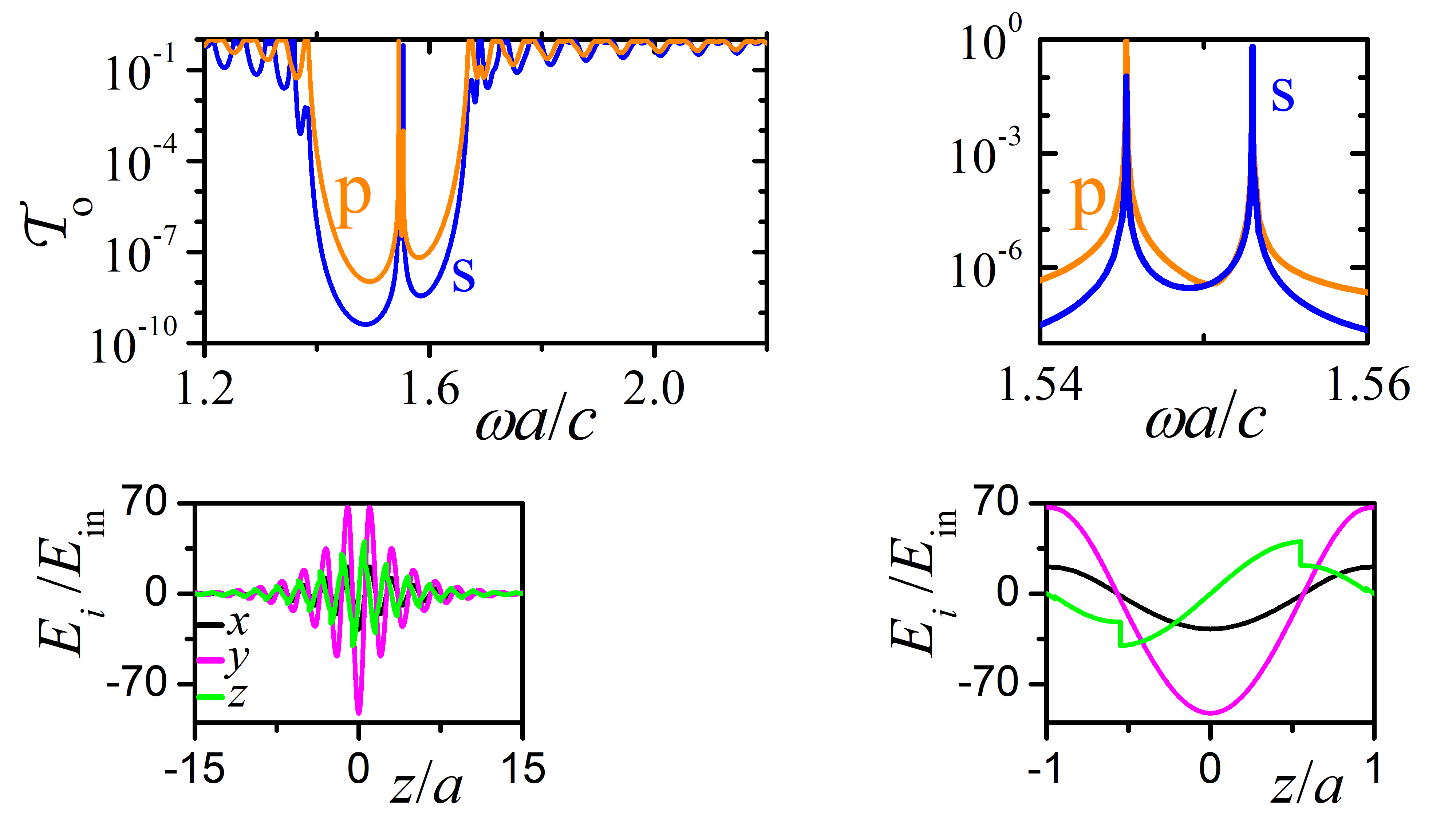 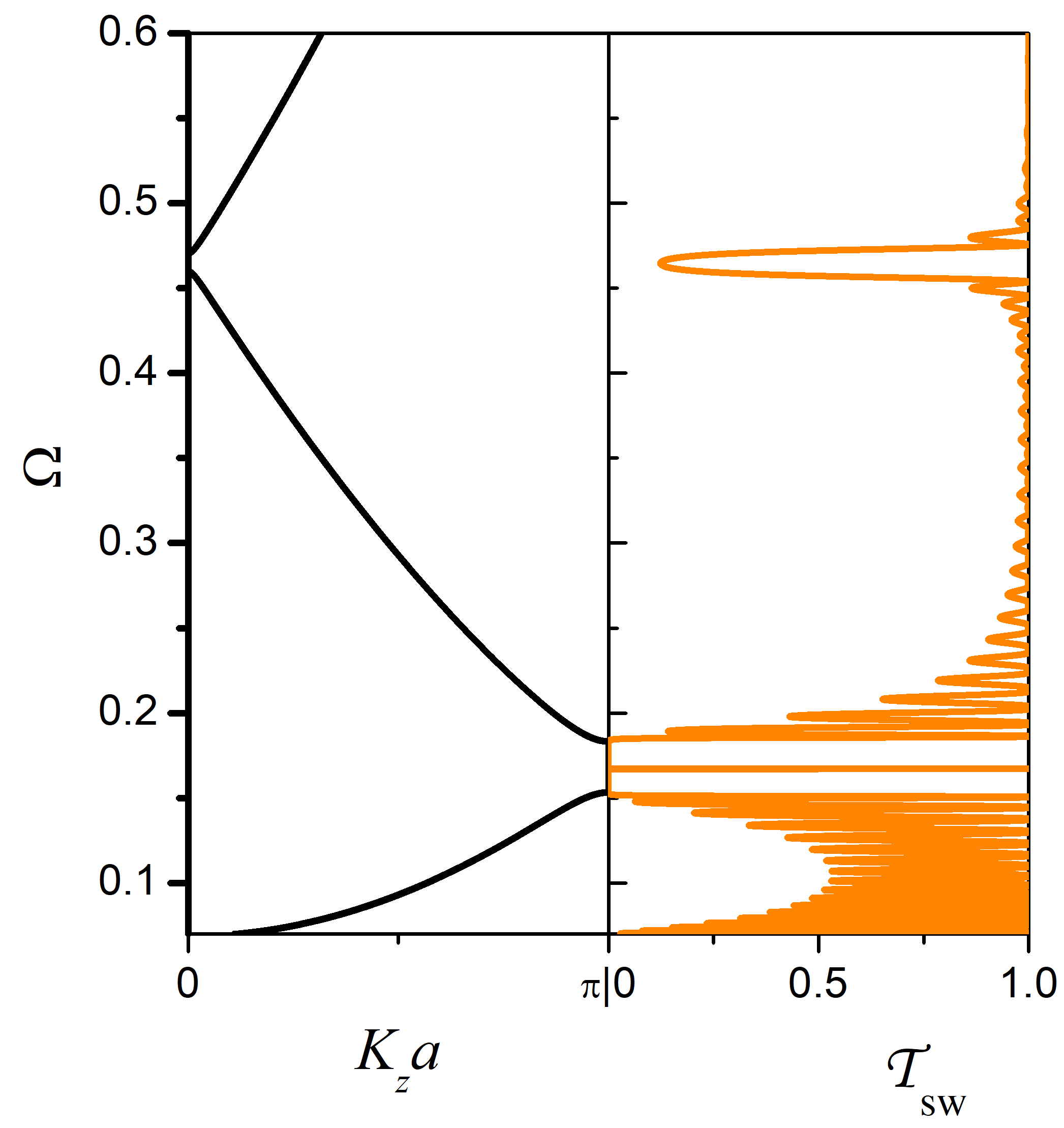 &
Οπτομαγνονική 
Αλληλεπίδραση
15
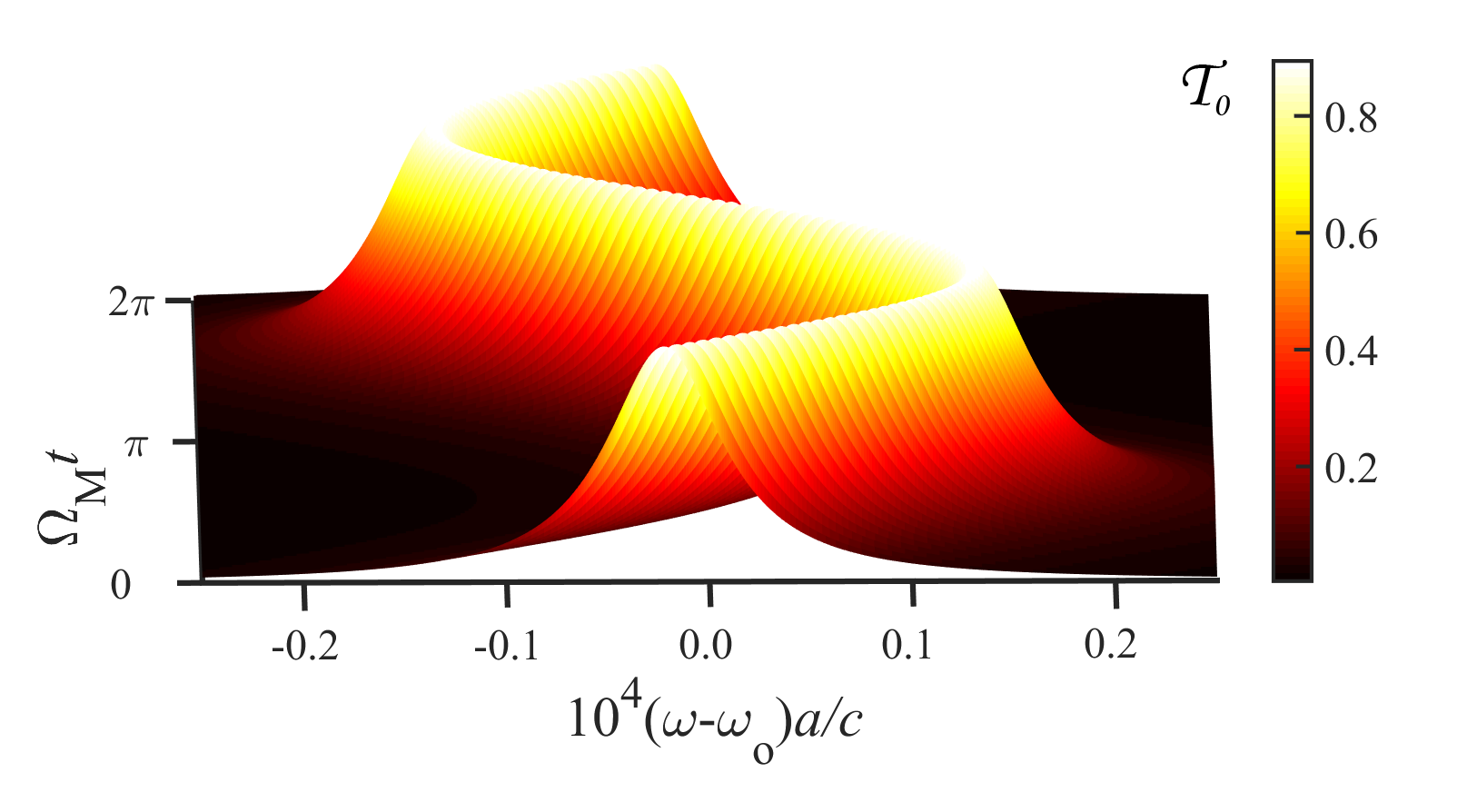 16
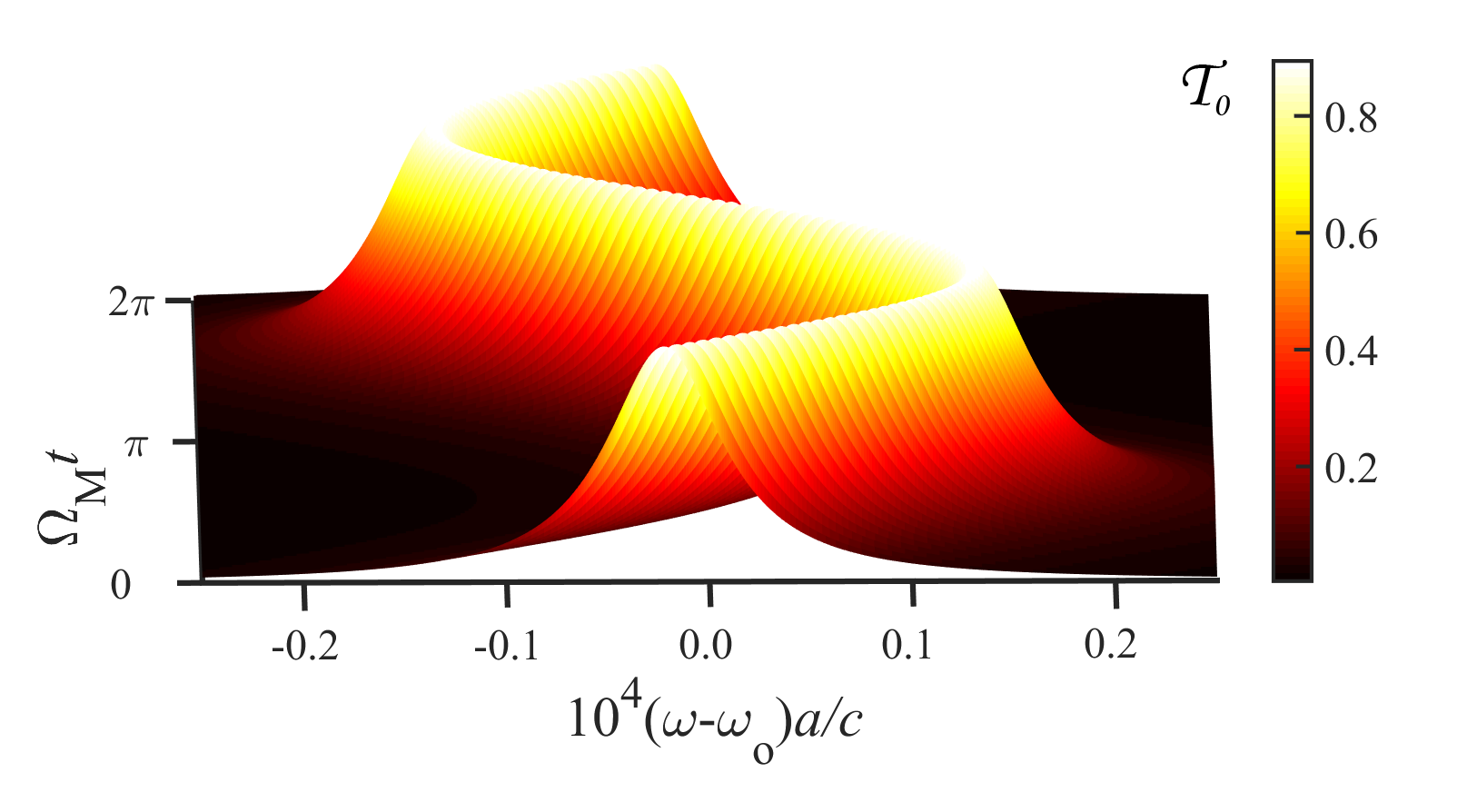 14
16
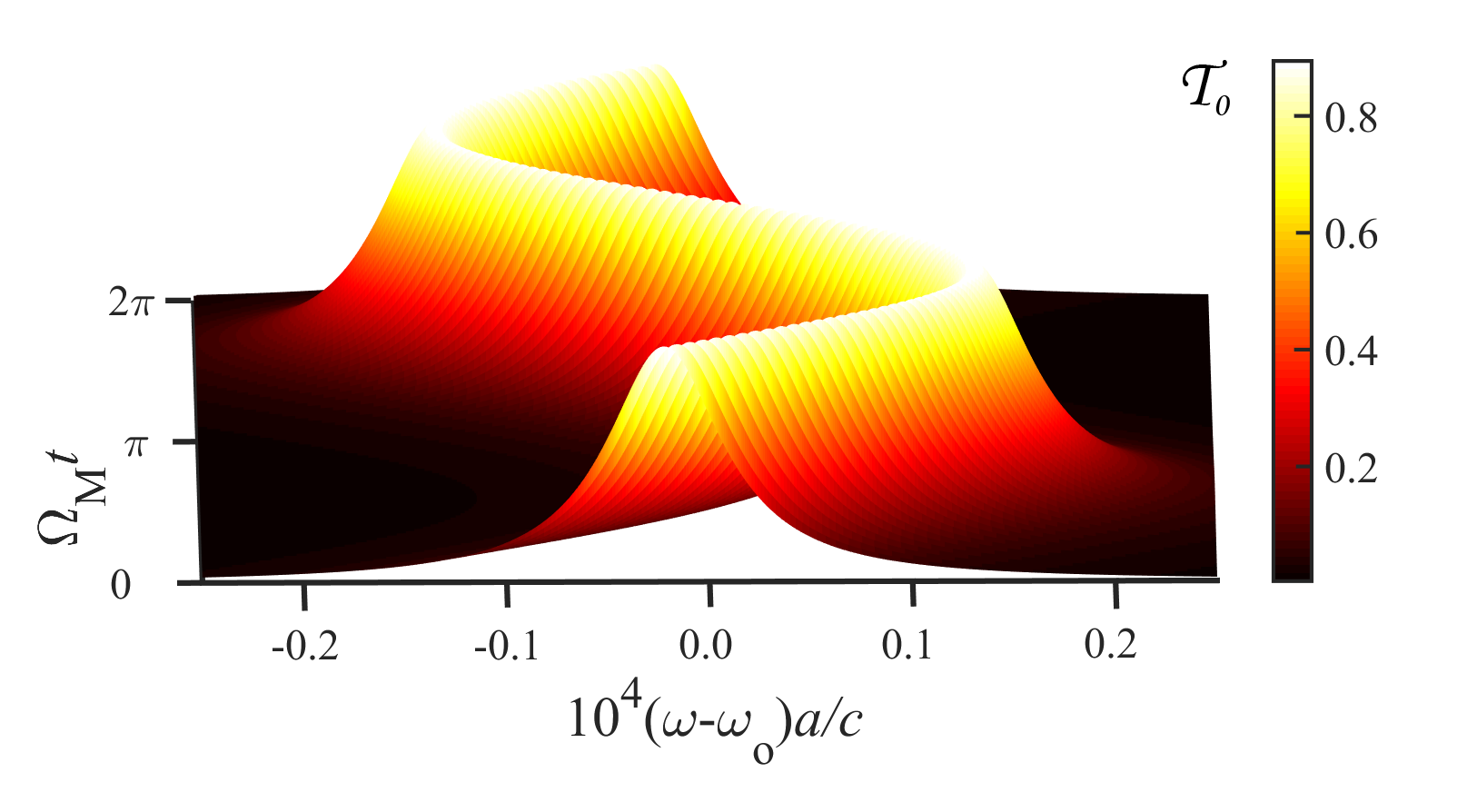 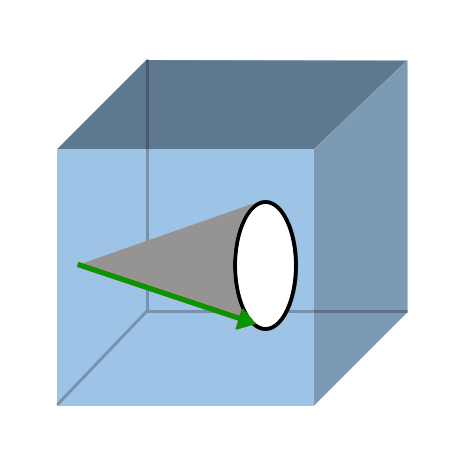 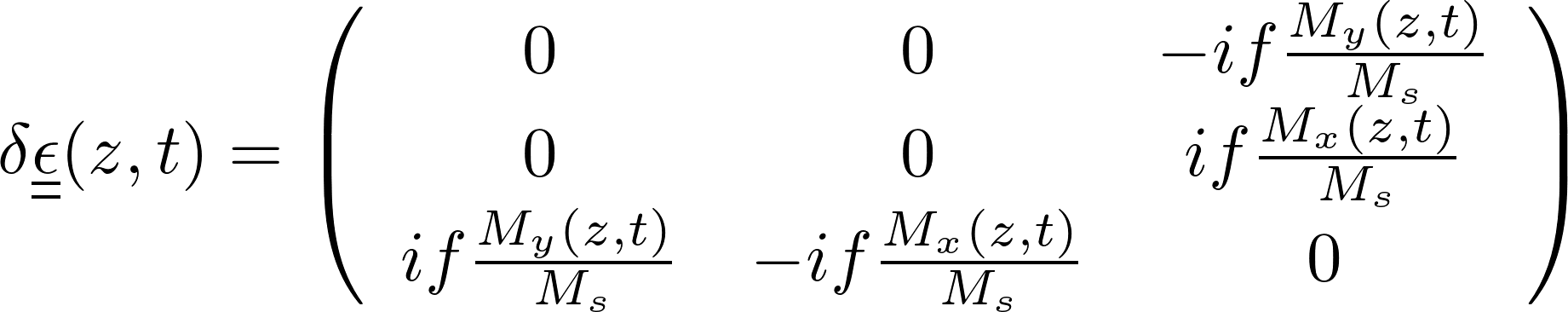 14
16
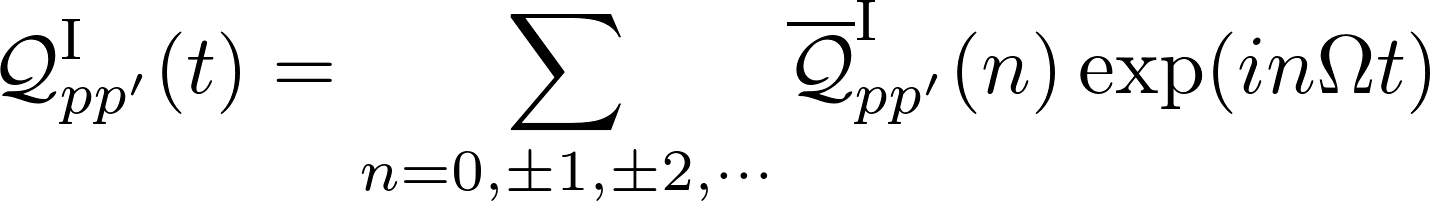 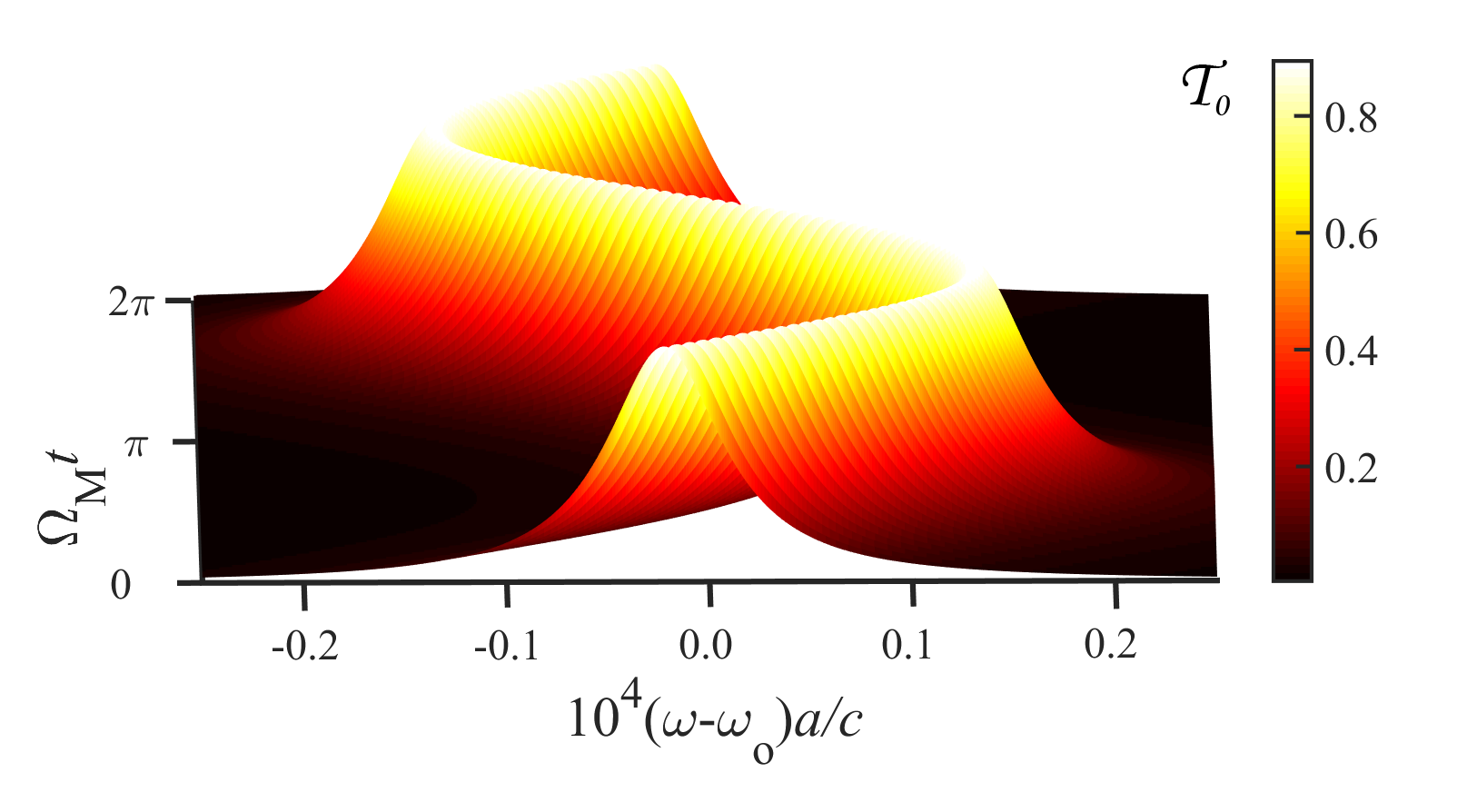 15
17
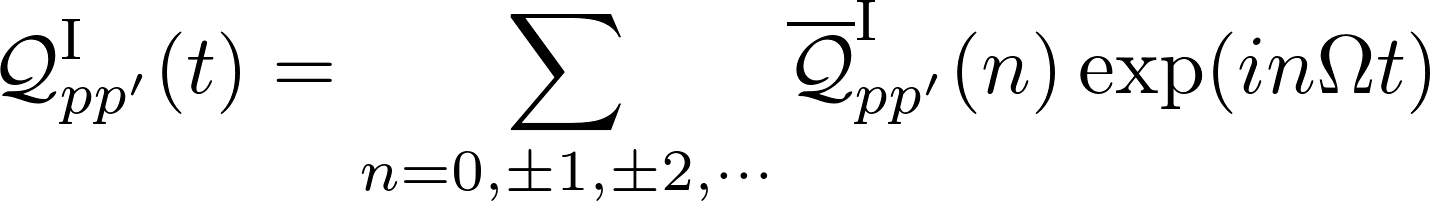 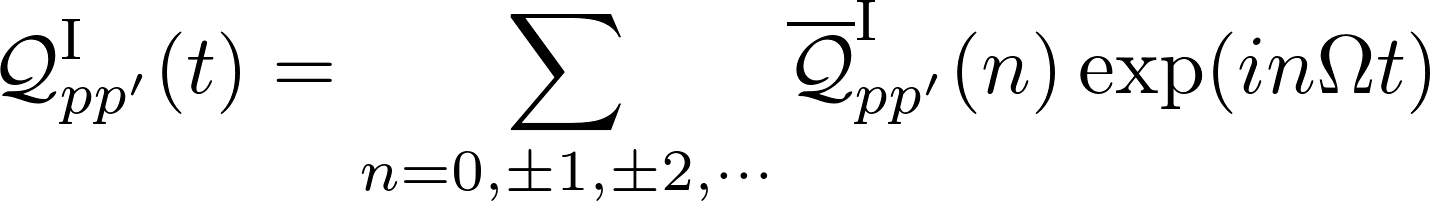 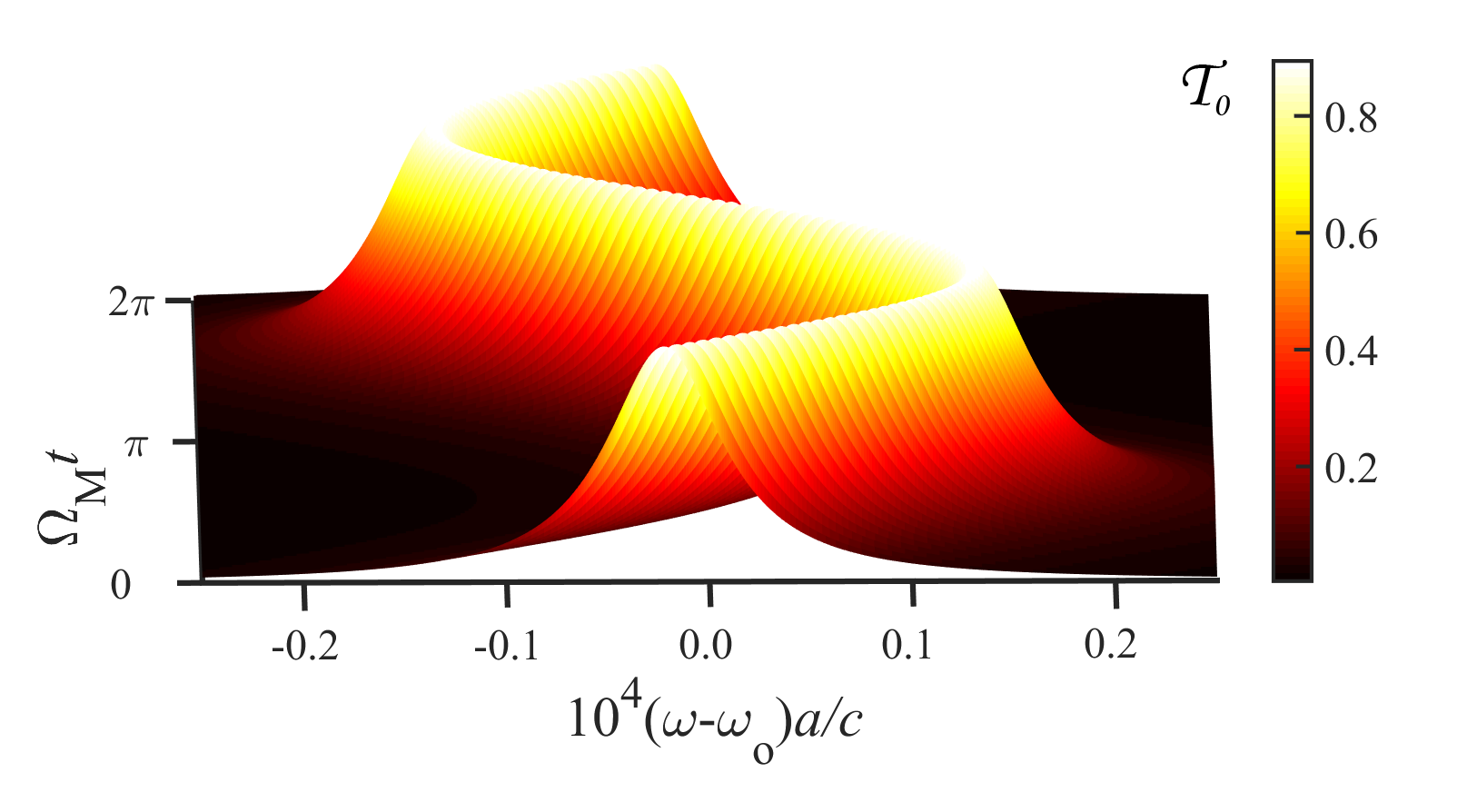 15
17
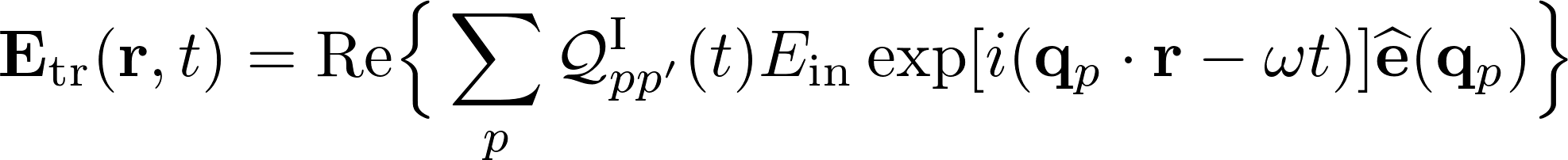 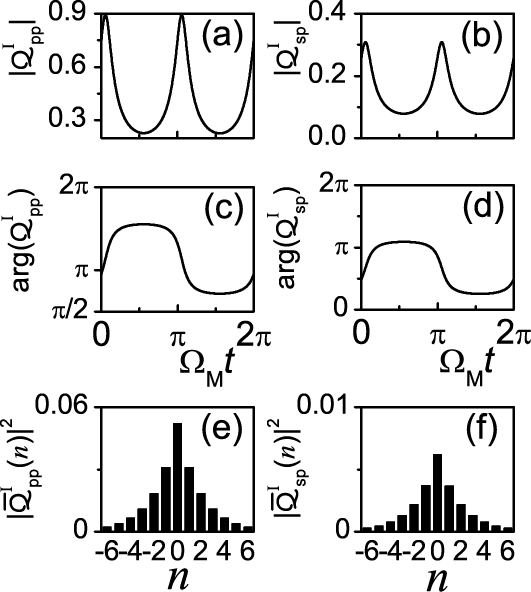 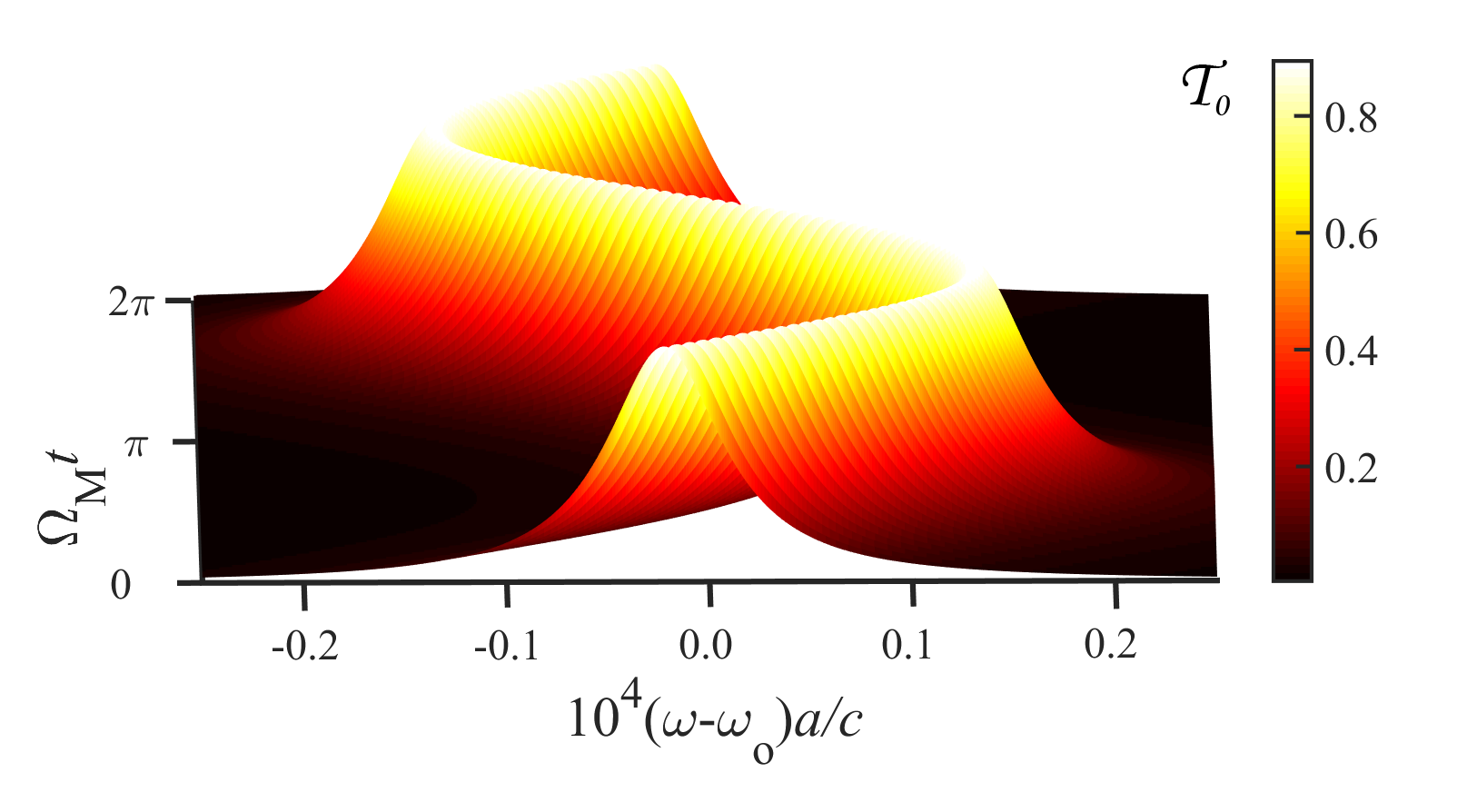 15
17
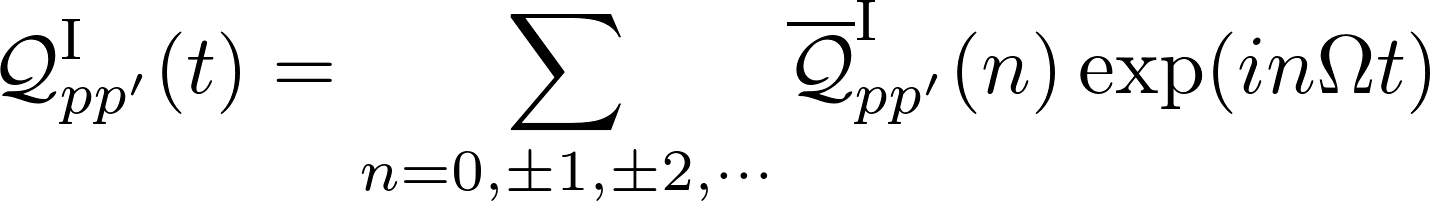 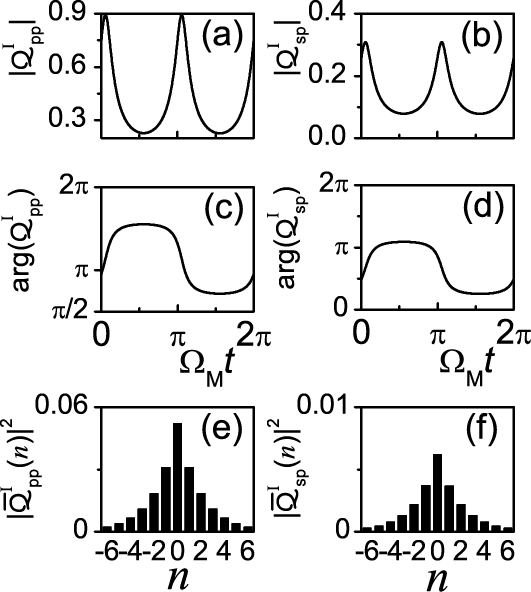 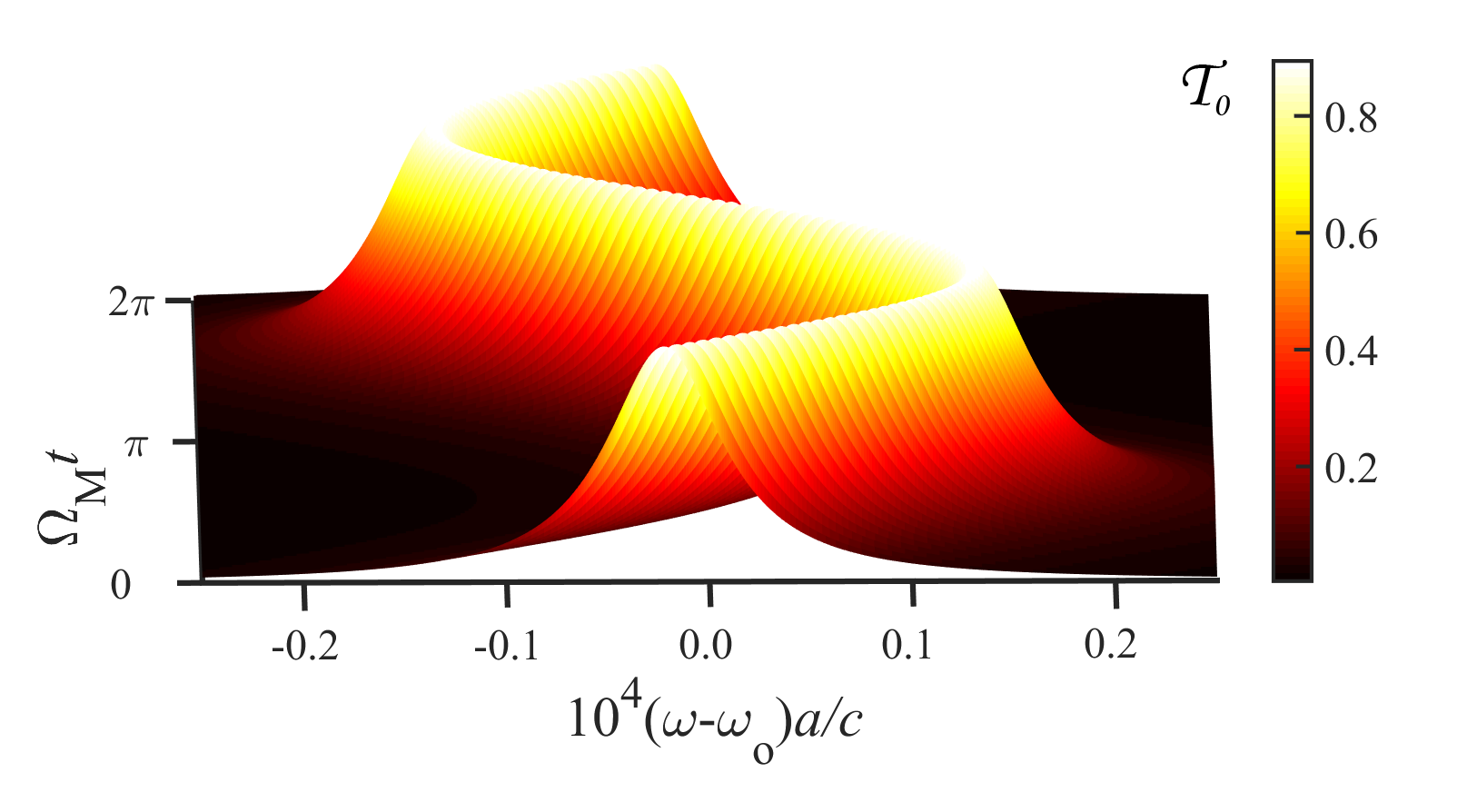 17
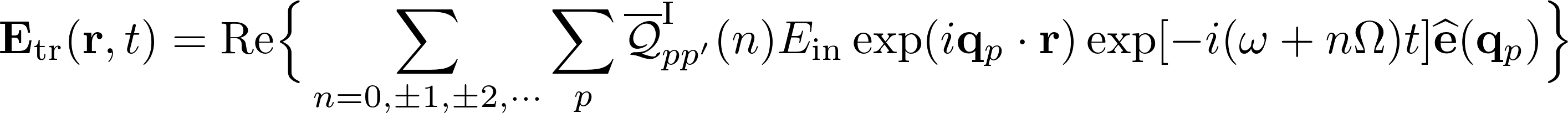 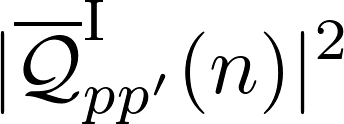 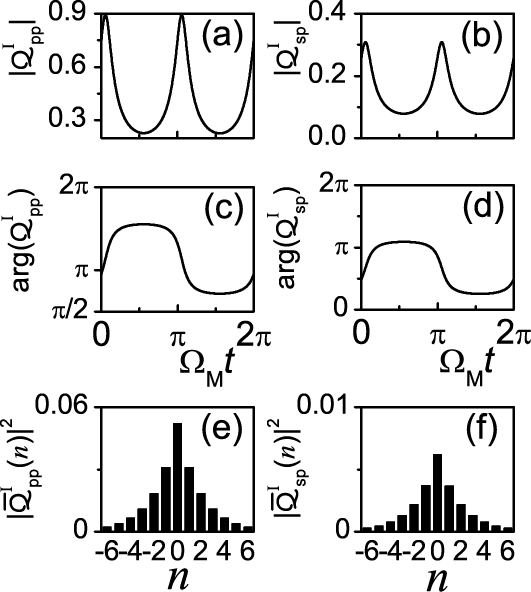 :Εντάσεις ελαστικά και μη ελαστικά σκεδαζόμενων δεσμών
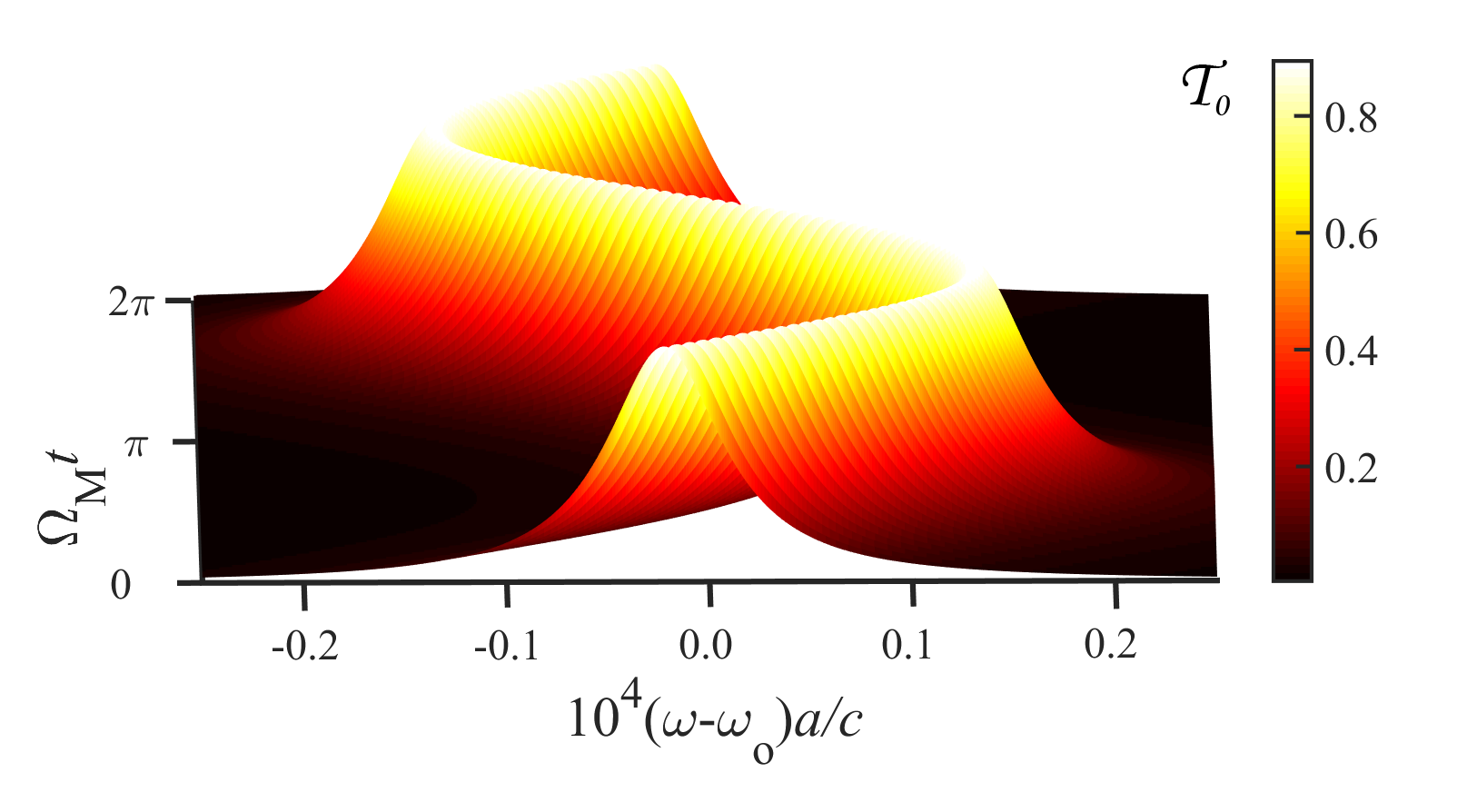 17
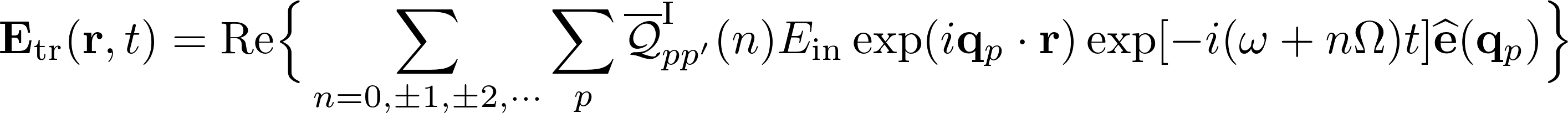 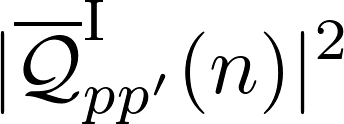 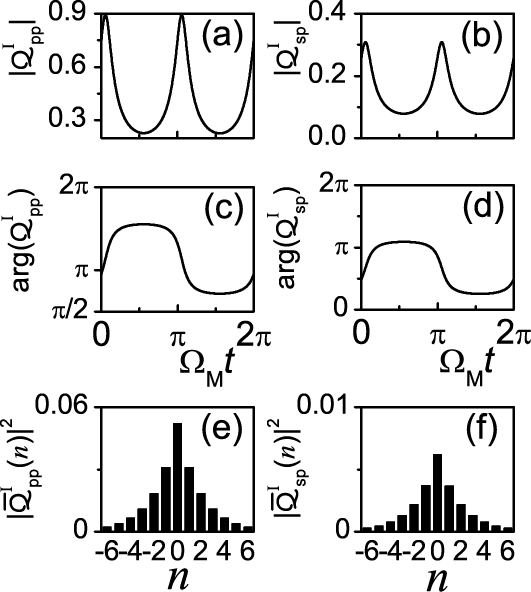 :Εντάσεις ελαστικά και μη ελαστικά σκεδαζόμενων δεσμών
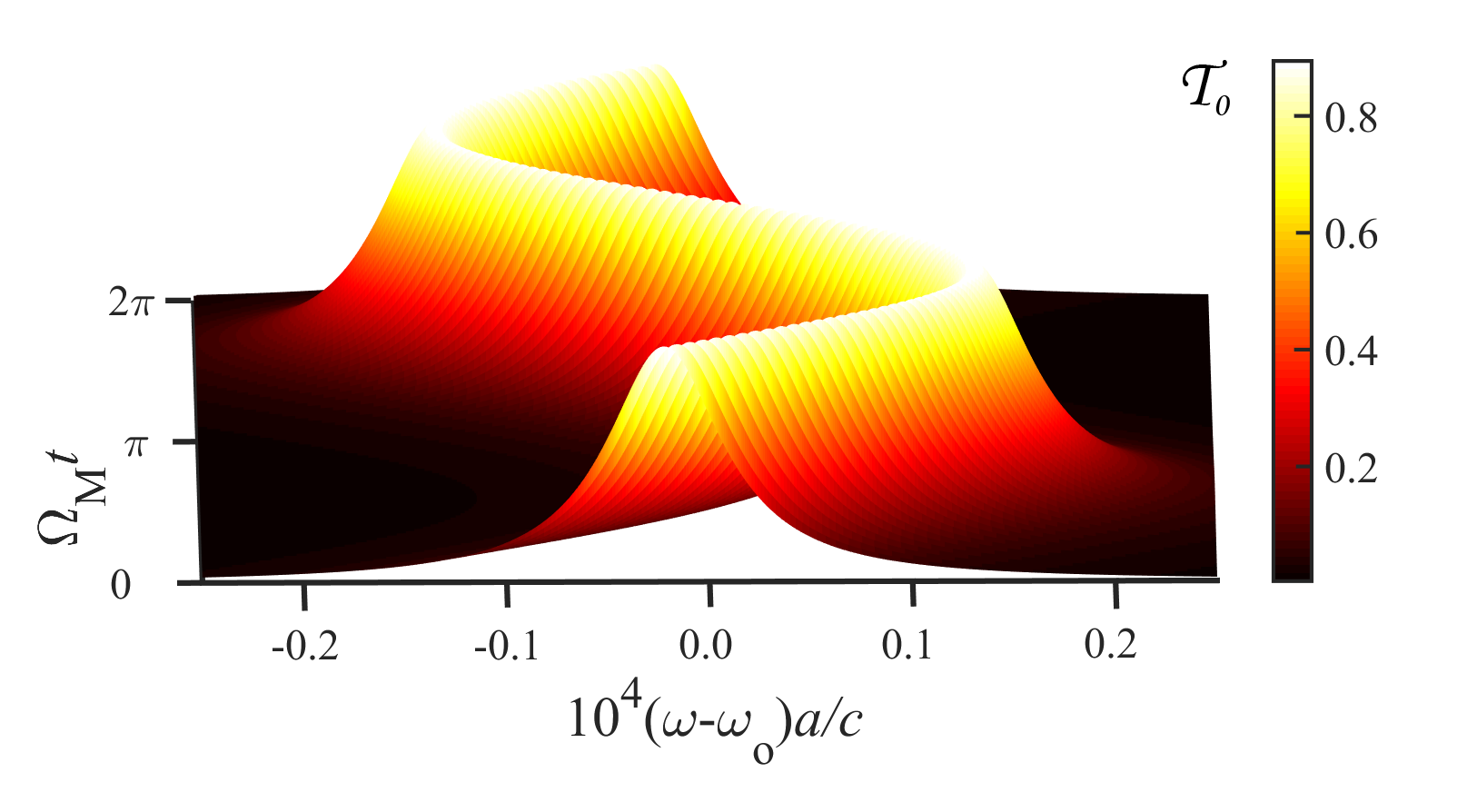 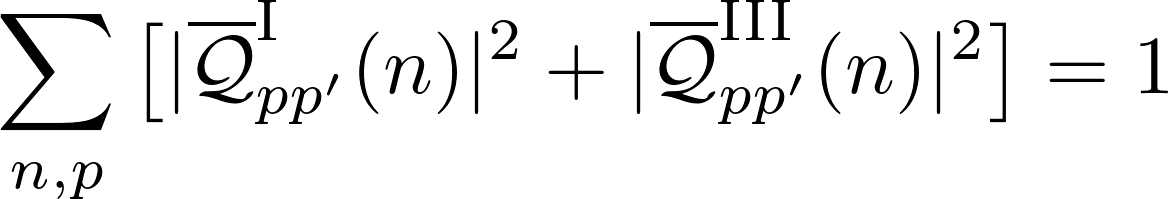 17
Συμπεράσματα
Προτείνουμε
  Οπτομαγνονικούς Κρυστάλλους
που  
  Ενισχύουν την αλληλεπίδραση φωτονίου-μαγνονίου 
μέσω
  Ταυτόχρονου εντοπισμού ΗΜ πεδίου και κυμάτων σπιν 


Πετύχαμε
Ισχυρή διαμόρφωση φωτός με κύματα σπιν
Ευρεία δυναμική μετατόπιση συχνότητας 
Απορρόφηση/εκπομπή πολλών μαγνονίων
Προοπτικές
Πέραν της αδιαβατικής ημιστατικής προσέγγισης
Προοπτικές
Πέραν της αδιαβατικής ημιστατικής προσέγγισης
Συχνότητα μαγνονίων ασυσχέτιστη με αυτή των φωτονίων

Αδυναμία περιγραφής φαινομένου τριπλού συντονισμού

Δεν υπάρχει μεταφορά ενέργειας από τα φωτόνια στα μαγνόνια
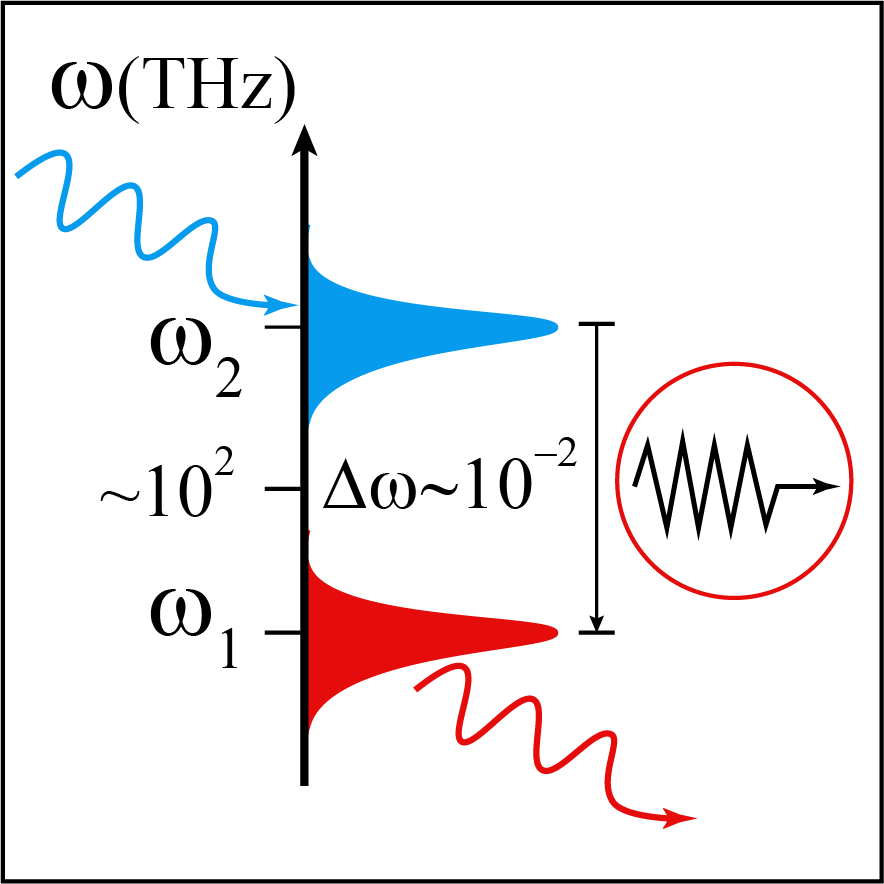 Ευχαριστώ για την προσοχή σας
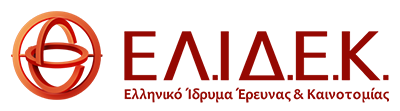 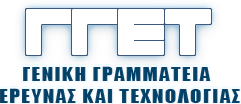 Χρηματοδότηση: